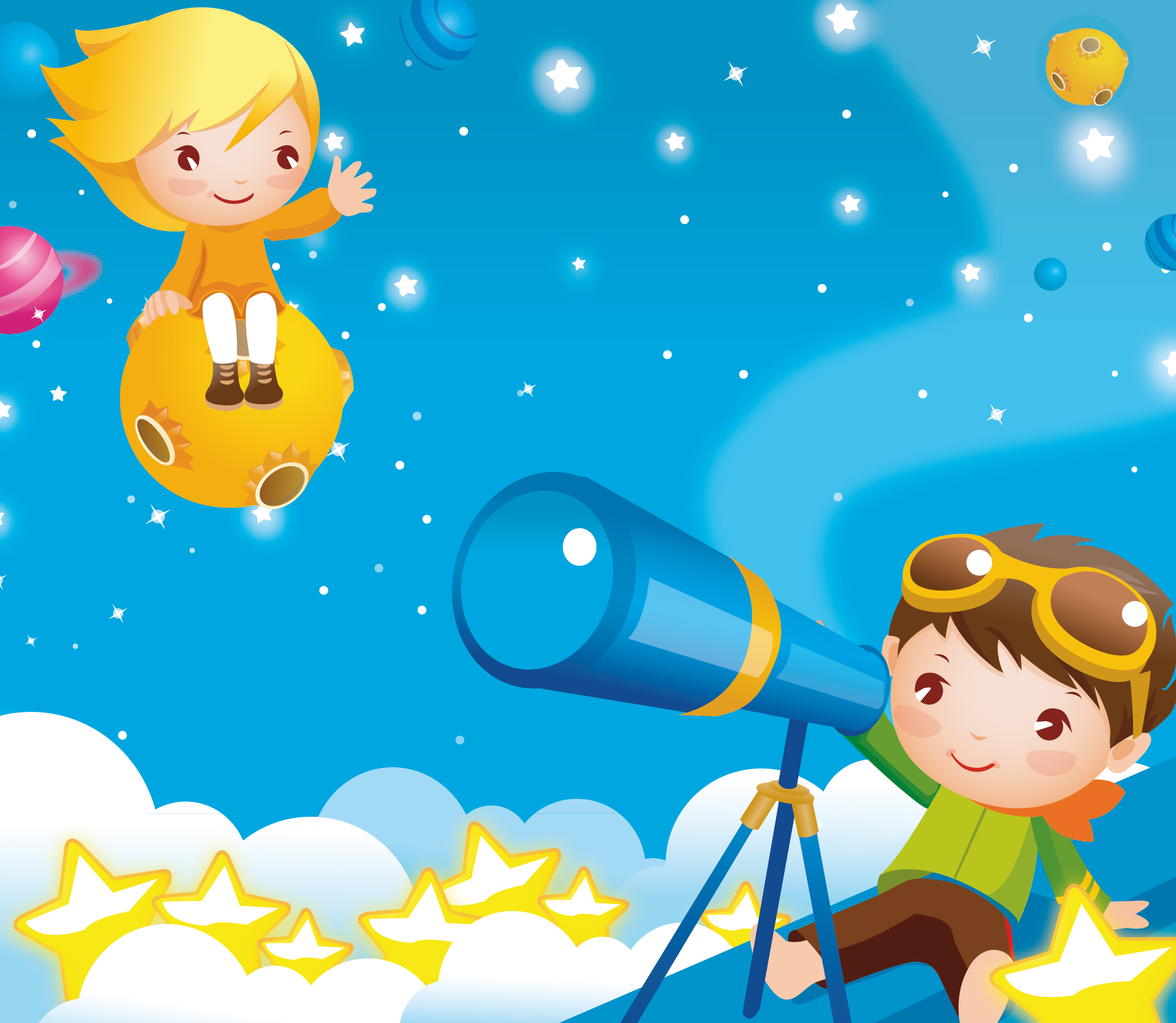 МБДОУ № 4 «БЕРЕЗКА»
Пос.Новонежино Шкотовского муниципального района Приморского края
«Познавательно-исследовательская деятельность
в дошкольном возрасте»
подготовили  воспитатели 
Шаповал И.А, Пронина М.М.
2018 г
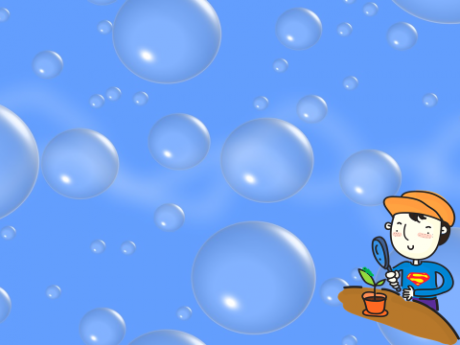 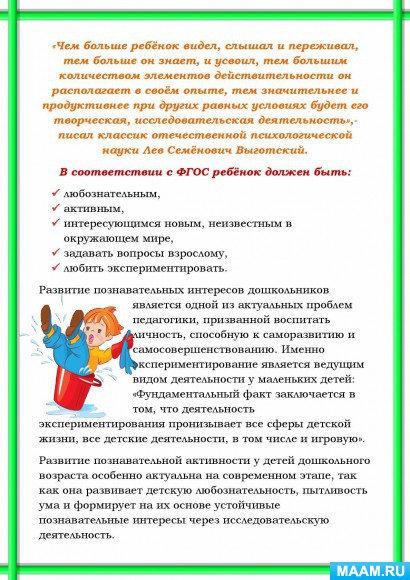 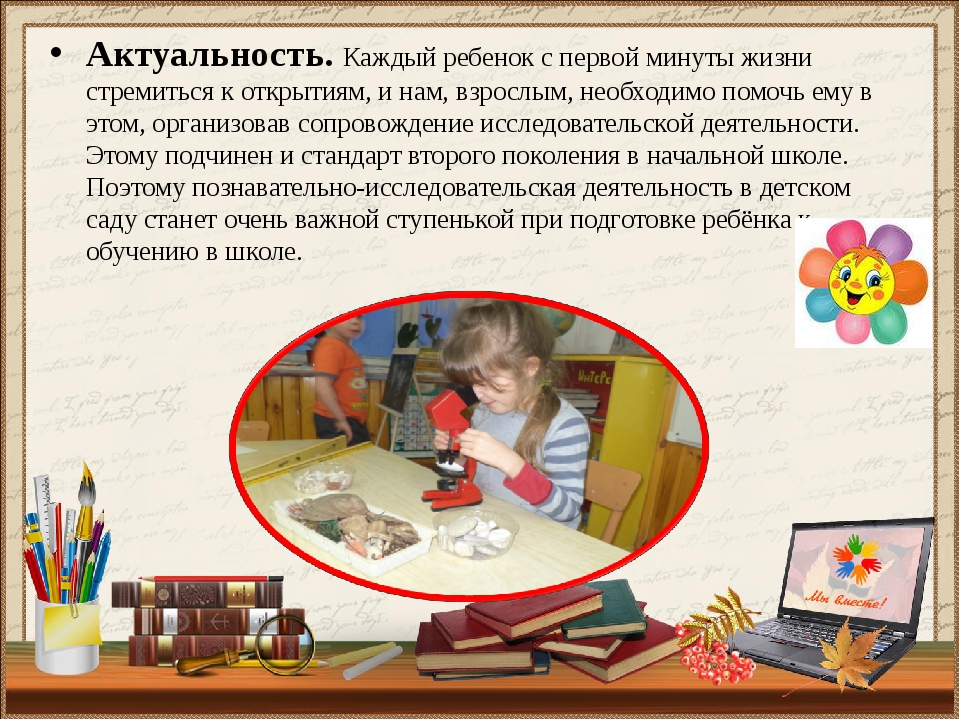 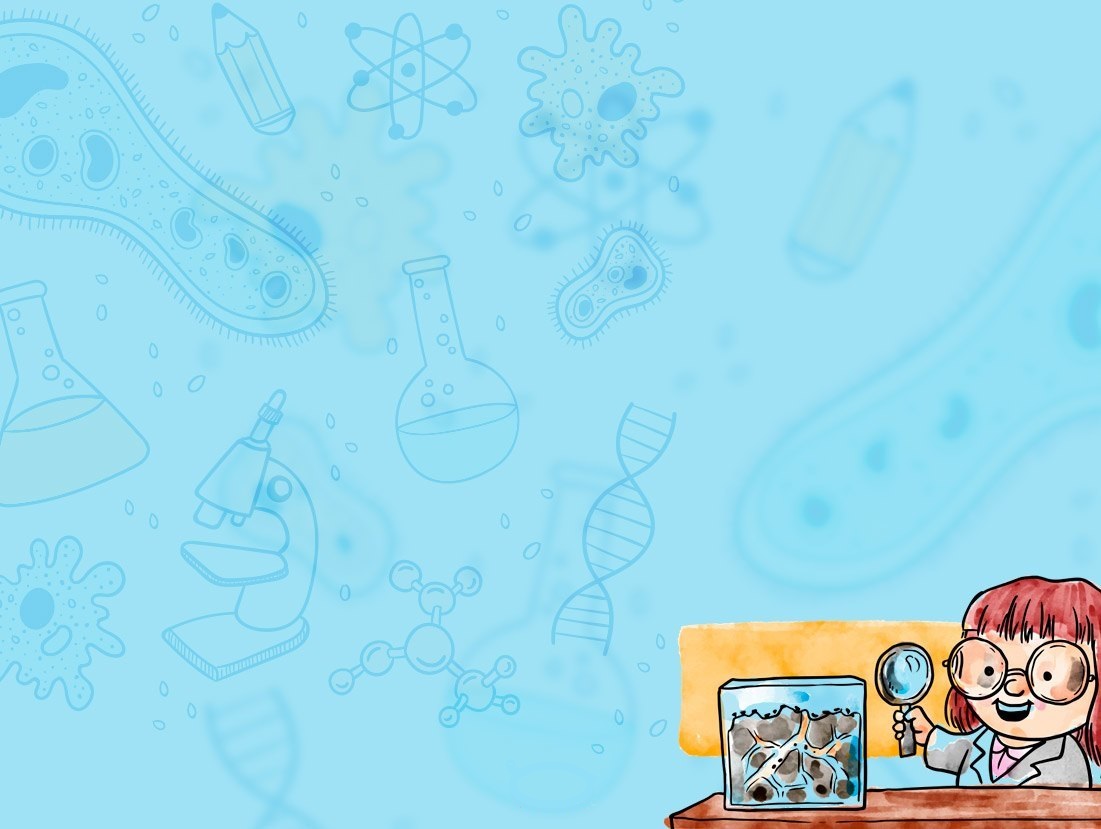 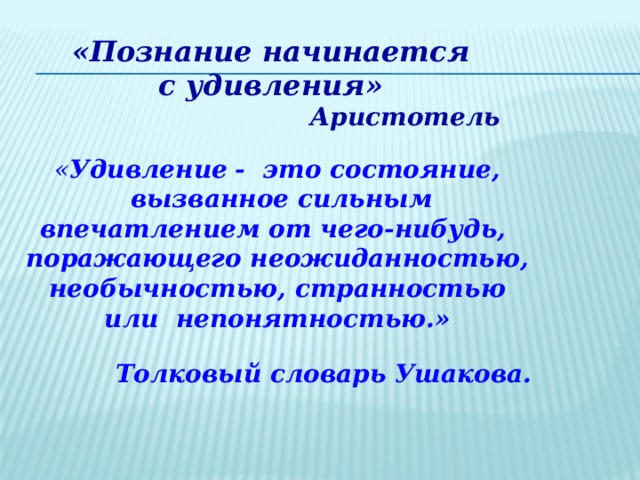 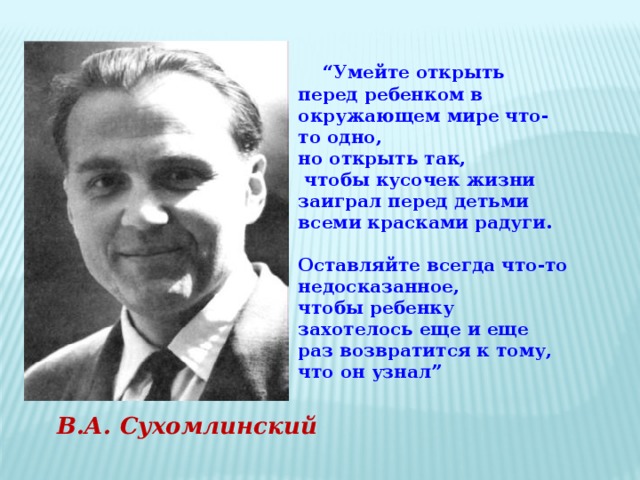 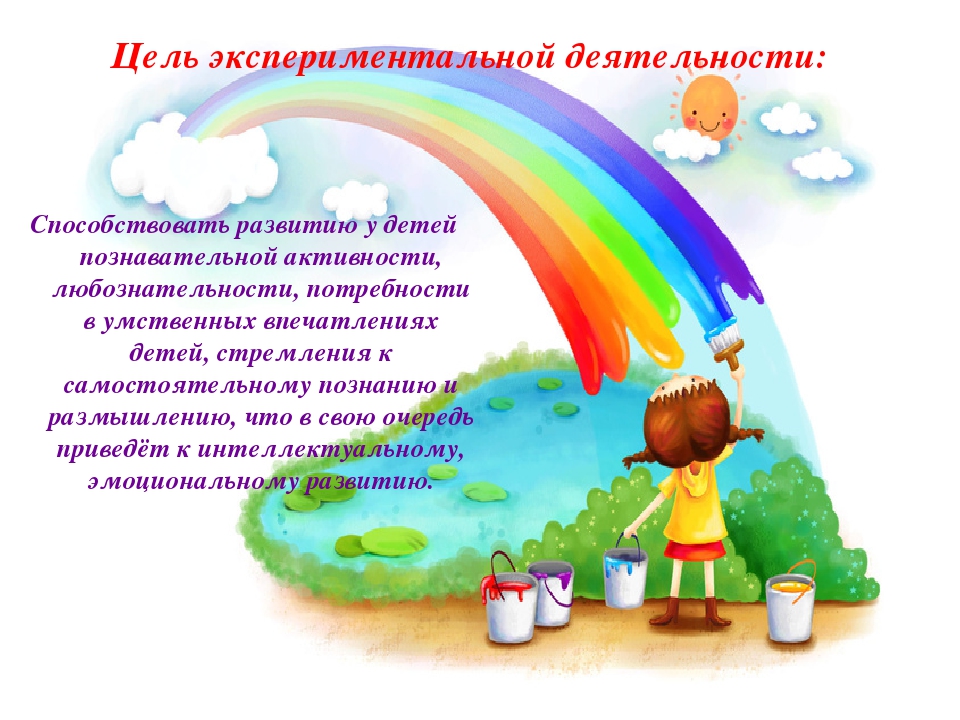 познавательно-исследовательской
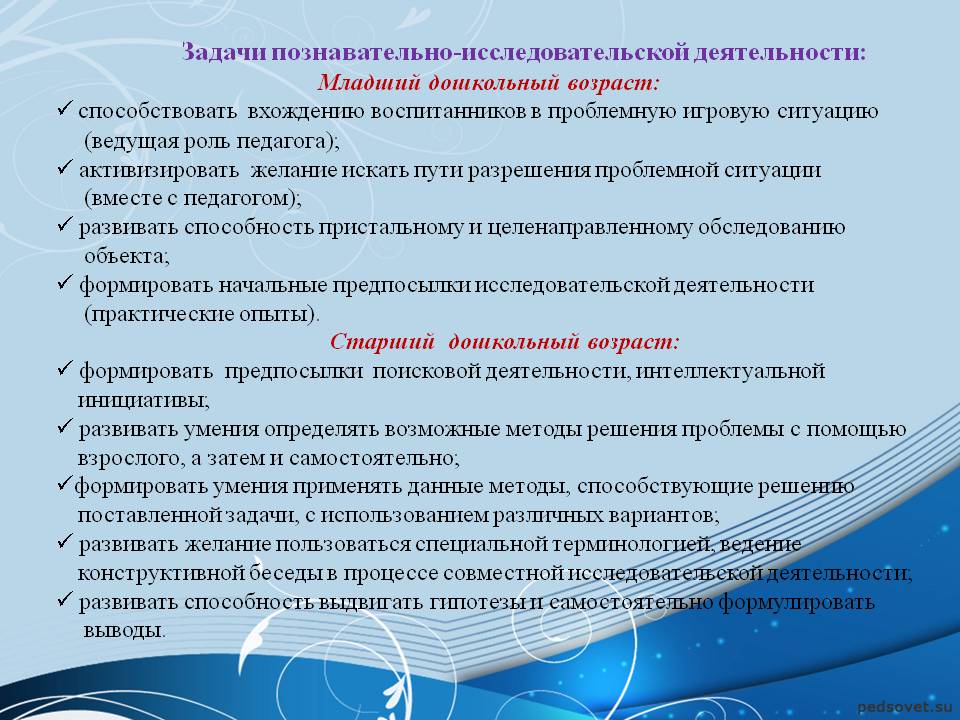 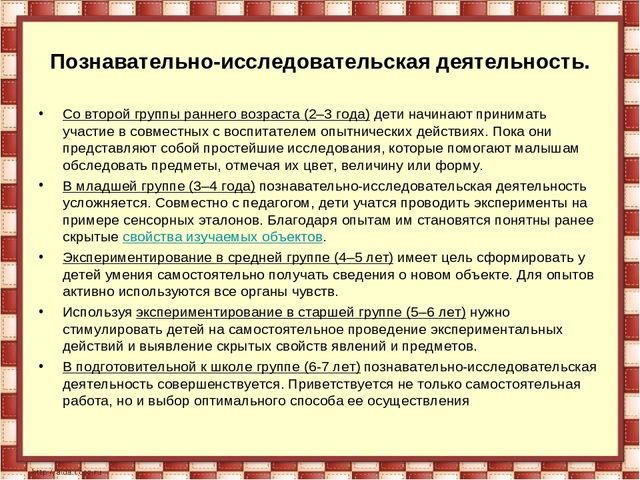 ЭТАПЫ познавательно-исследовательской деятельности
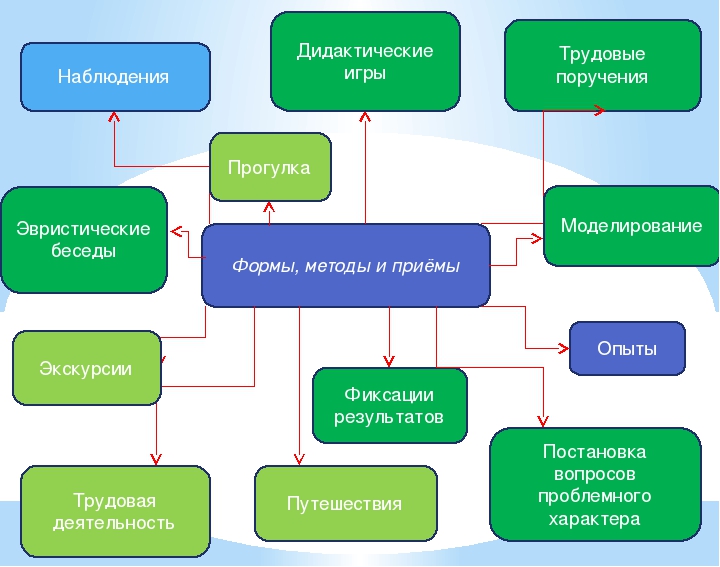 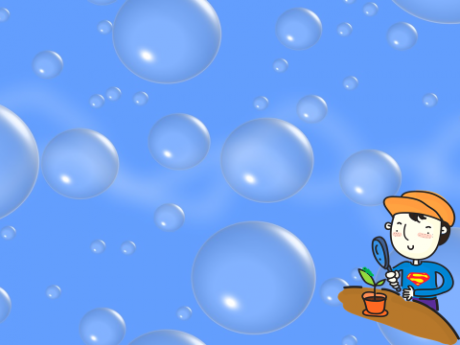 Знания – это продукт определенных познавательных действий ребенка. В обучении познавательная деятельность детей тесно связана с практической деятельностью, имеющей образовательное и воспитательное значение. Такое обучение можно осуществлять путем организации особого вида детской деятельности – экспериментирования.
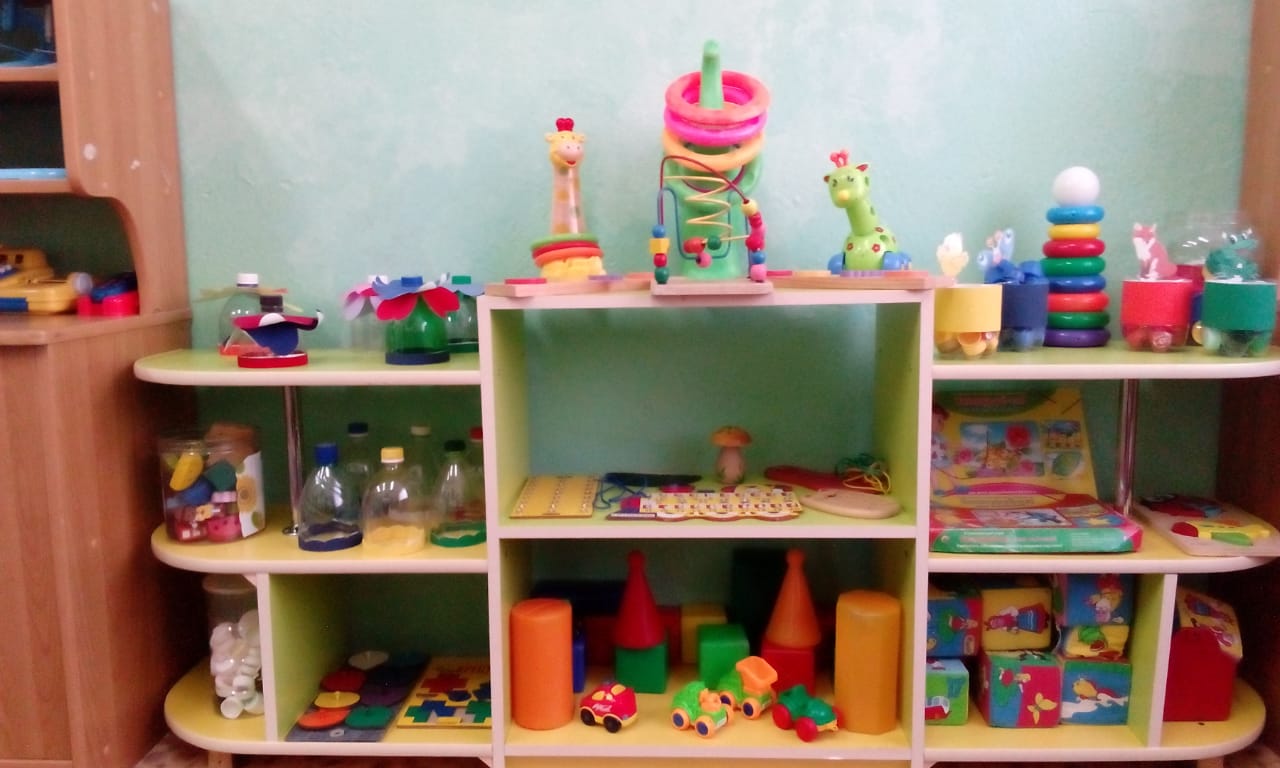 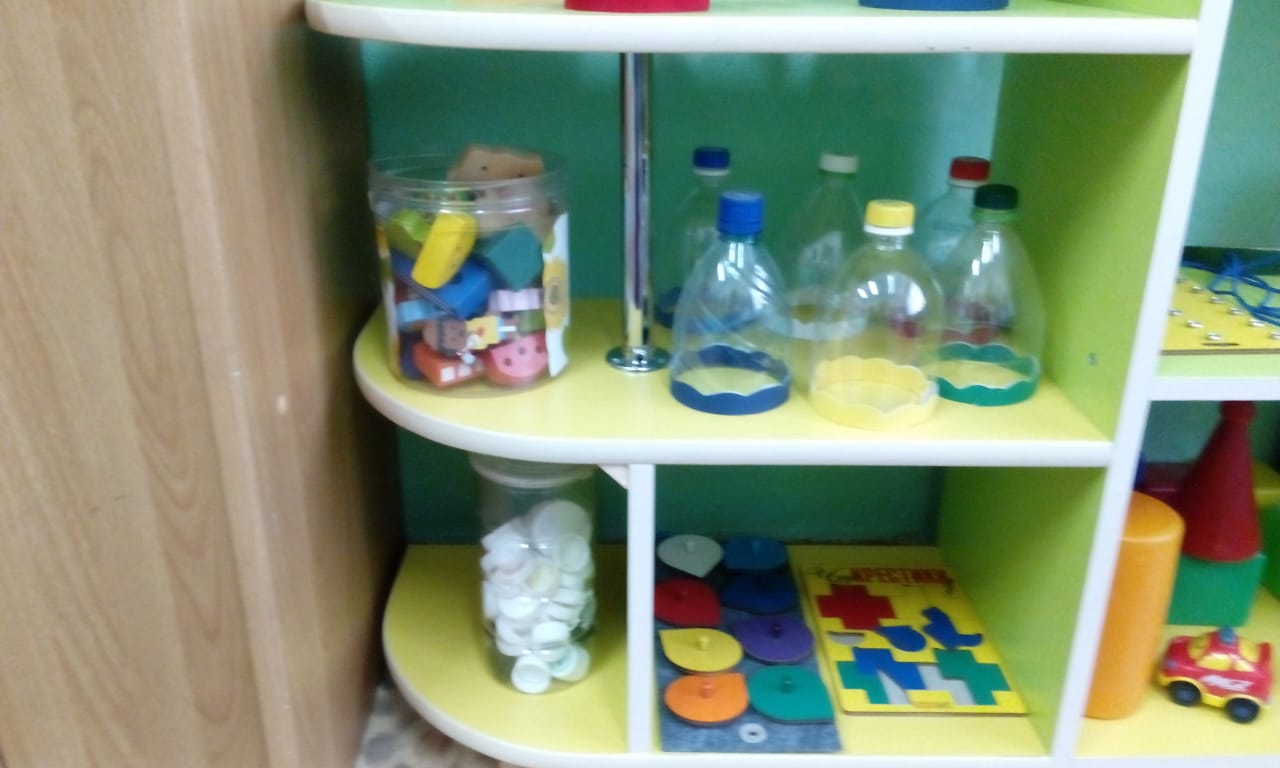 Познавательно-исследовательская деятельность
в младшей разновозрастной группе
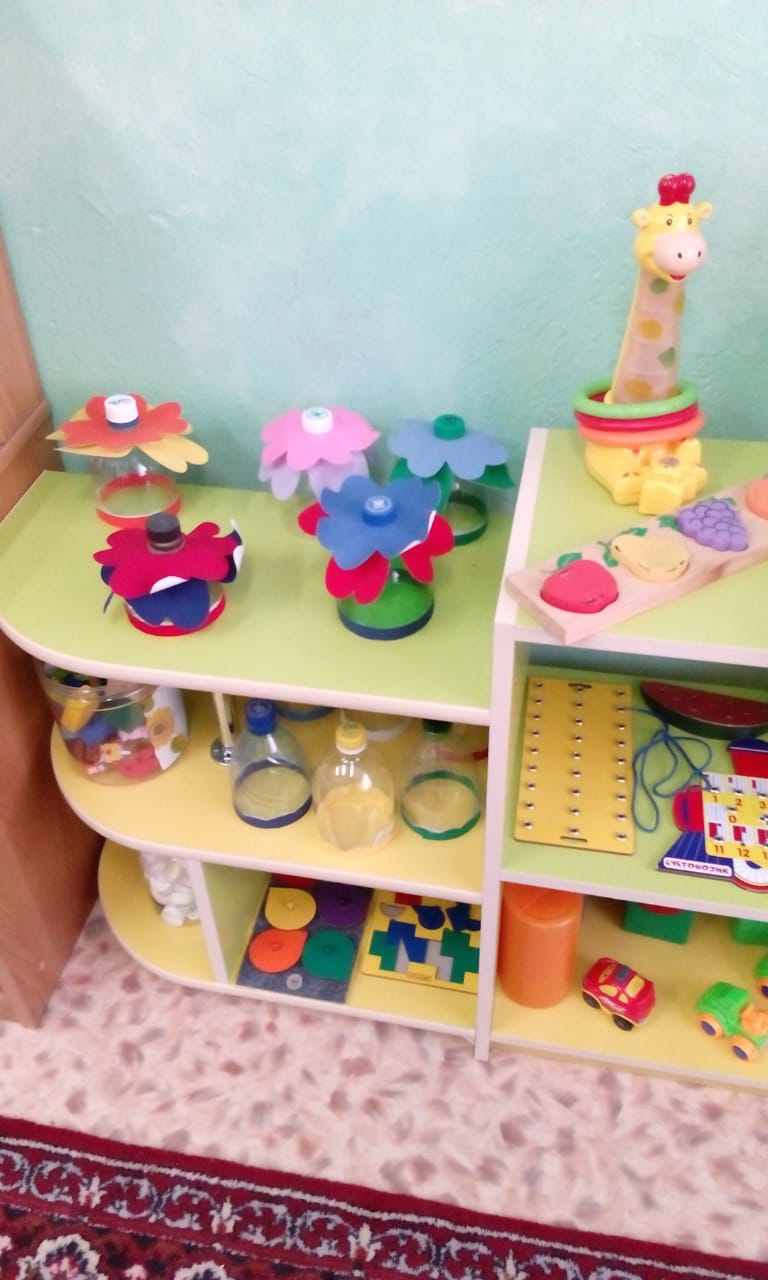 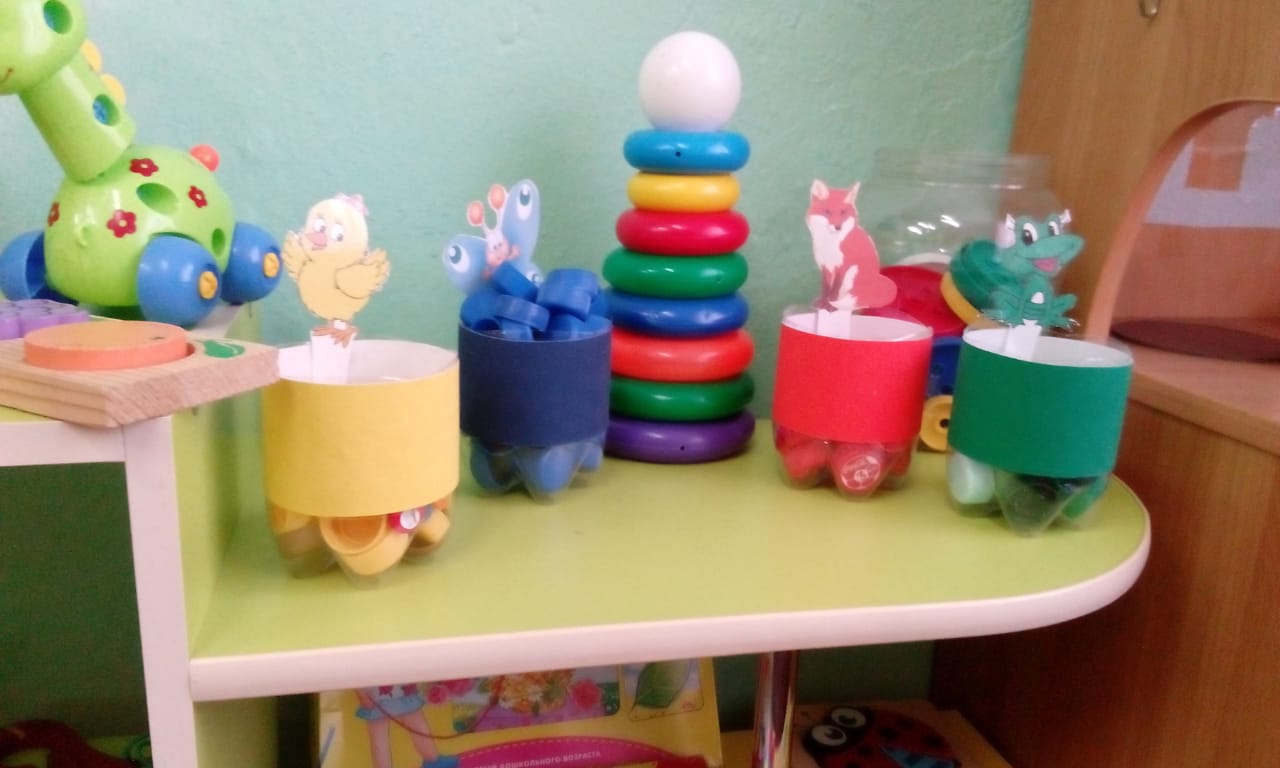 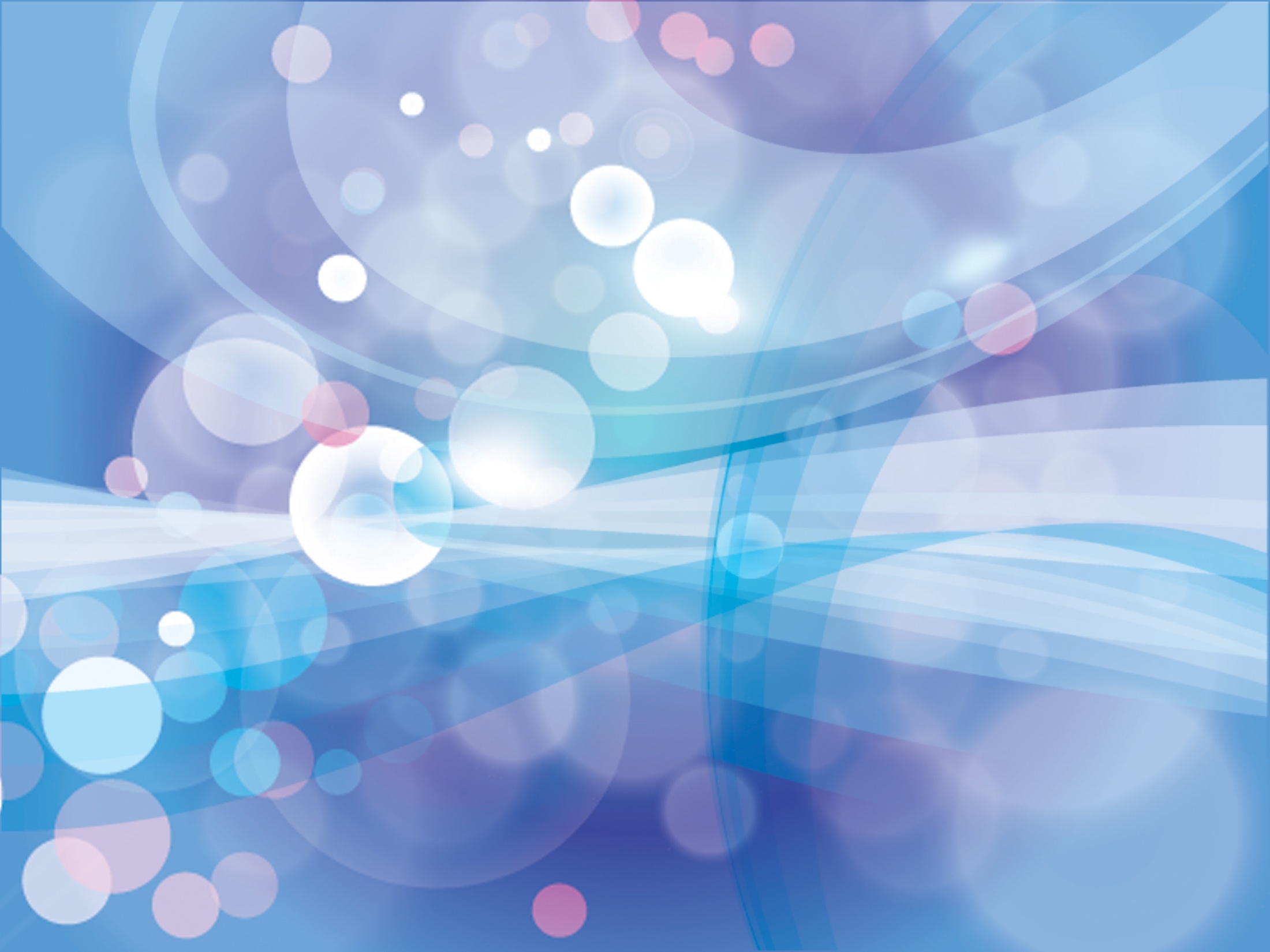 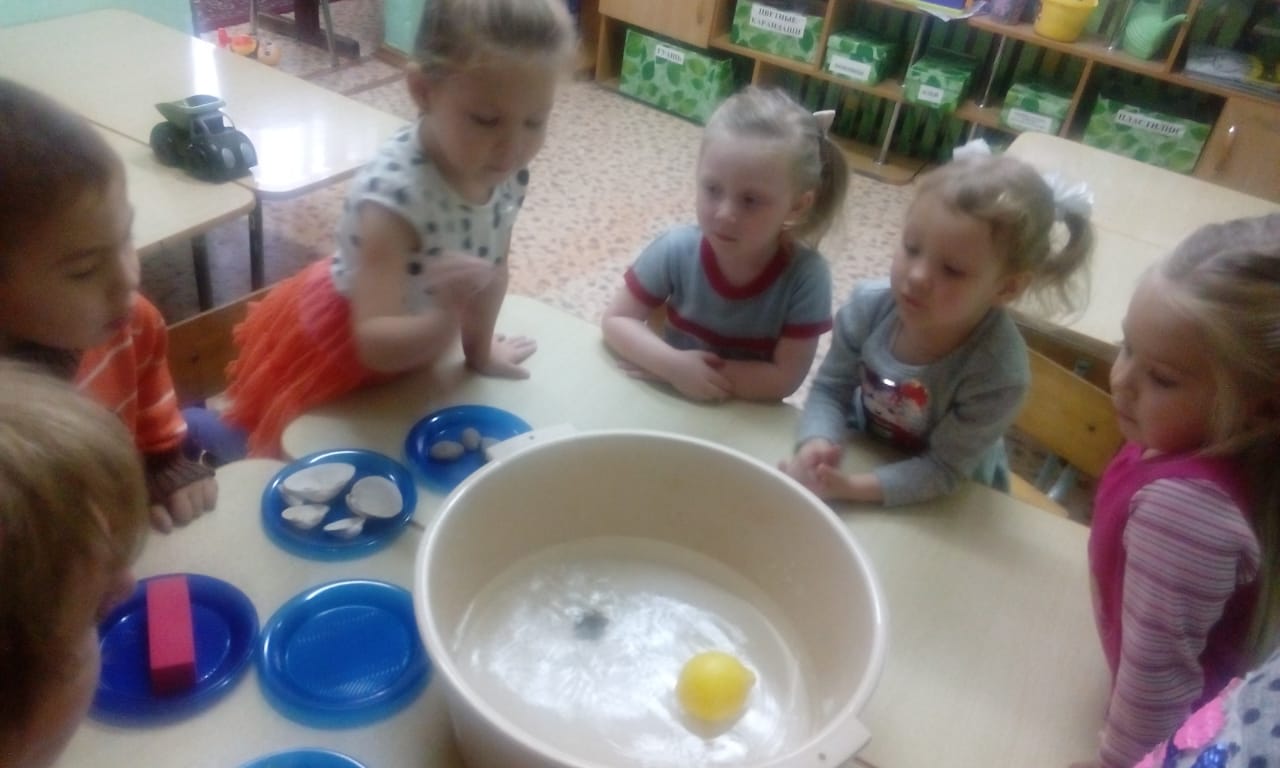 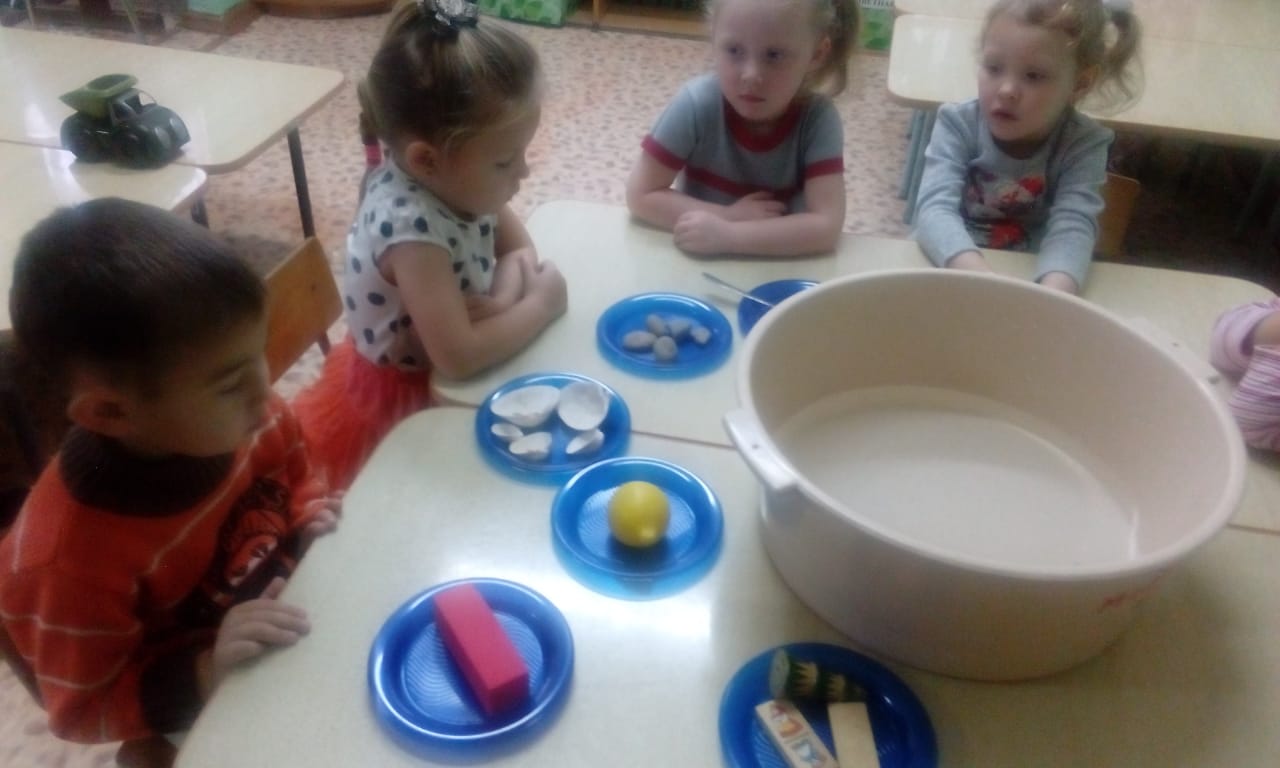 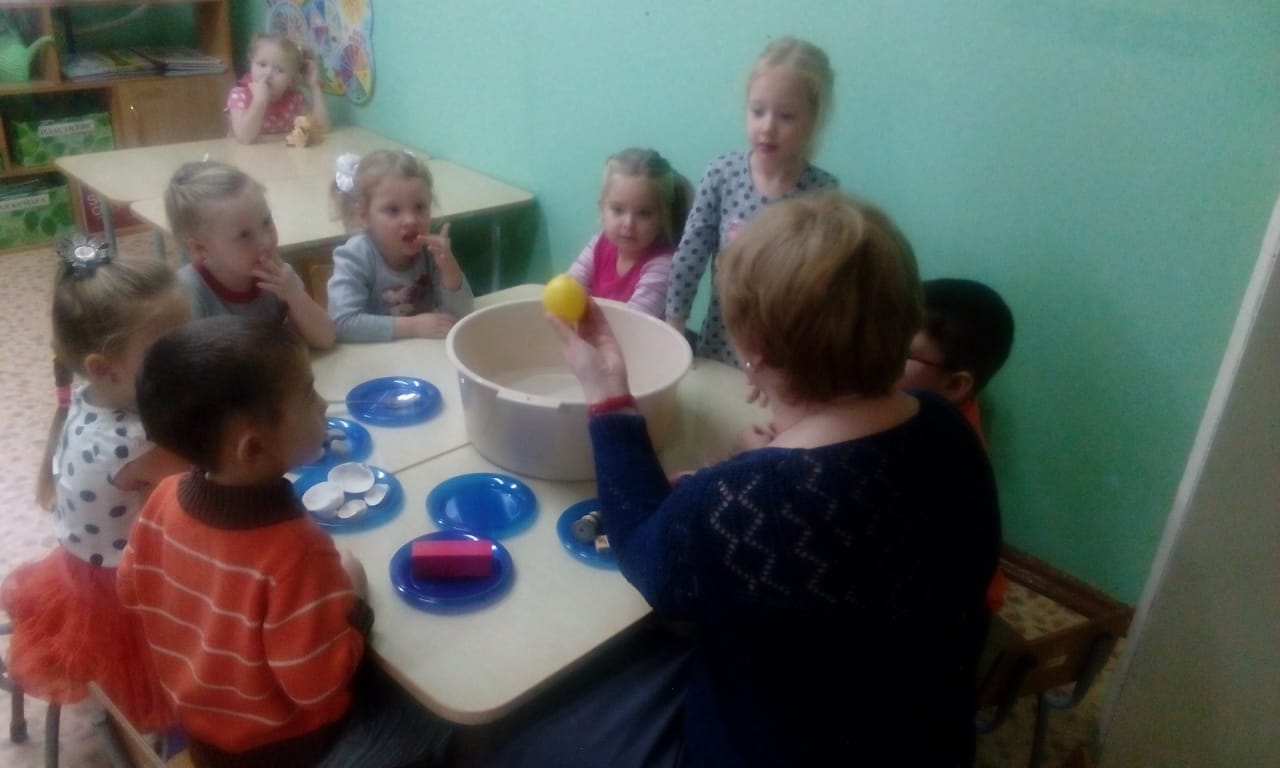 Разные предметы-
какие они?
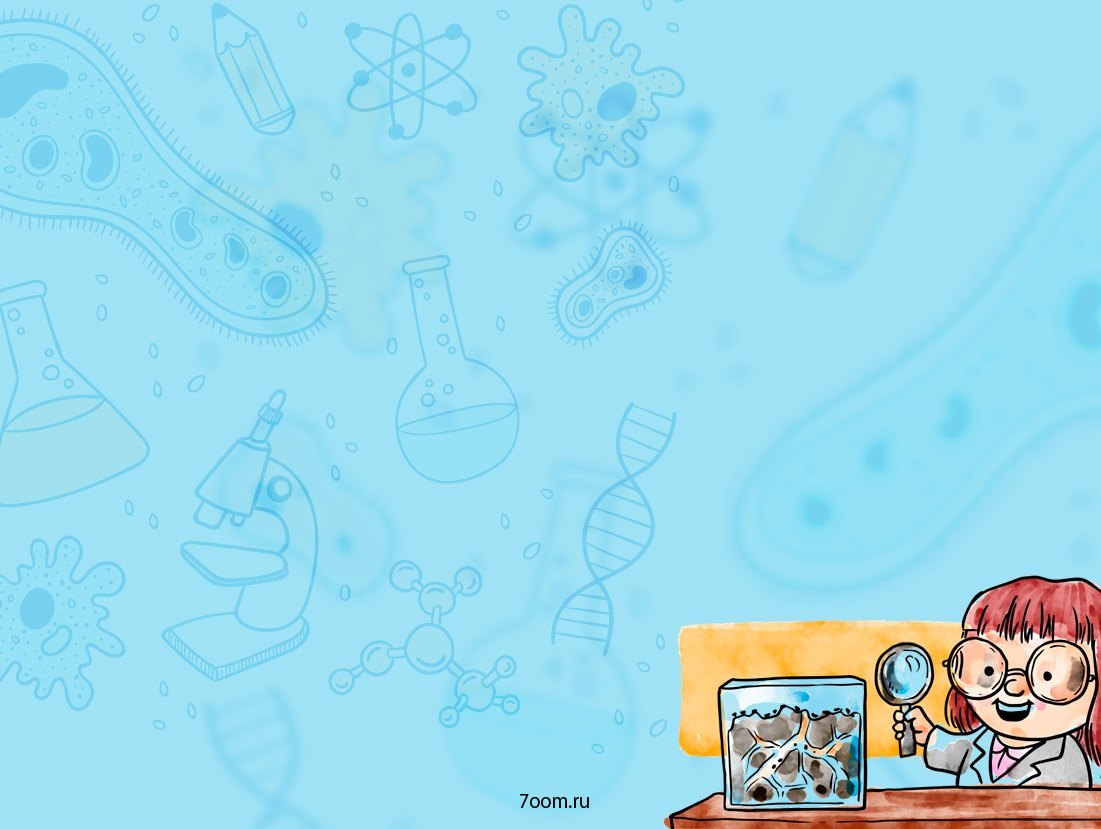 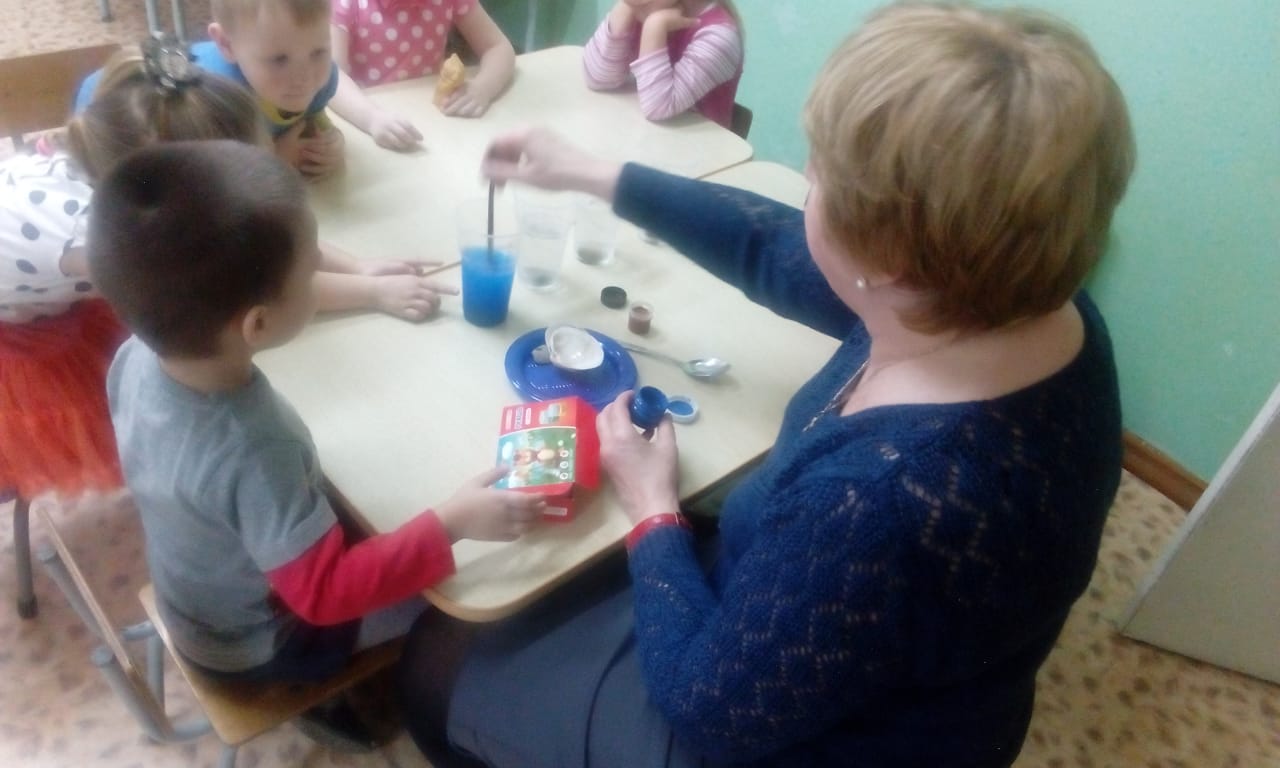 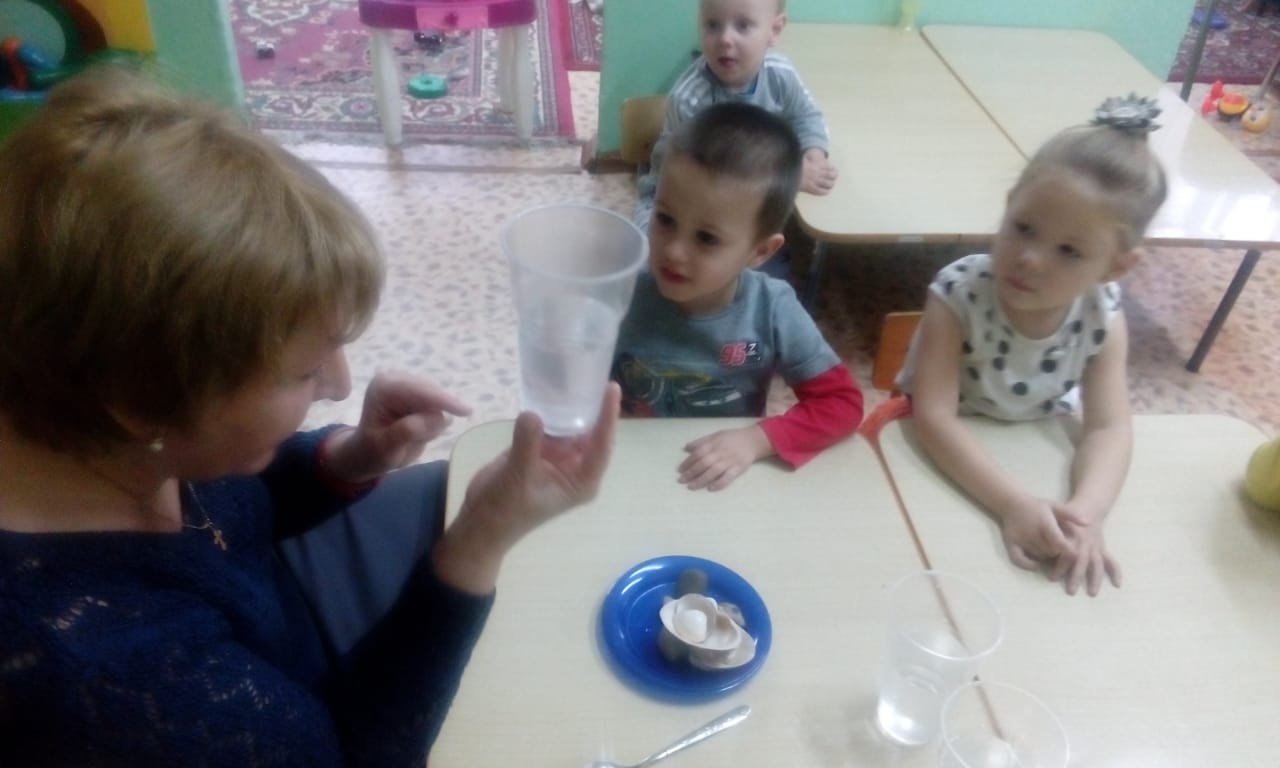 Опыты с водой
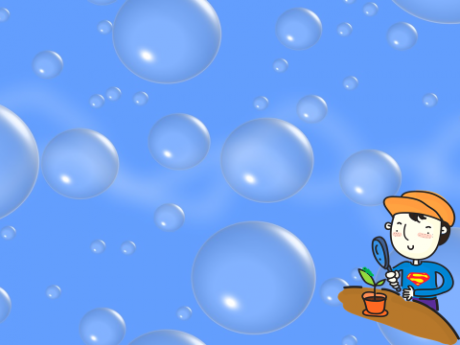 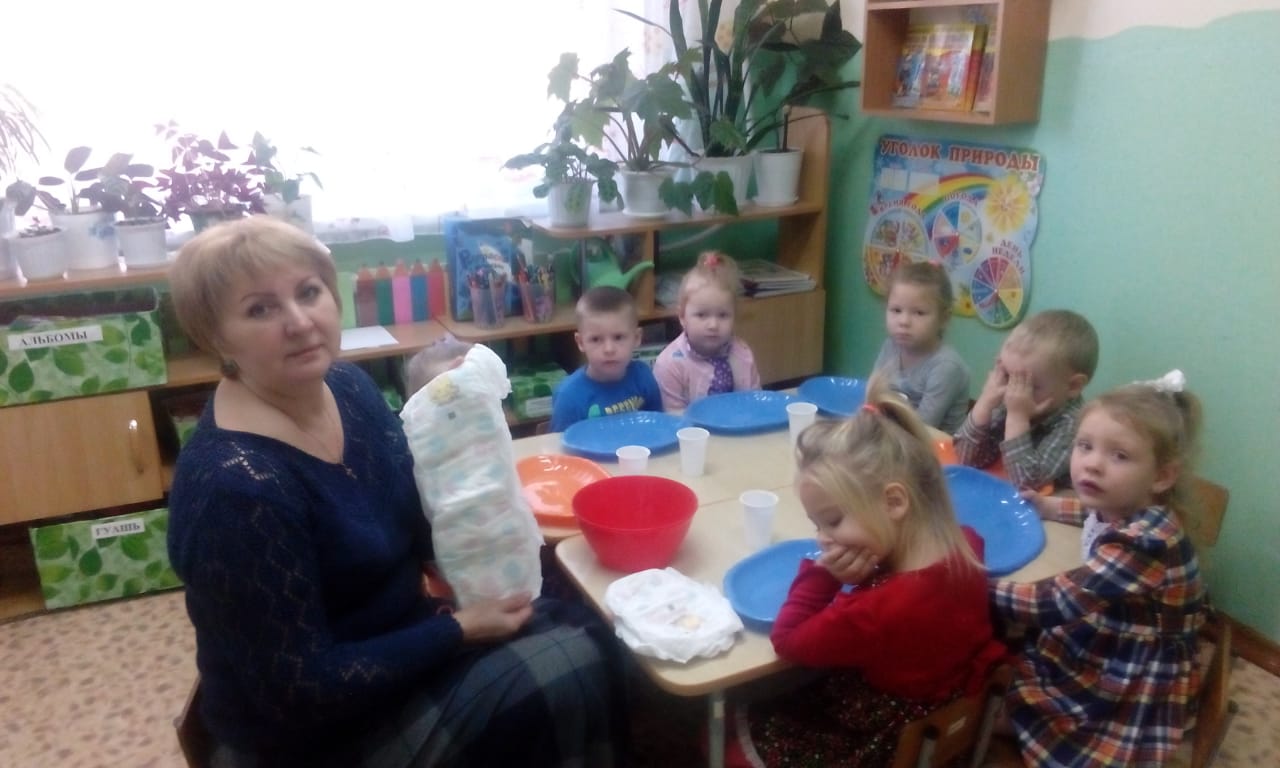 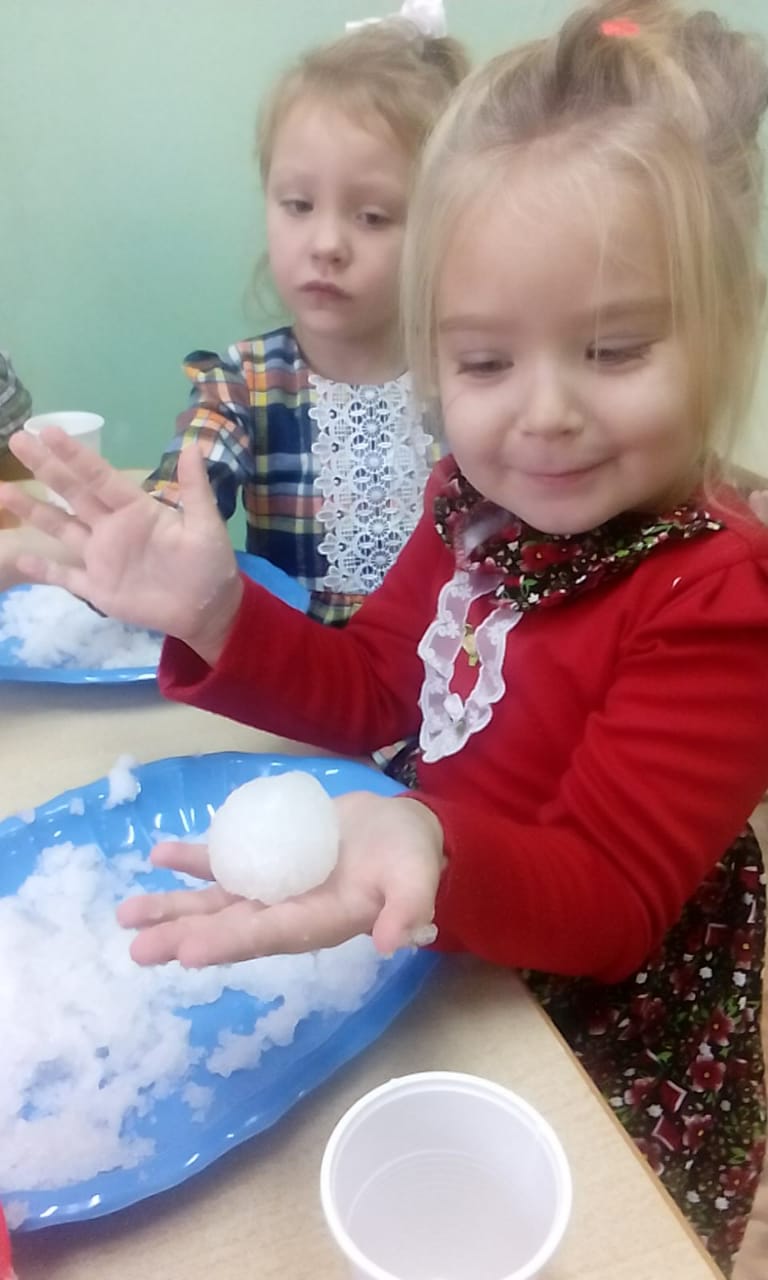 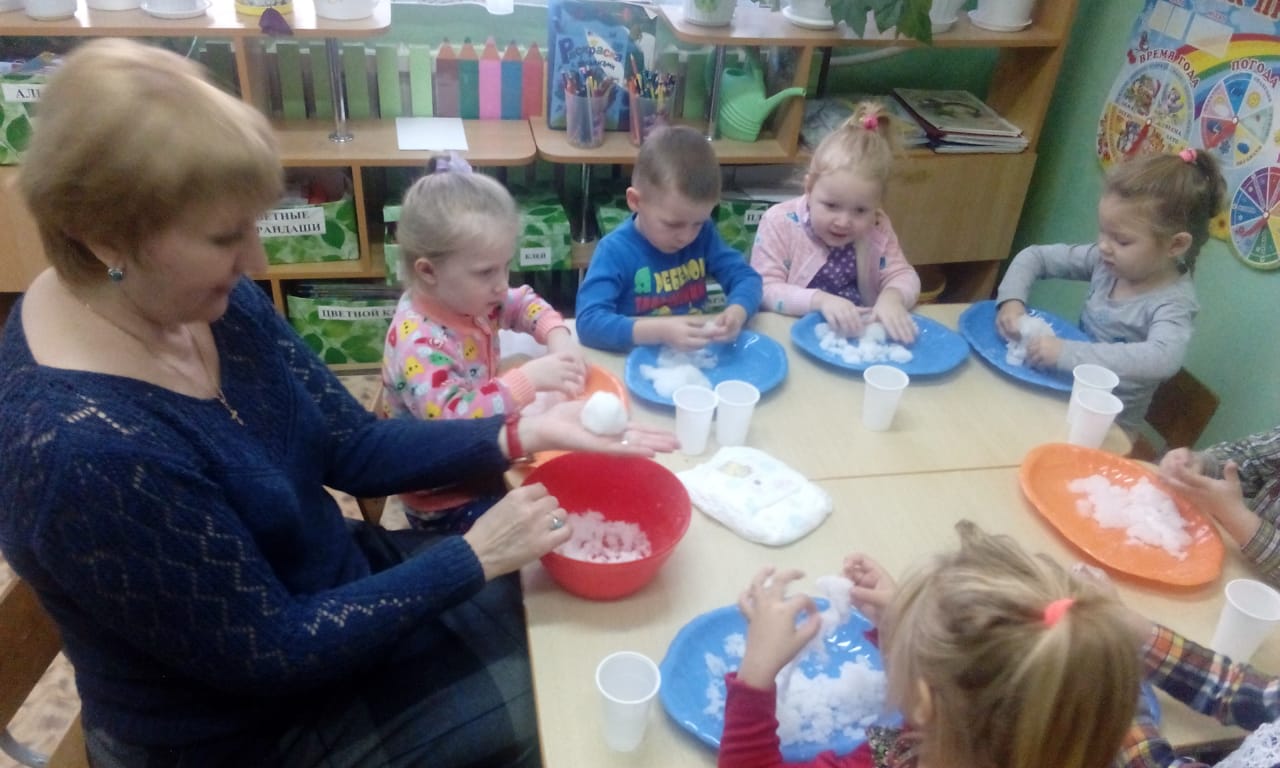 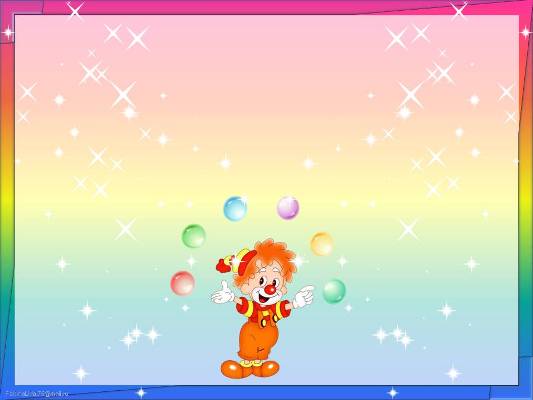 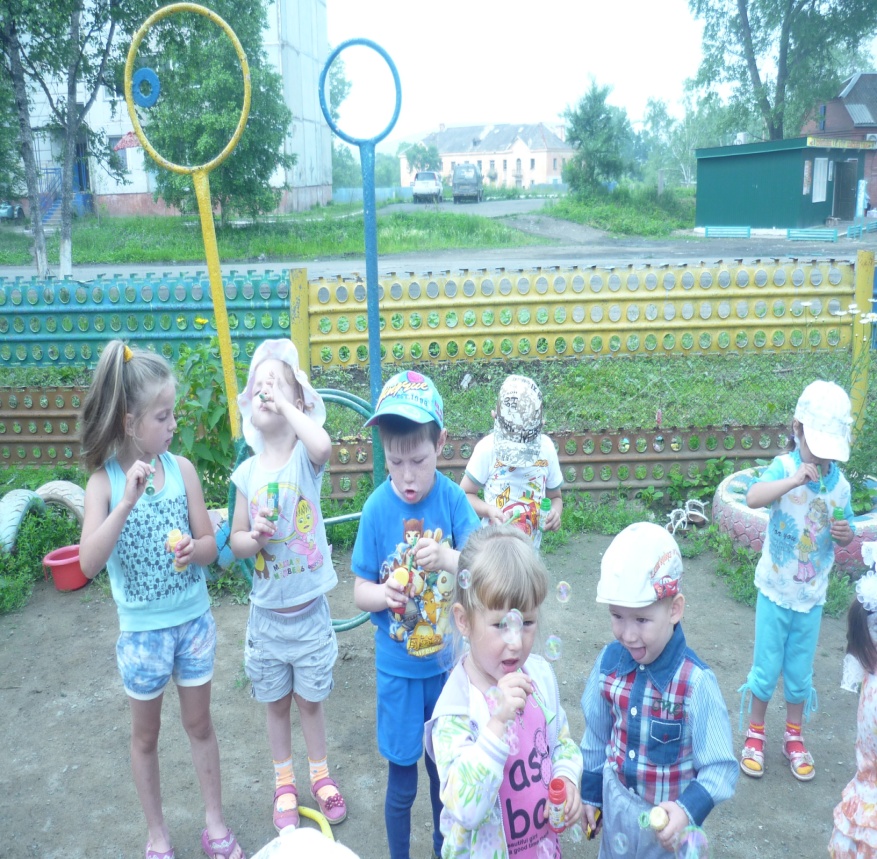 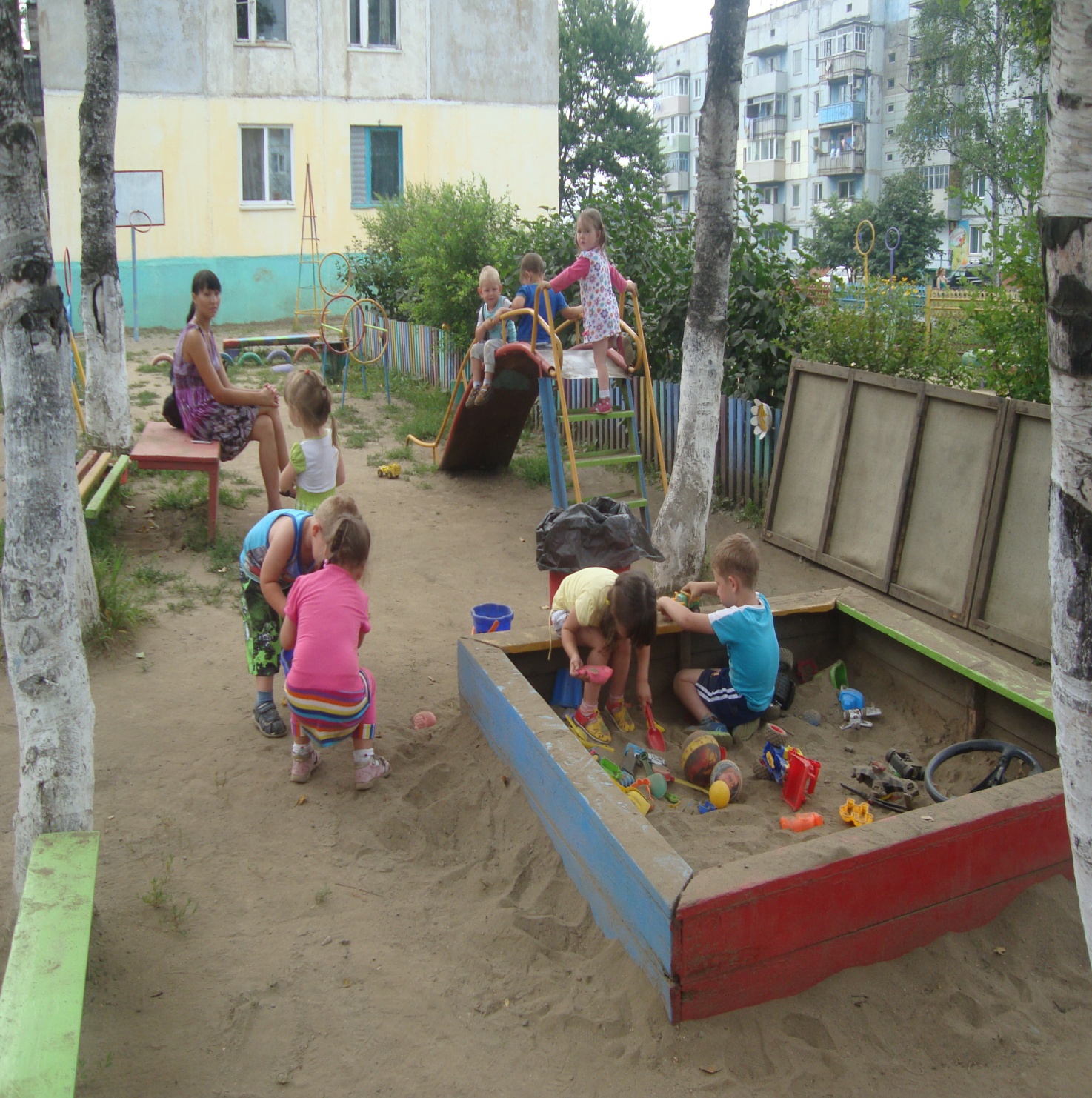 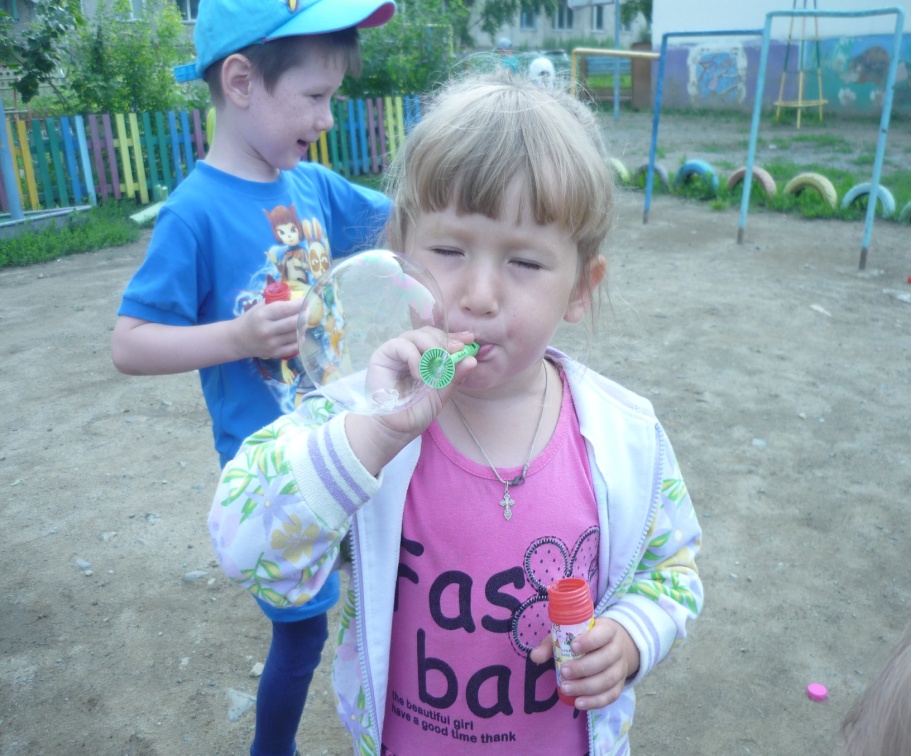 На прогулке
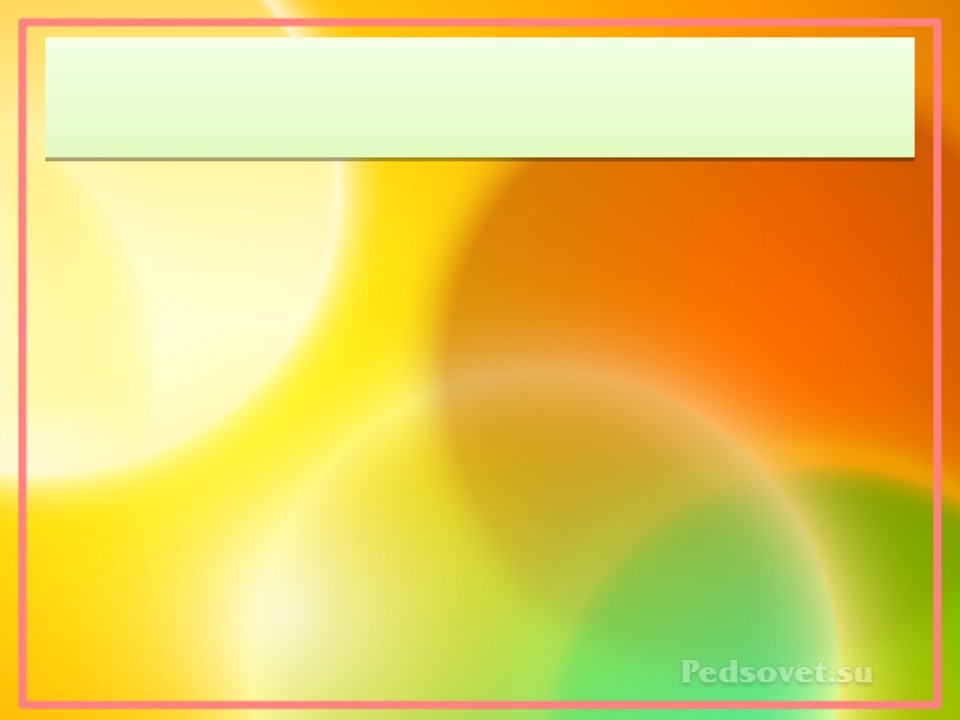 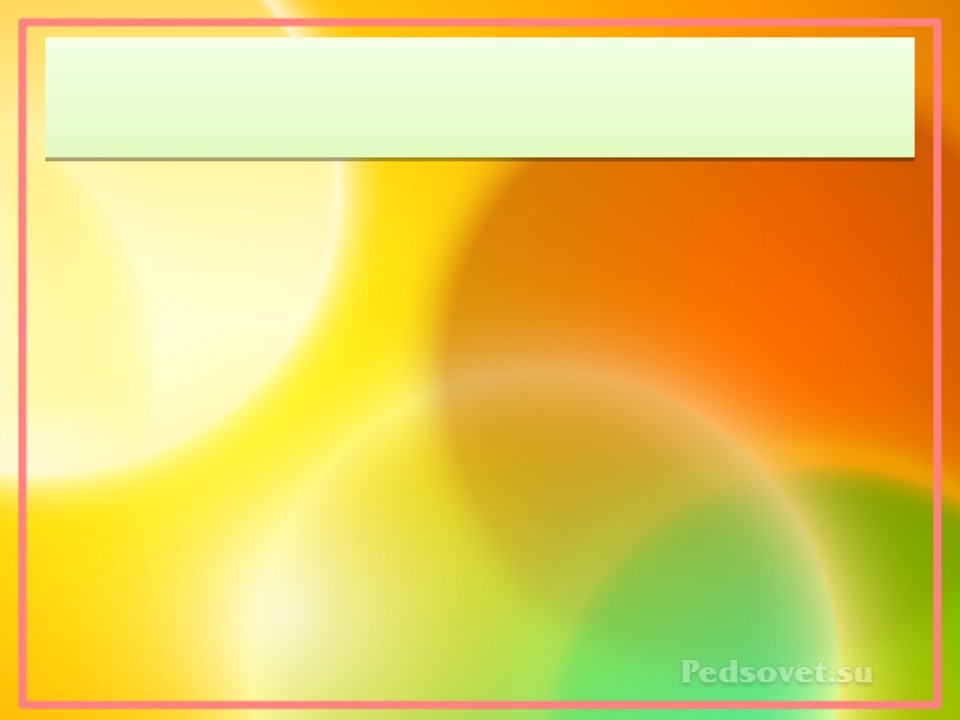 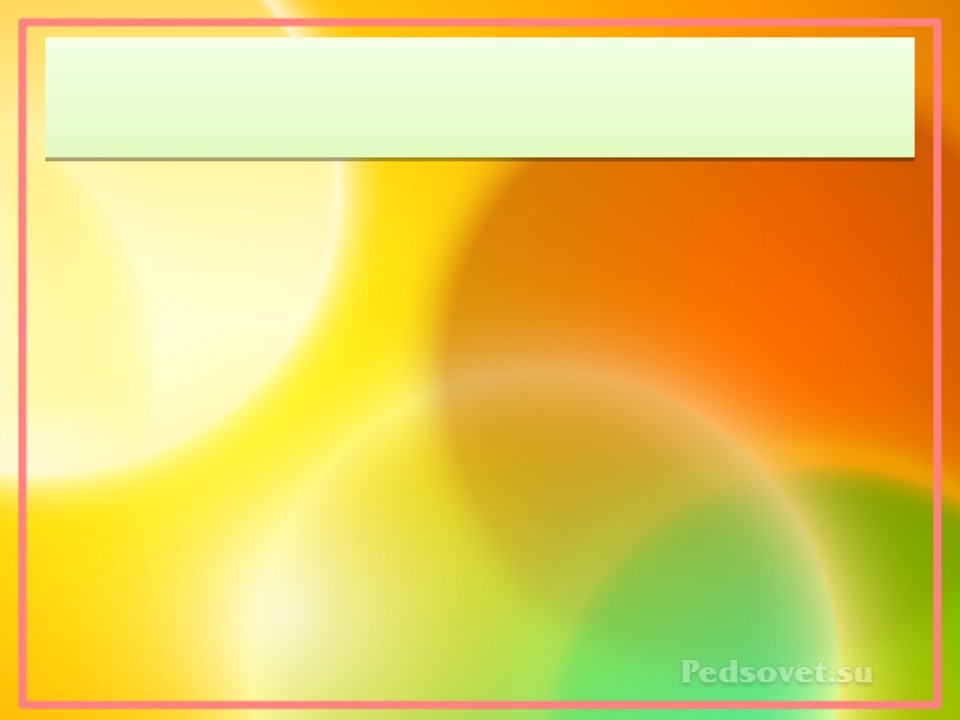 Мини- лаборатория «Всезнайка!»
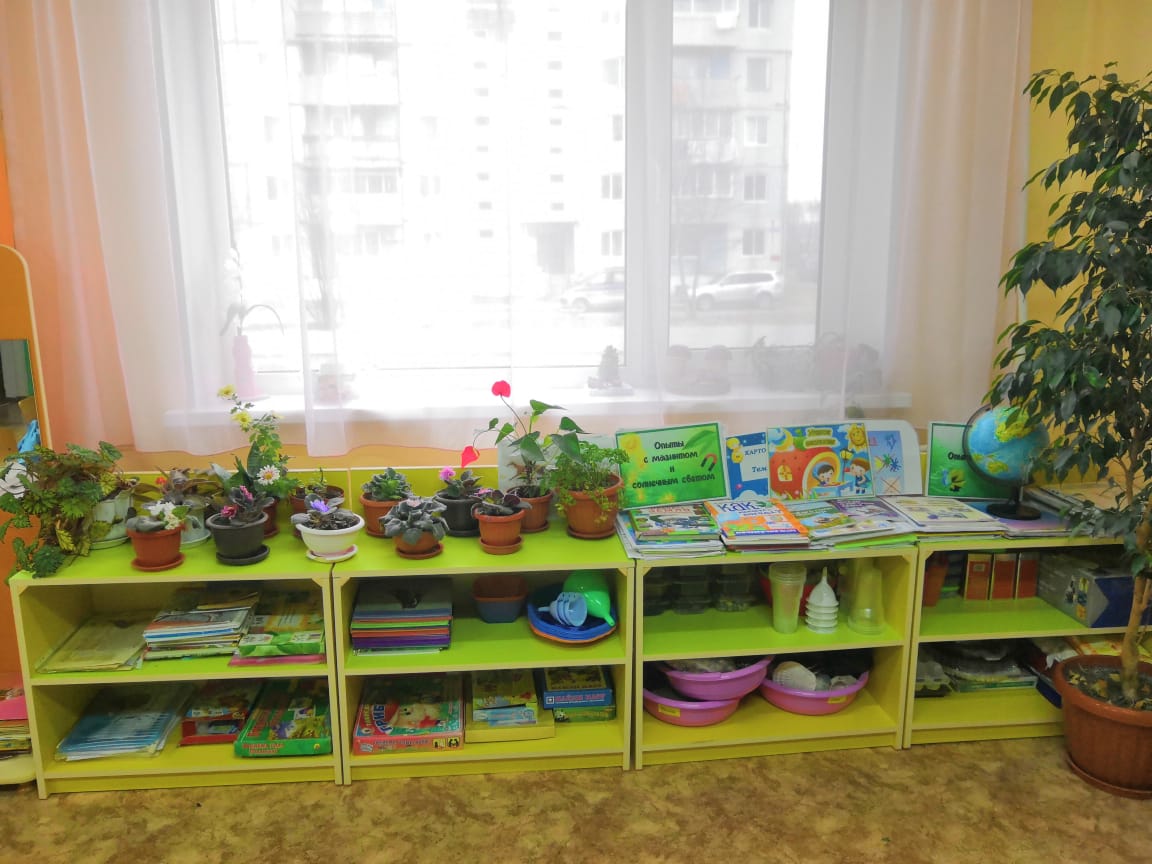 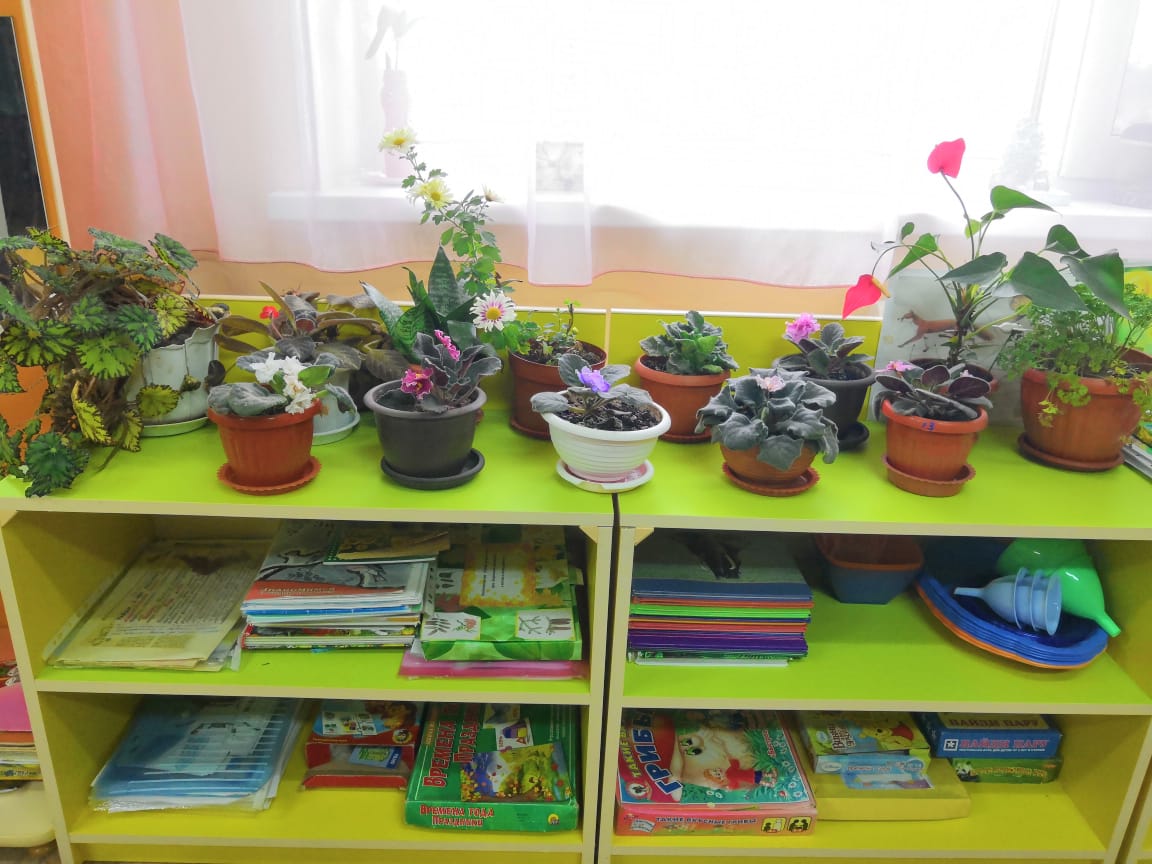 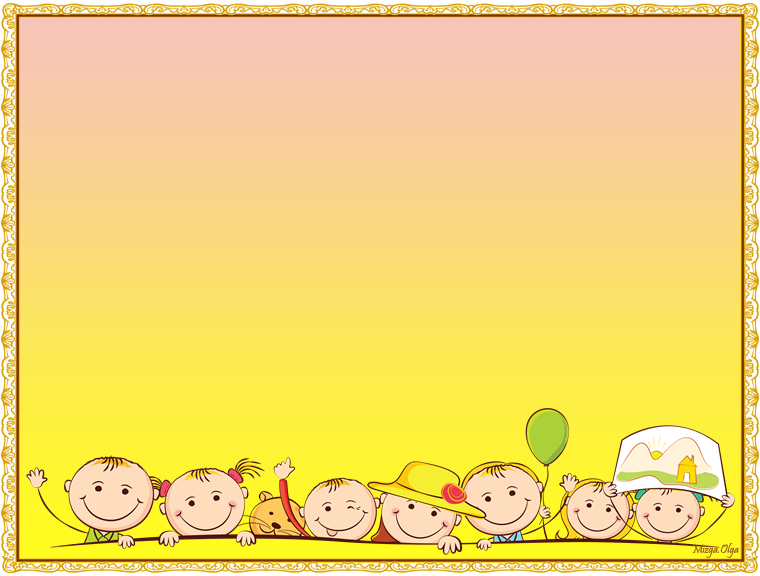 Мини –лаборатория «Всезнайка!»
старшая разновозрастная группа
Мини-лаборатория разделена на 4 сектора:
Природный, включает в себя компоненты живой и не живой природы: камешки, песок .шишки, семена, мох, кора, ракушки, глина.) Рукотворный, включает в себя компоненты созданные руками человека. ( Бумага, ткань, магнит, стекла, виды тканей ,ниток , спилы дерева) и т.д.)
Методический, включает в себя методическую литературу, картотеки экспериментов, опытов, инструкции по технике безопасности, алгоритмы проведения опытнической деятельности, дидактические игры с элементами познавательной деятельности. Сектор:материалы и оборудования.(  микроскоп, лупы, компас, различные виды весов) и т.д.
Цель работы в мини- лаборатории:  формирование и расширение представлений у детей об объектах живой и неживой природы через практическое самостоятельное познание.
 Существенную роль в этом направлении играет поисково- исследовательская деятельность дошкольников, протекающая в форме экспериментальных действий.
В своей работе в этом направлении отдаю предпочтение опытам, экспериментам, занятиям-исследованиям, самостоятельной поисковой деятельности детей. Я вижу, что проведение опытов и экспериментов вызывает у детей восторг. Опыт - это весело и увлекательно, но в тоже время в каждом опыте раскрывается причина наблюдаемого явления, дети подводятся к суждению, умозаключению, уточняются их знания о свойствах и качествах объектов, об их изменениях. Каждый опыт помогает находить решение всевозможных задач и даёт возможность понять, почему всё происходит так, а не иначе, побуждает к самостоятельному поиску причин, способов действий, проявлению творчества
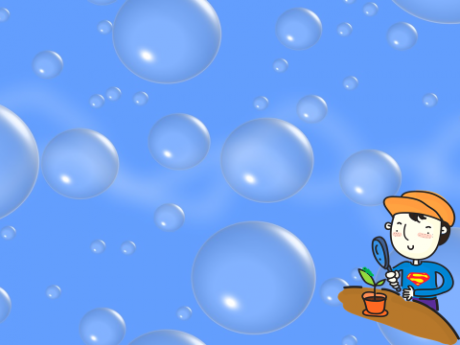 В нашей лаборатории хранятся оборудование и материалы, необходимые для проведения опытов, материалы с помощью которых дети опытным путем познают тайны живой и неживой природы.
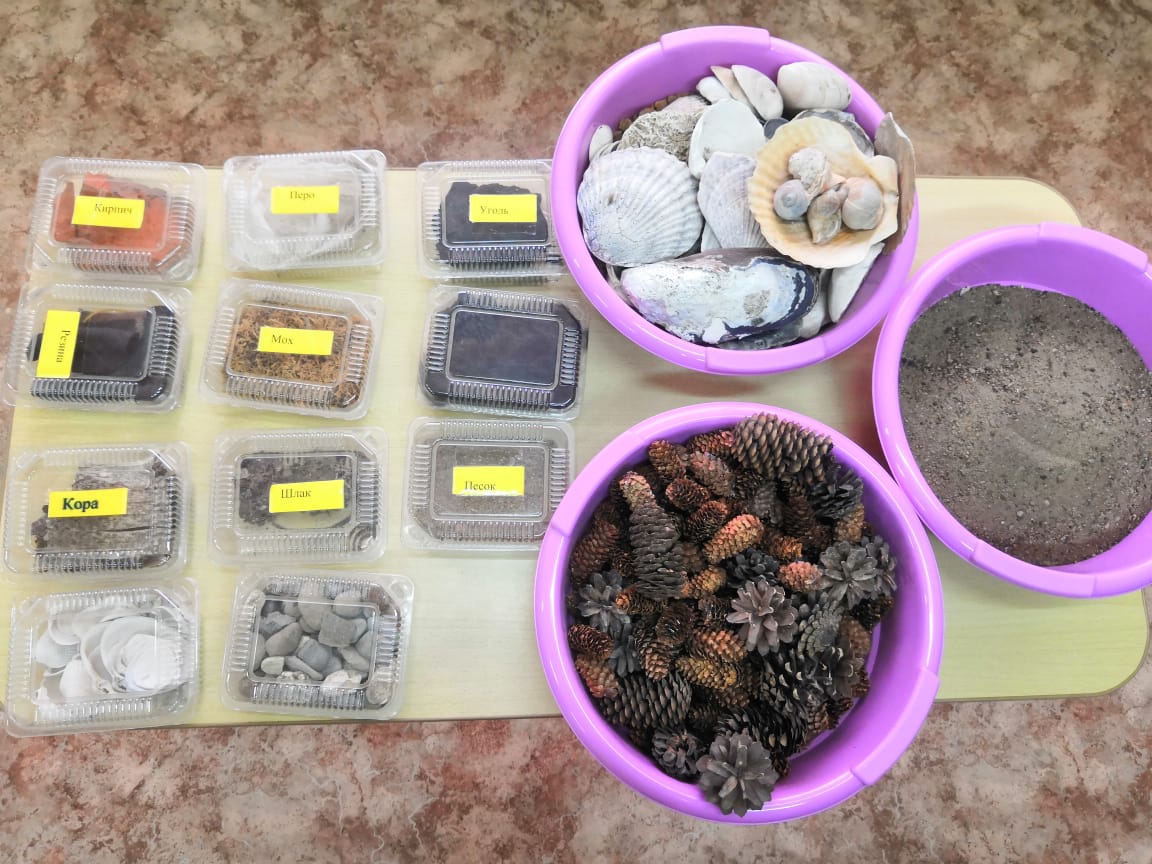 Природный материал: камешки, песок .шишки, семена, мох, кора, ракушки, глина.
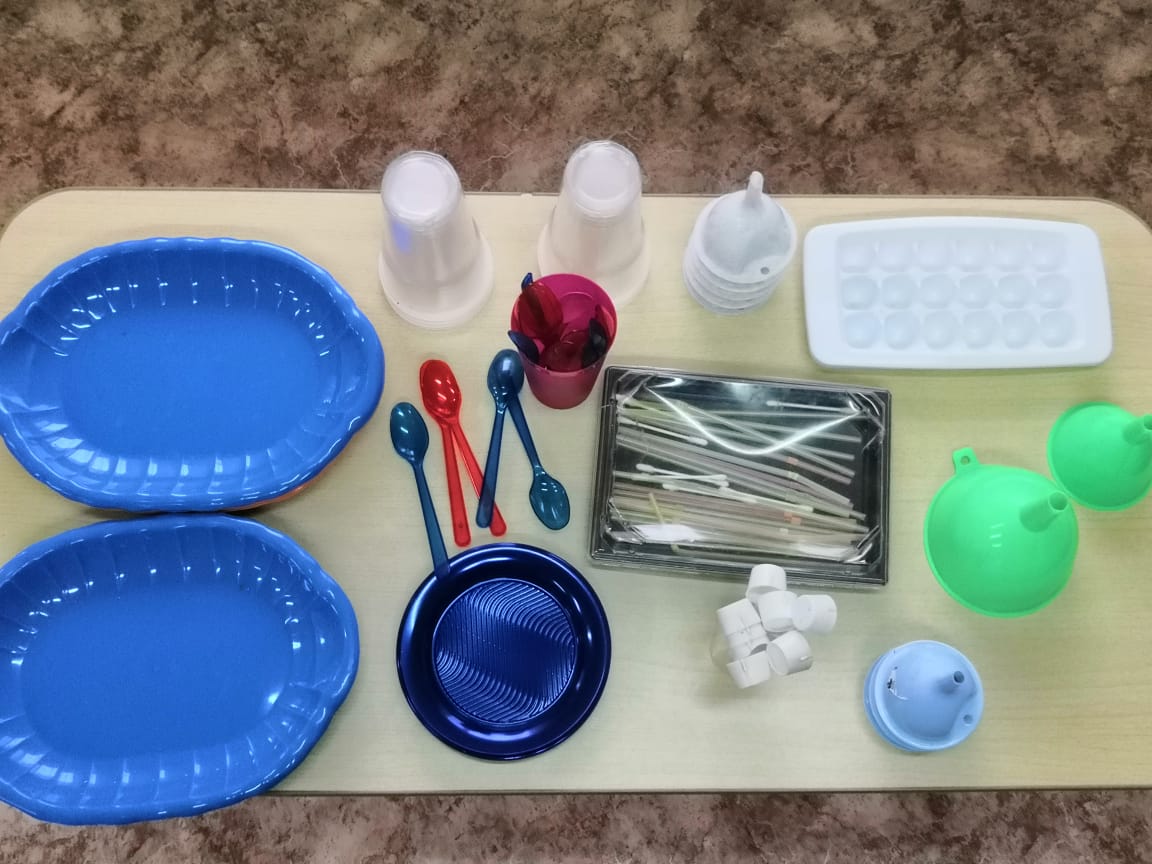 Специальная посуда
( разнообразные емкости, подносы. мерные ложки, стаканчики, трубочки, воронки, тарелки)
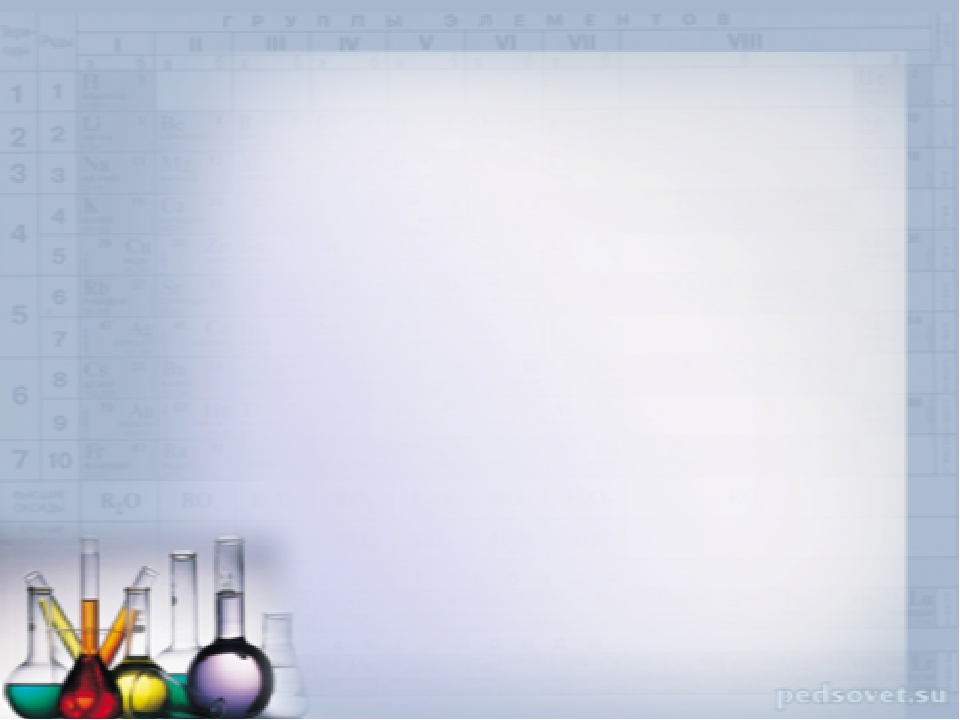 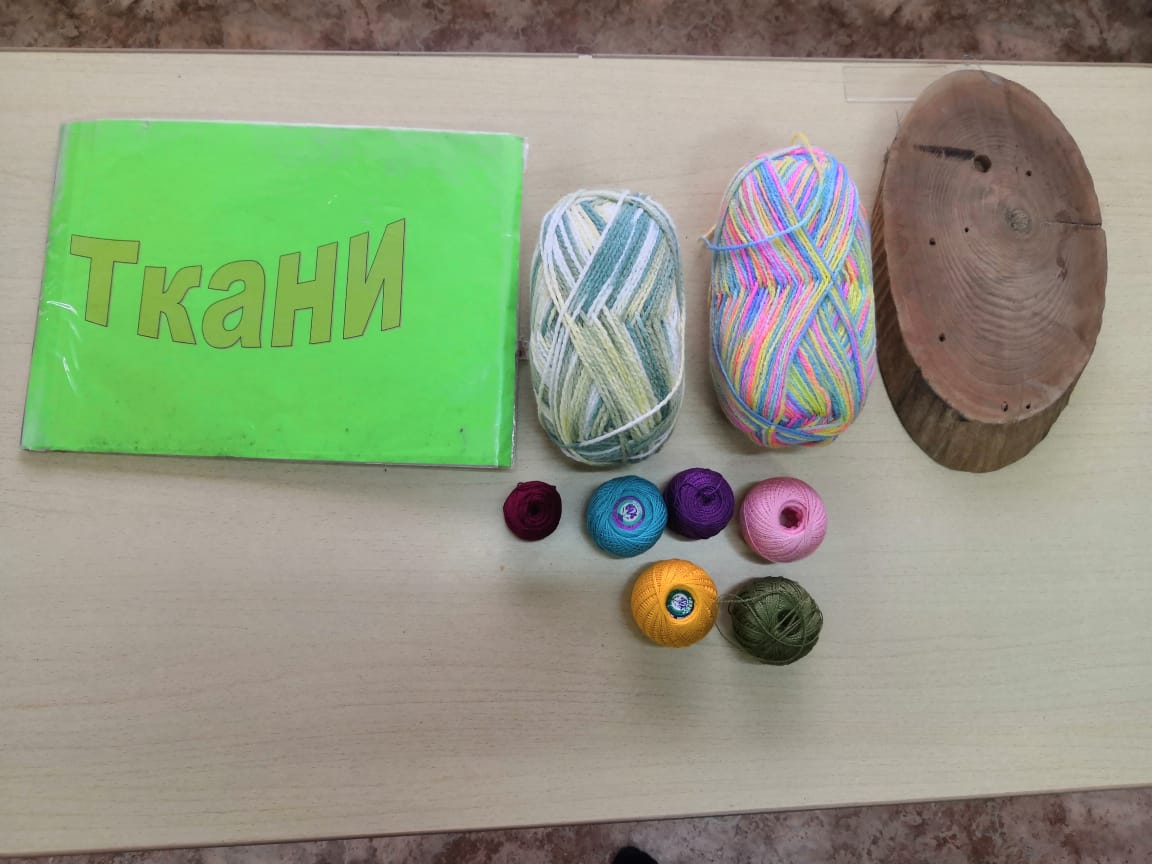 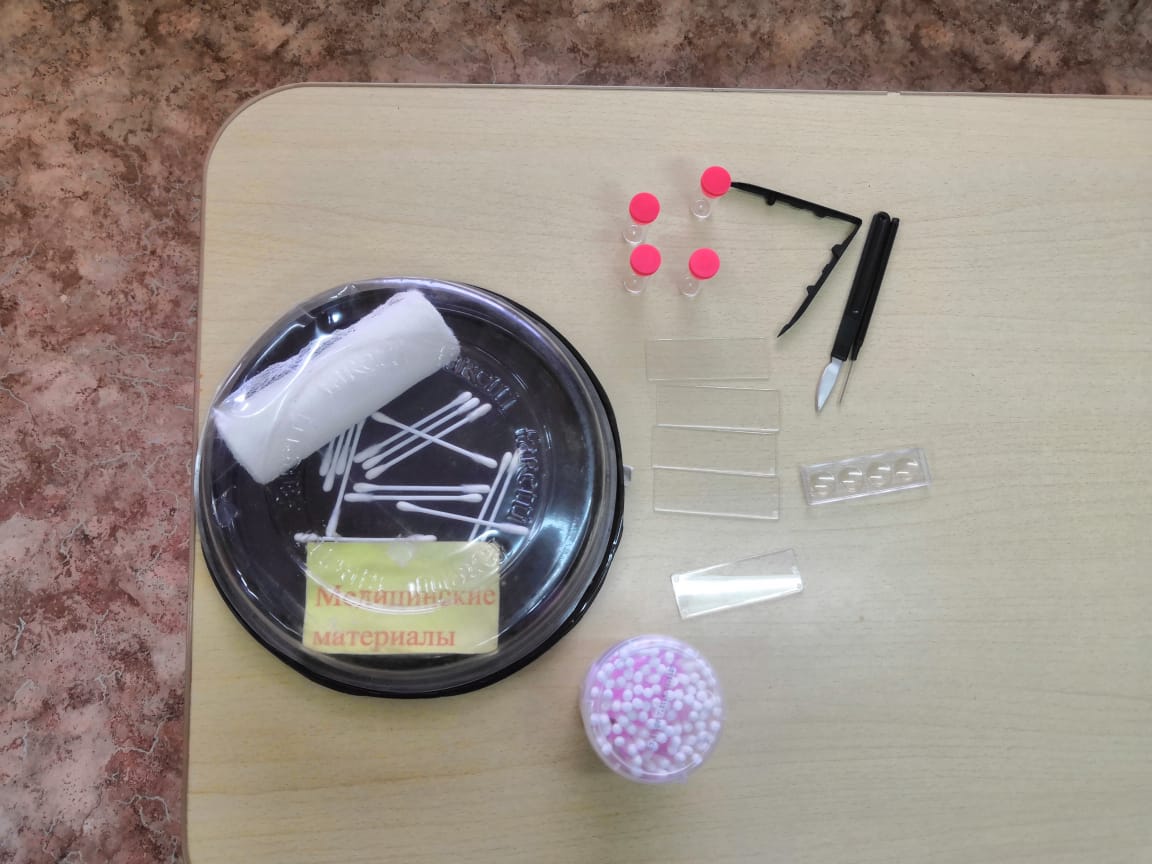 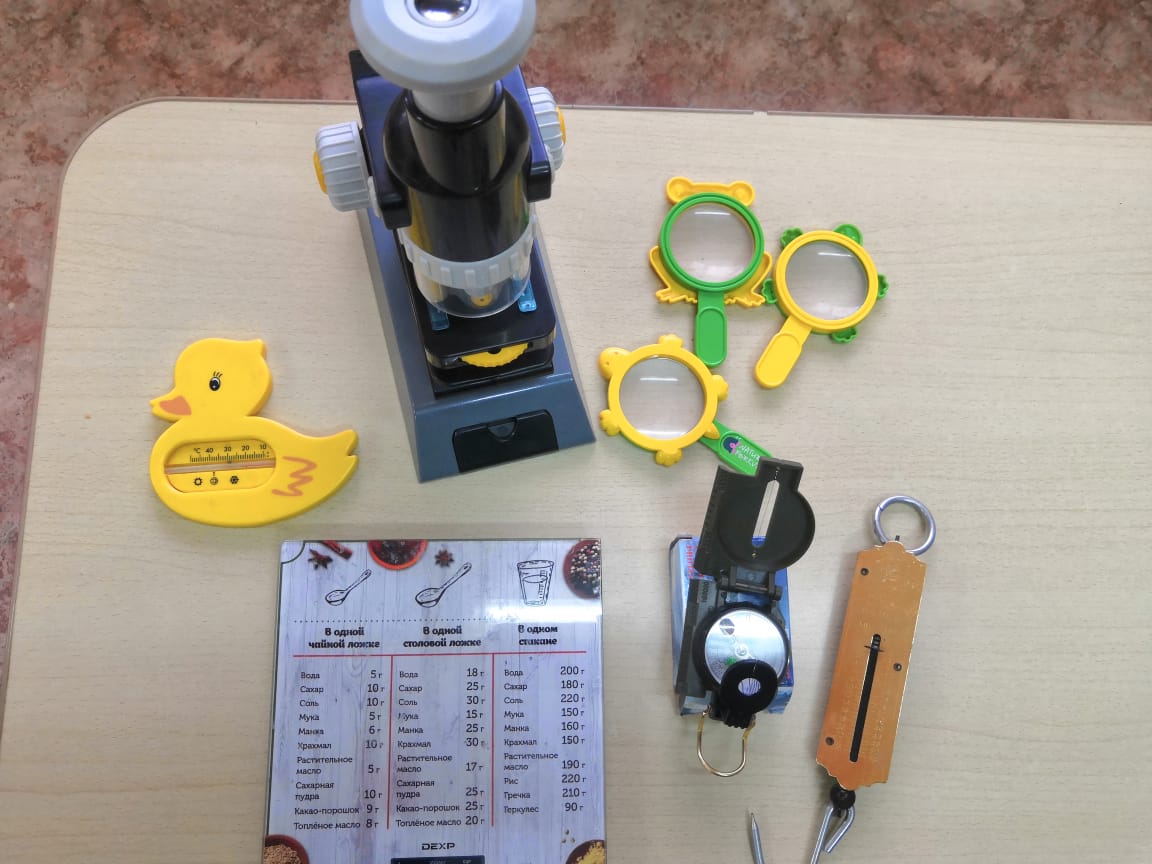 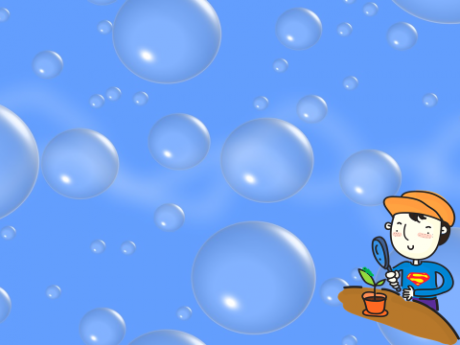 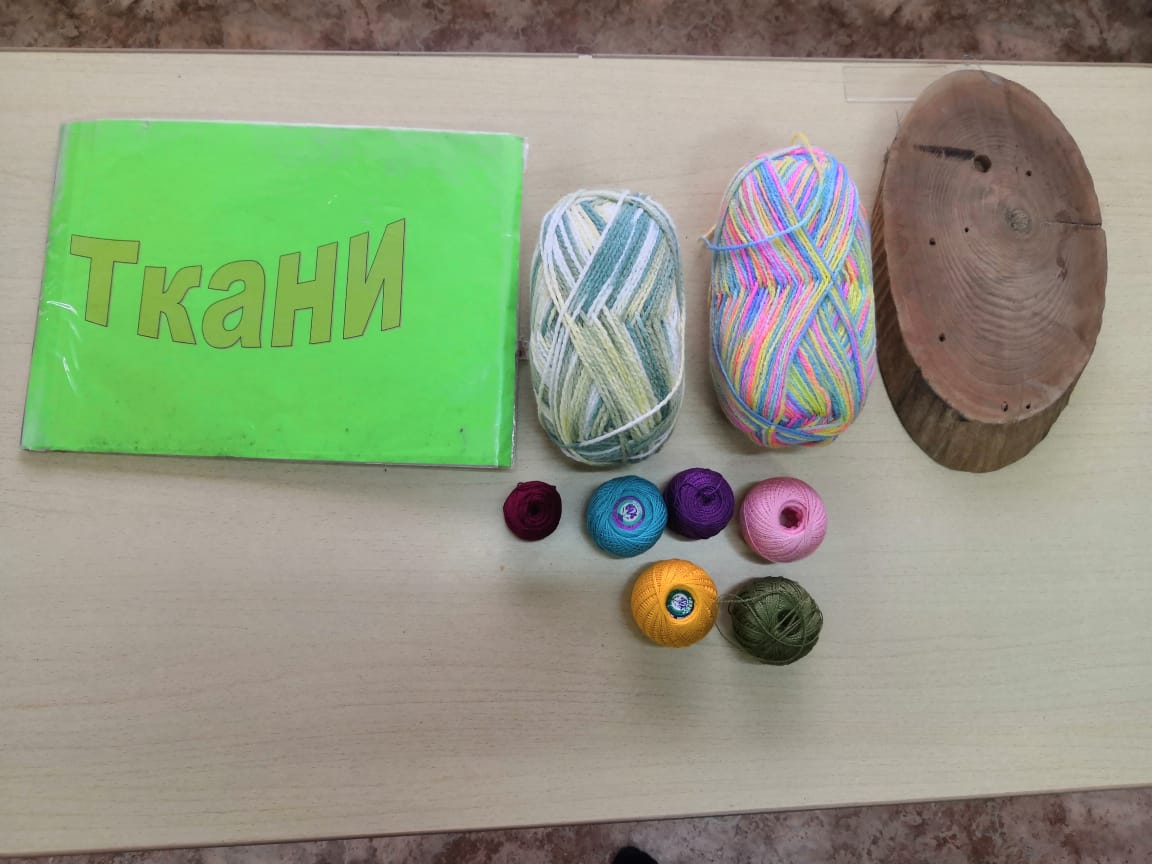 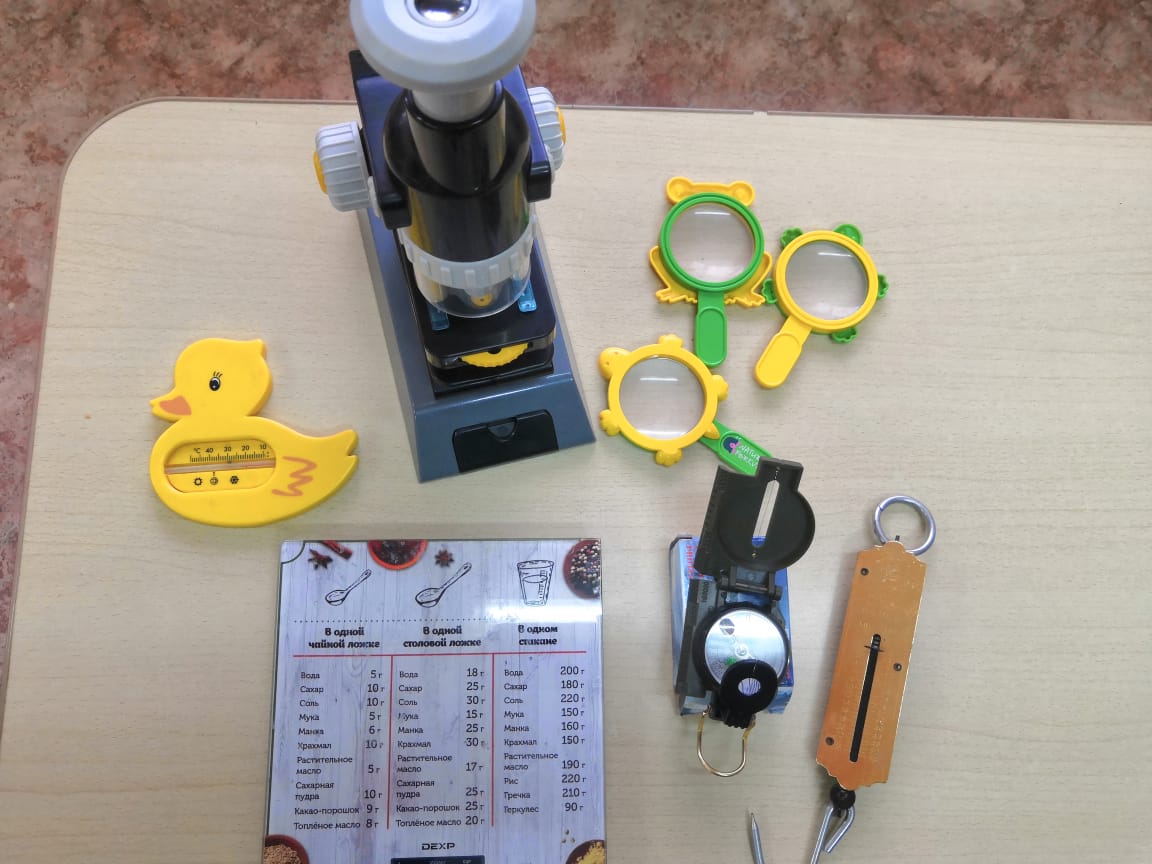 Мир материалов
(виды тканей ,ниток , спилы дерева)
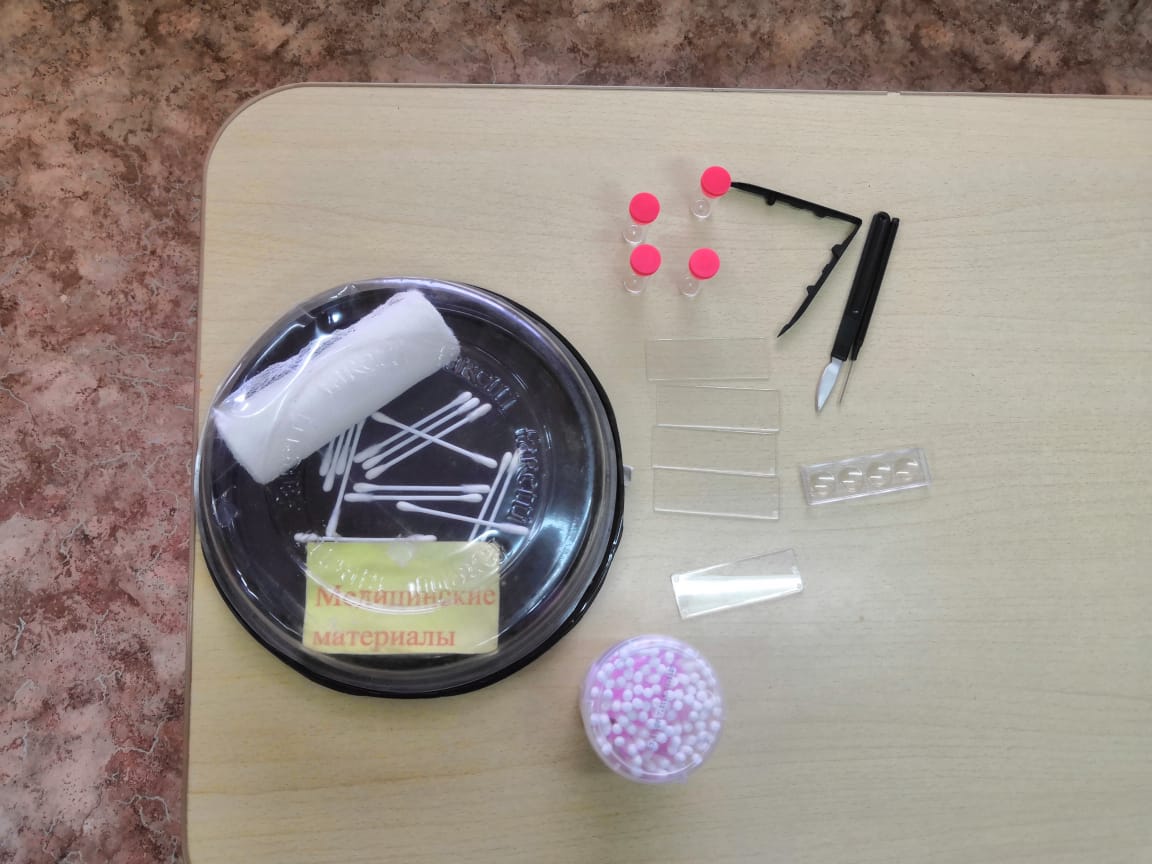 Приборы – помощники
( микроскоп, лупы, компас, различные виды весов)
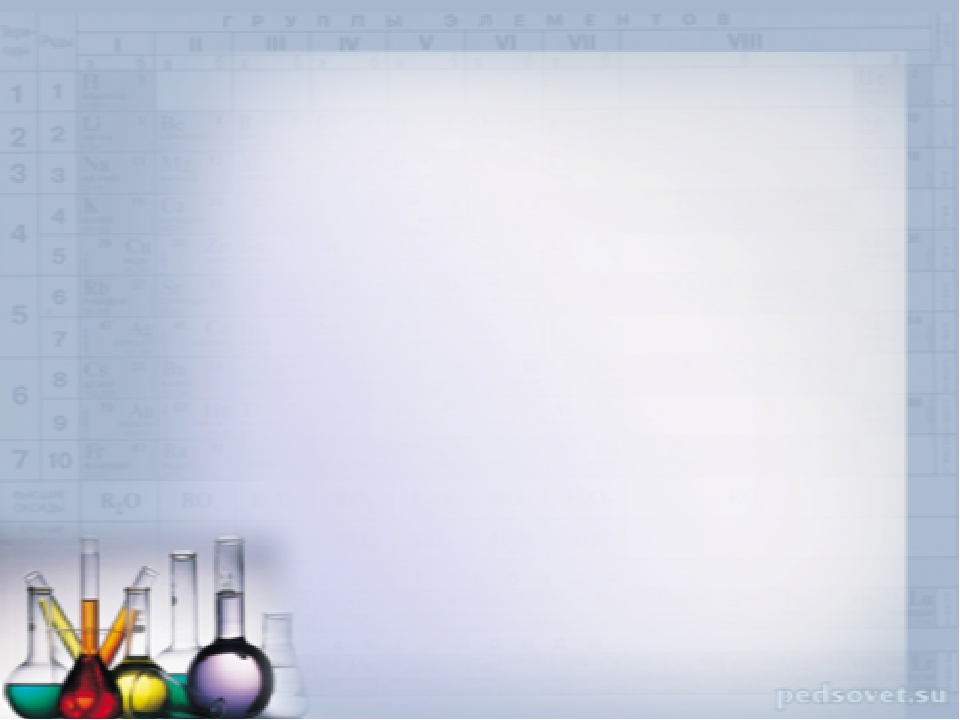 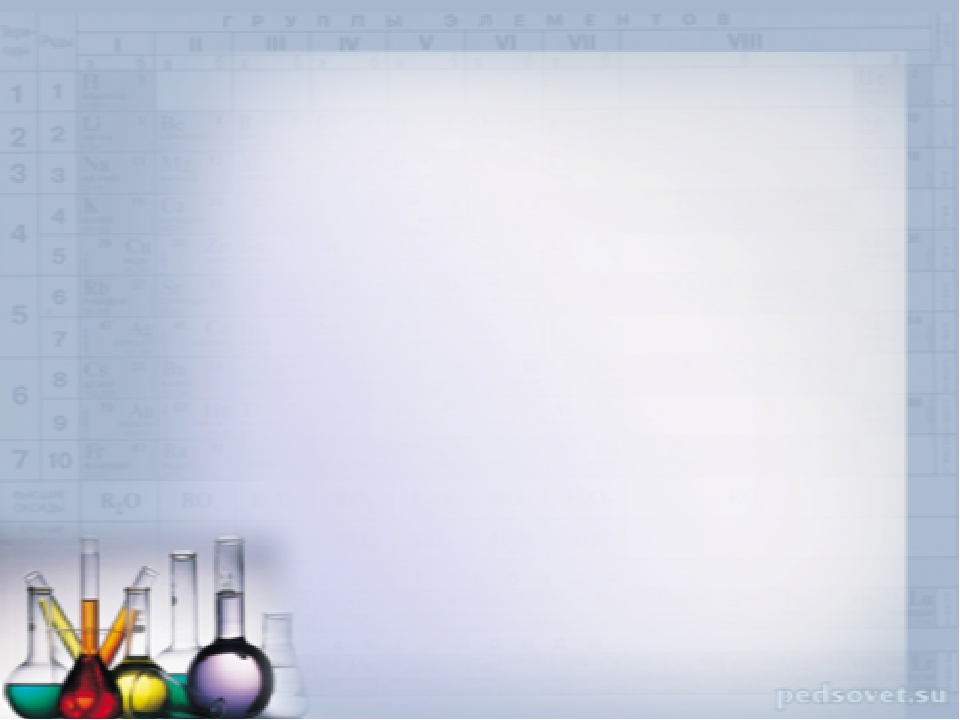 Технические материалы ( гвозди , шурупы, болты) Утилизированные материалы ( проволока, фантики, пробки,  шлак, пенопласт)
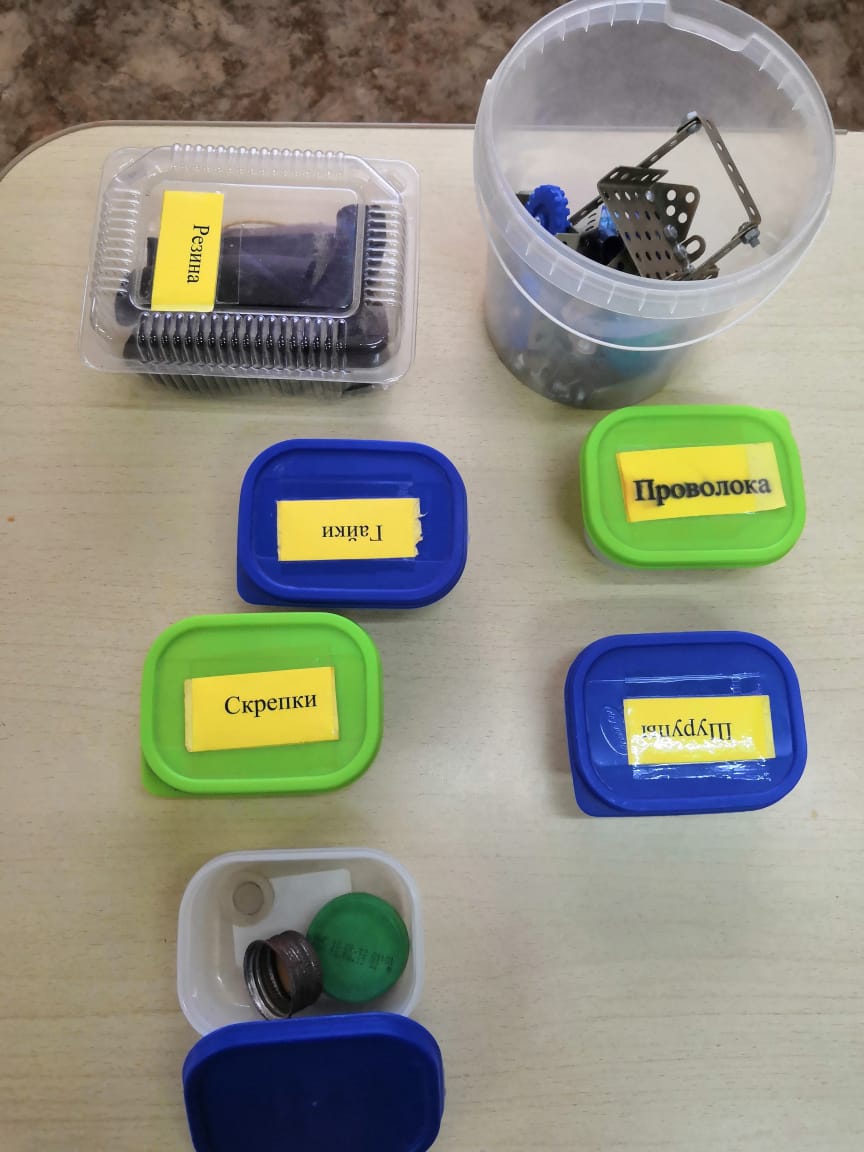 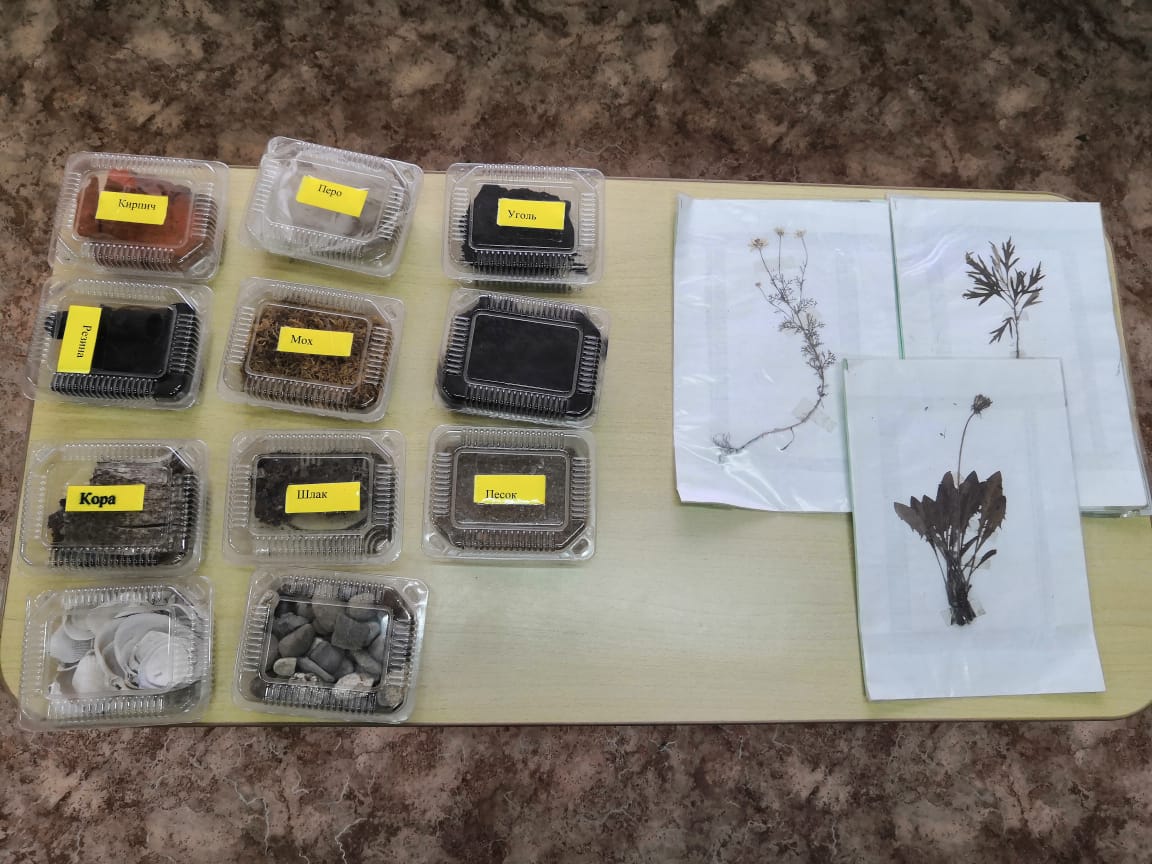 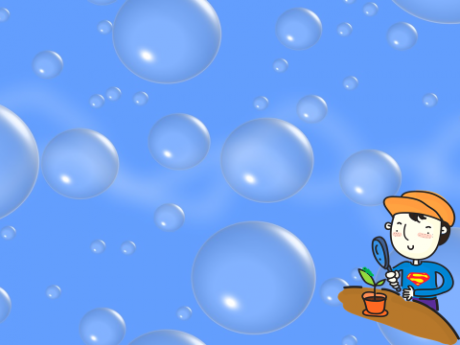 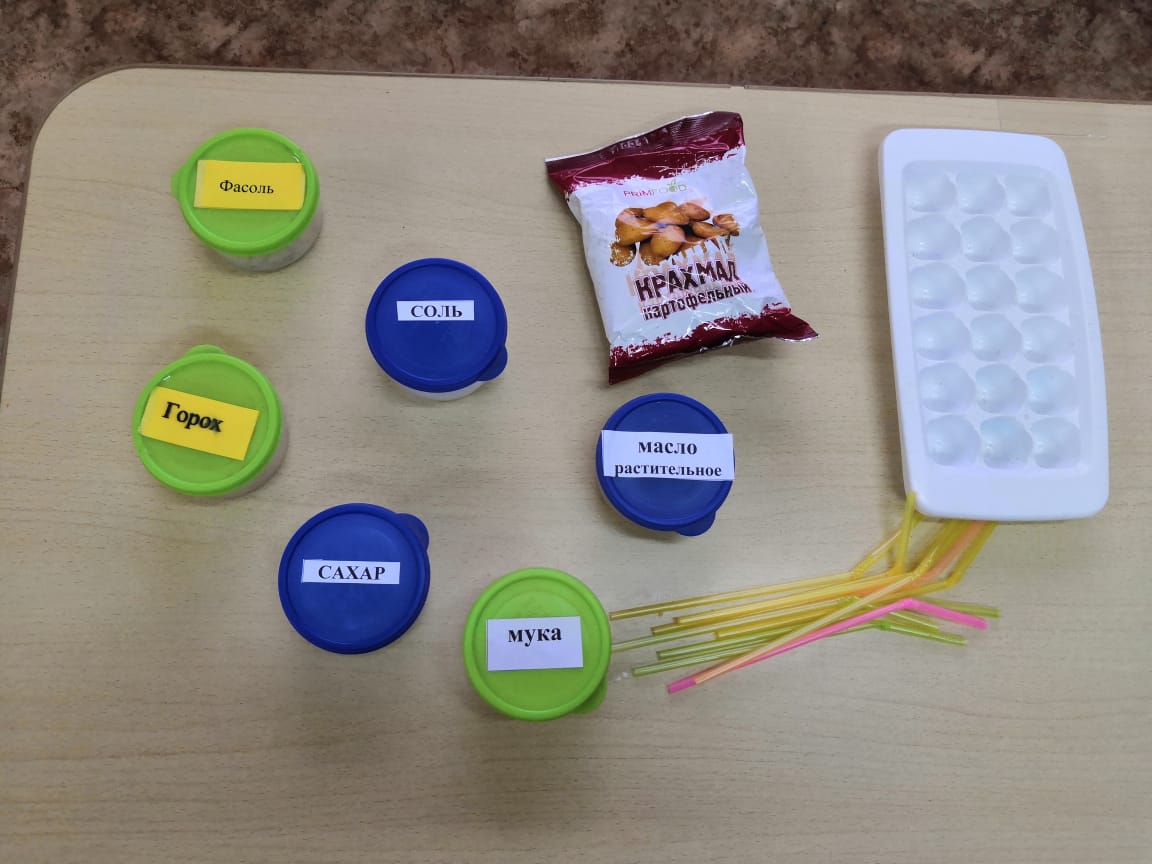 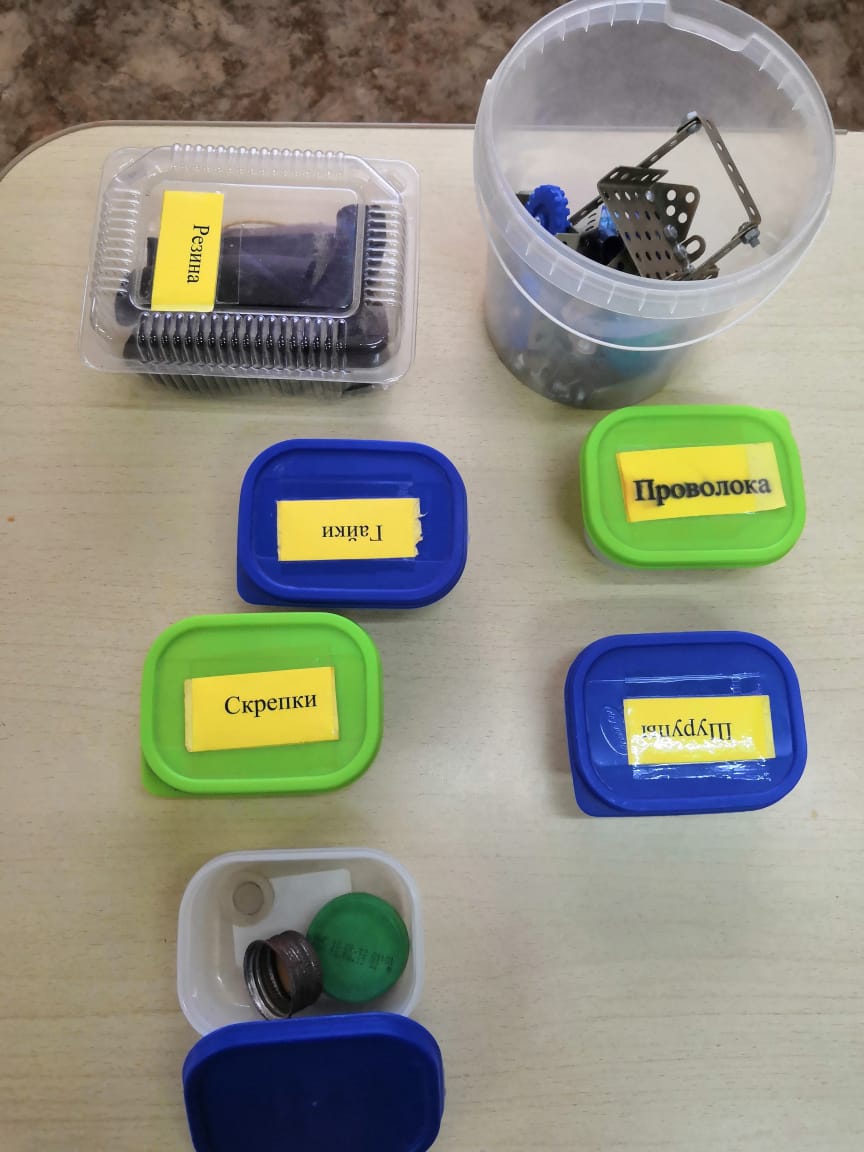 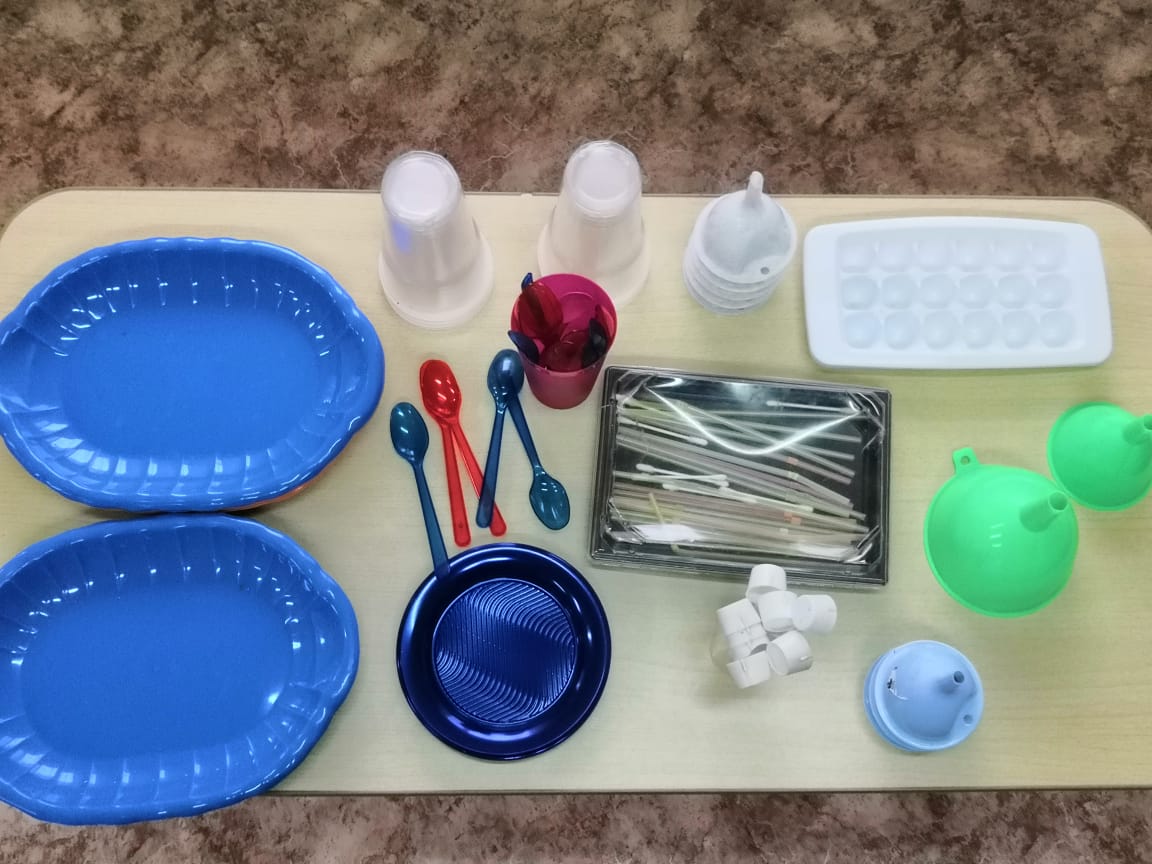 В лаборатории есть материалы для проведения опытов с водой, воздухом, светом, материалы для изучения свойств магнита.
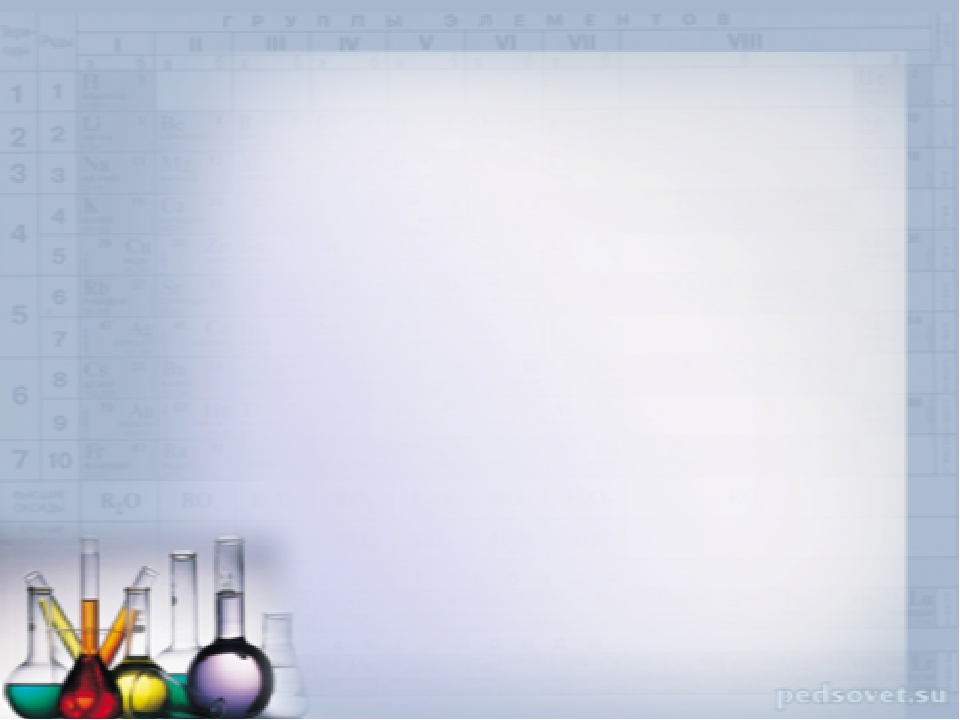 Методический центр
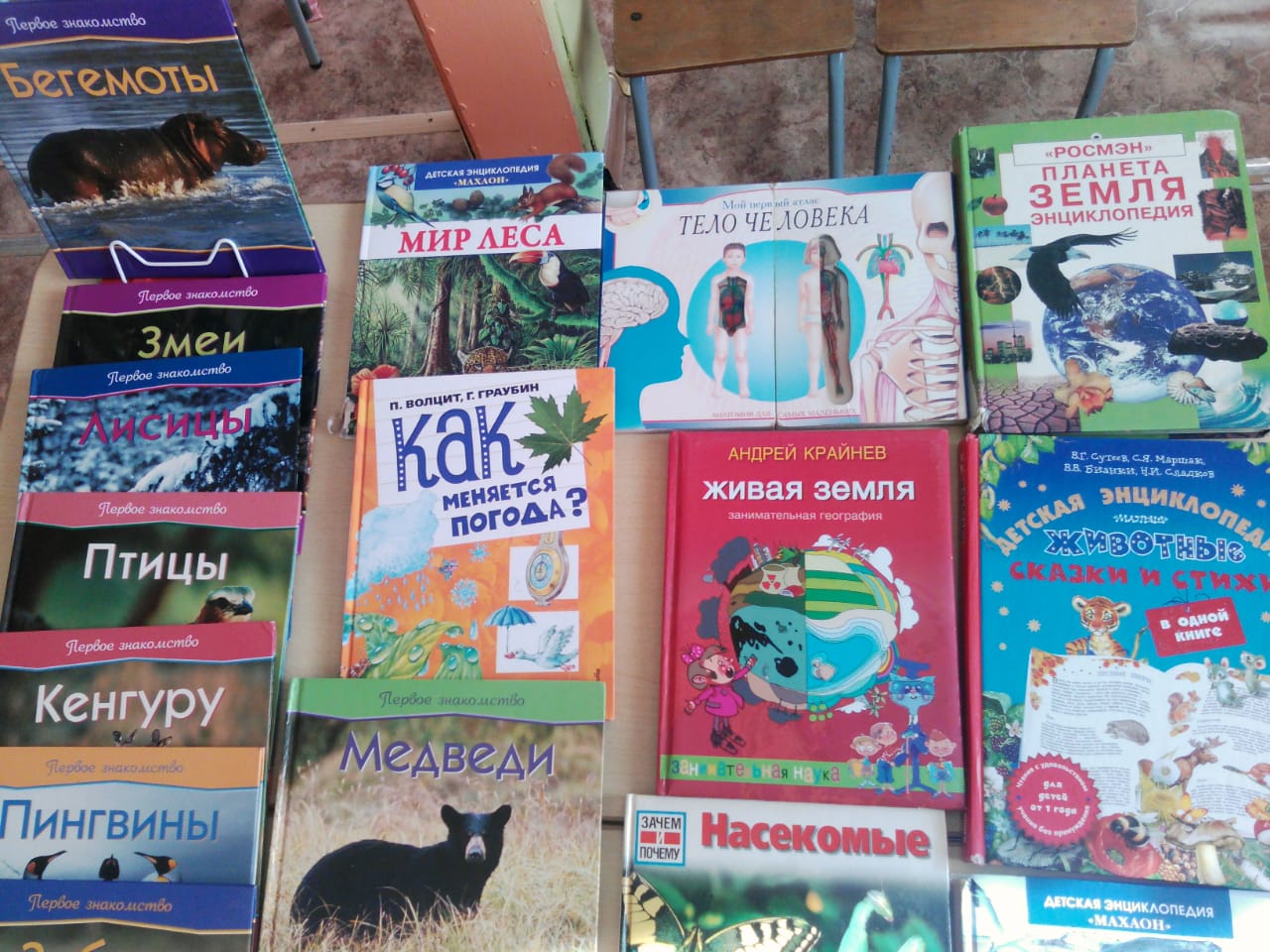 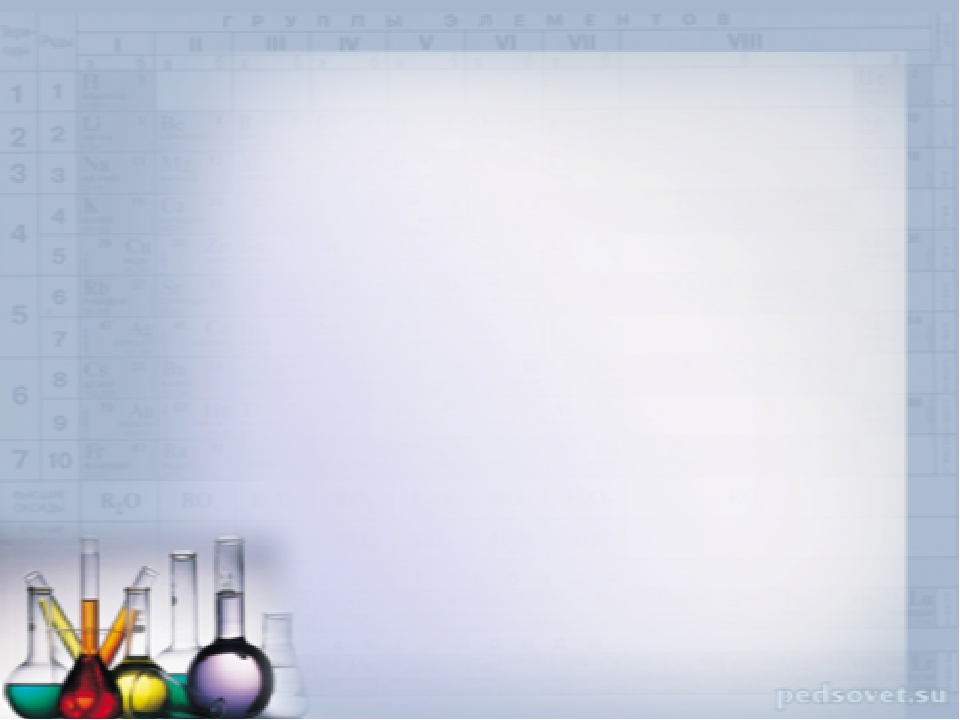 КАРТОТЕКА ОПЫТОВ
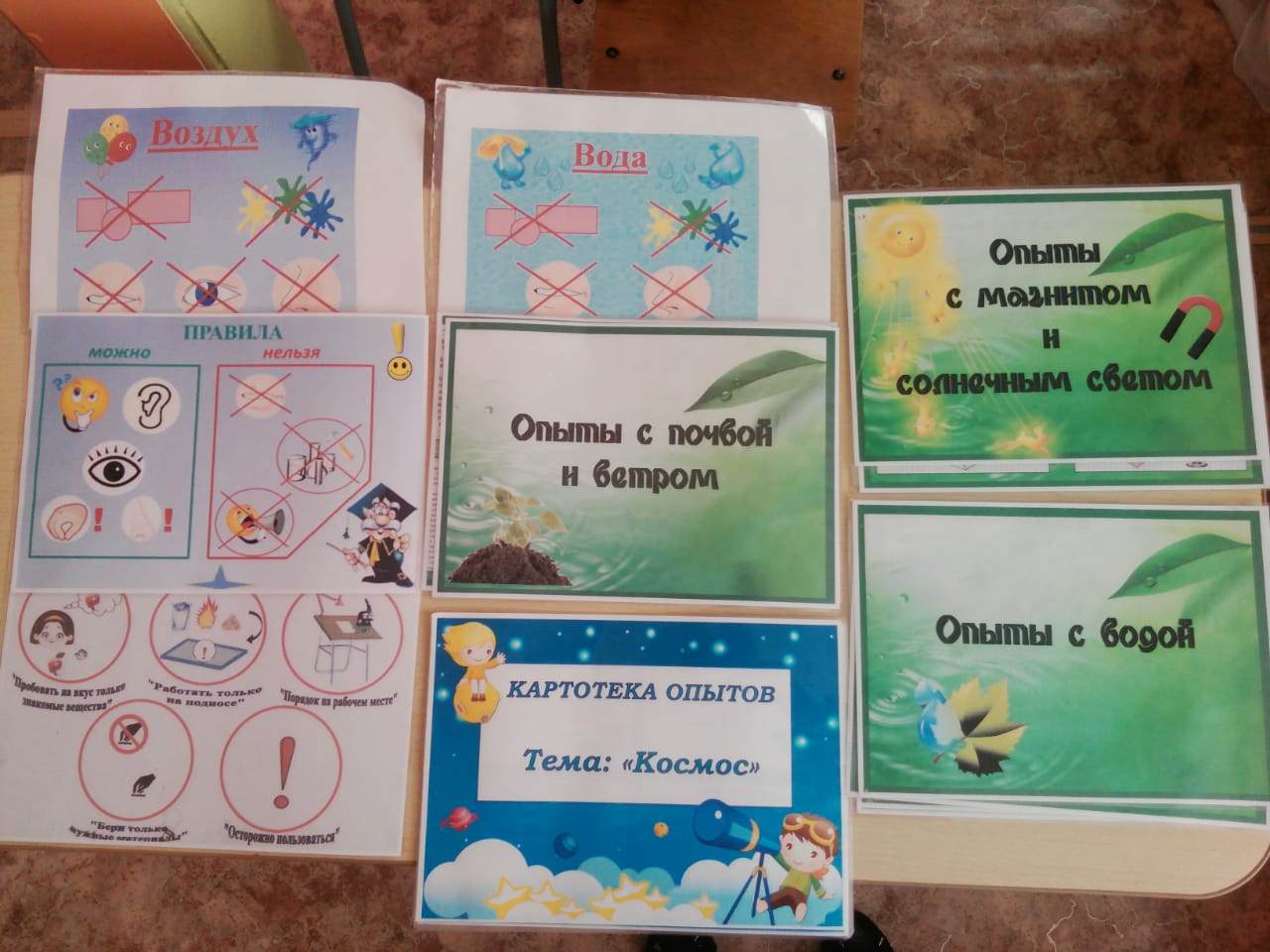 Экологические, д/игры
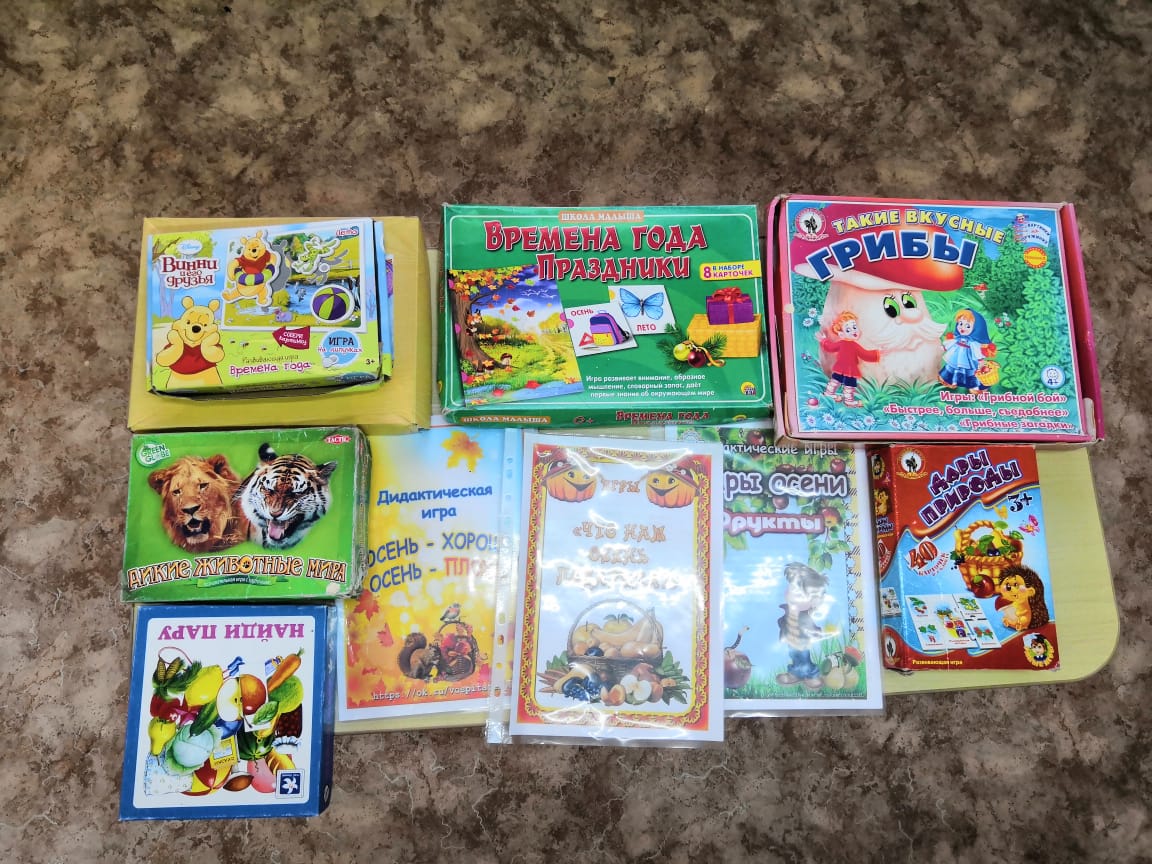 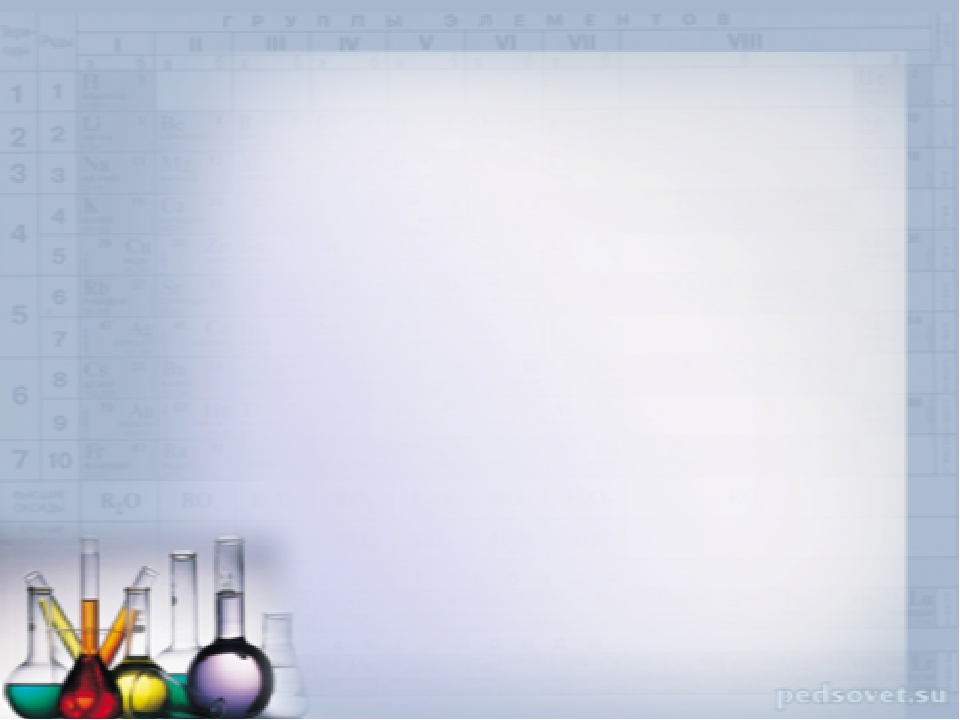 В мини- лаборатории есть специальная одежда для работы
(жилеты, халаты, фартуки, шапочки)
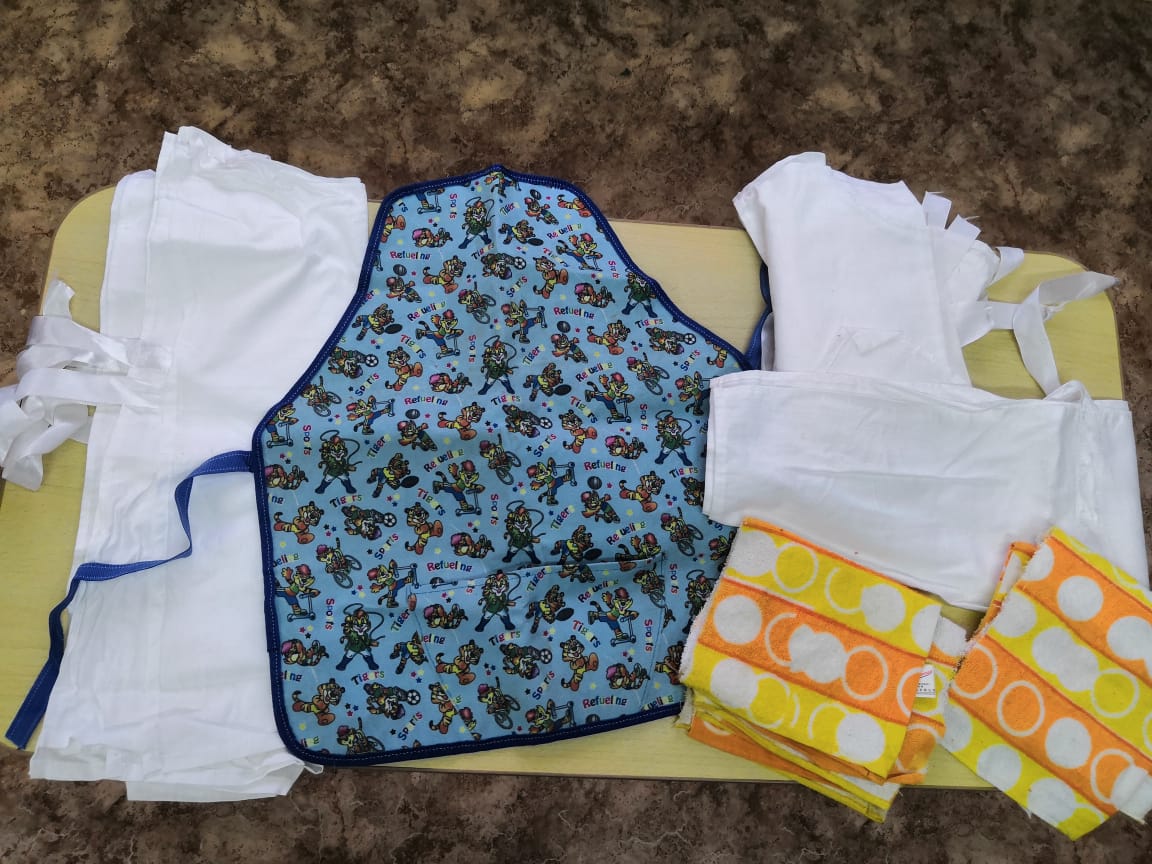 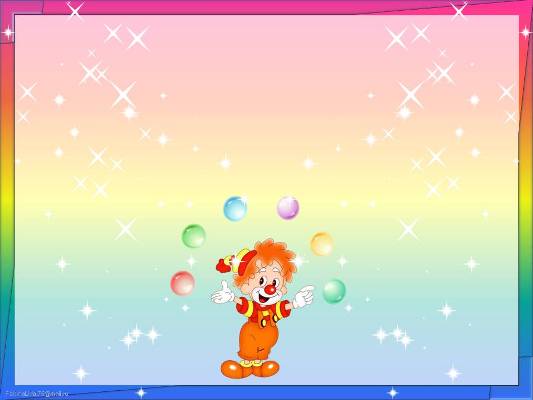 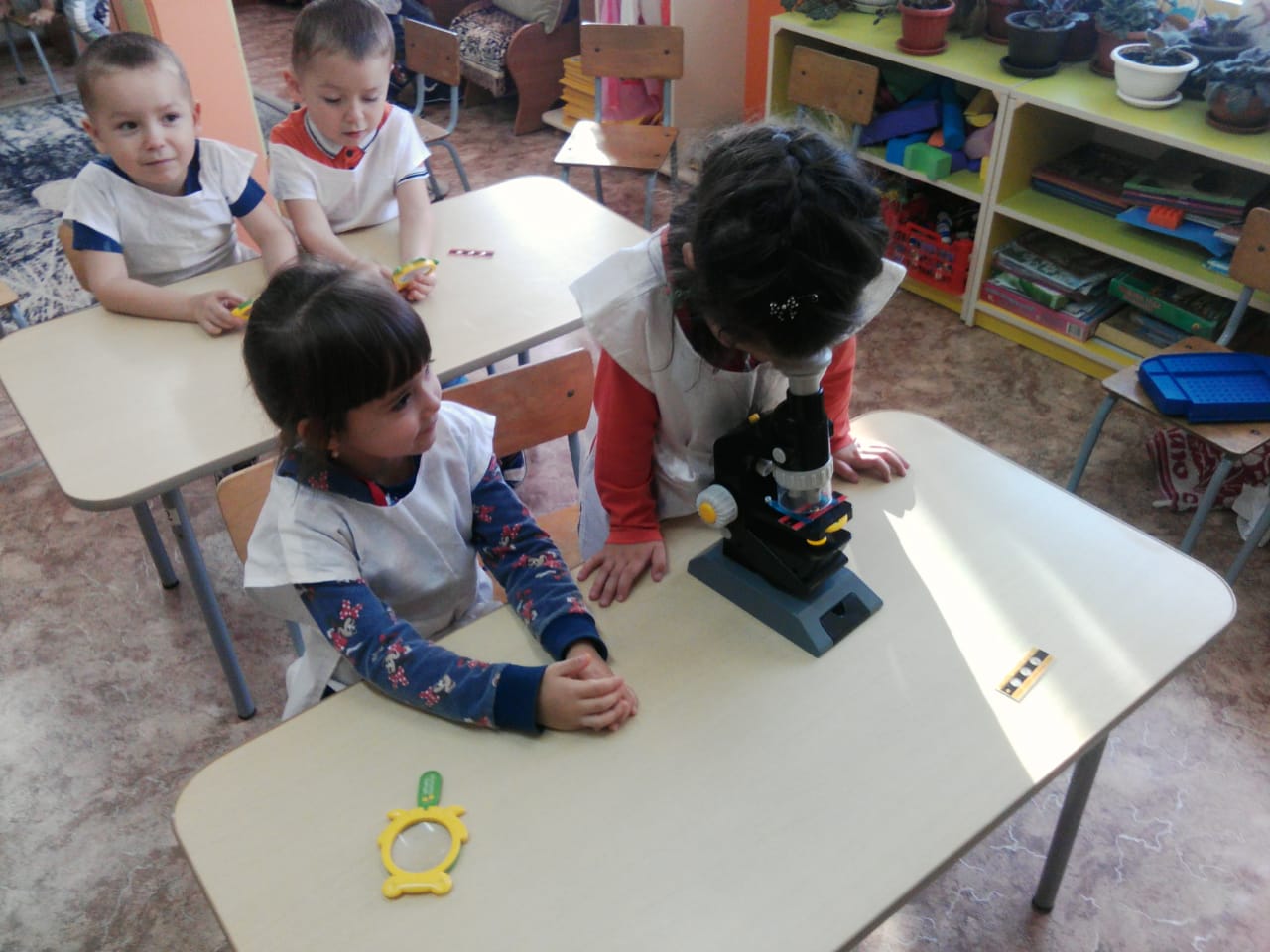 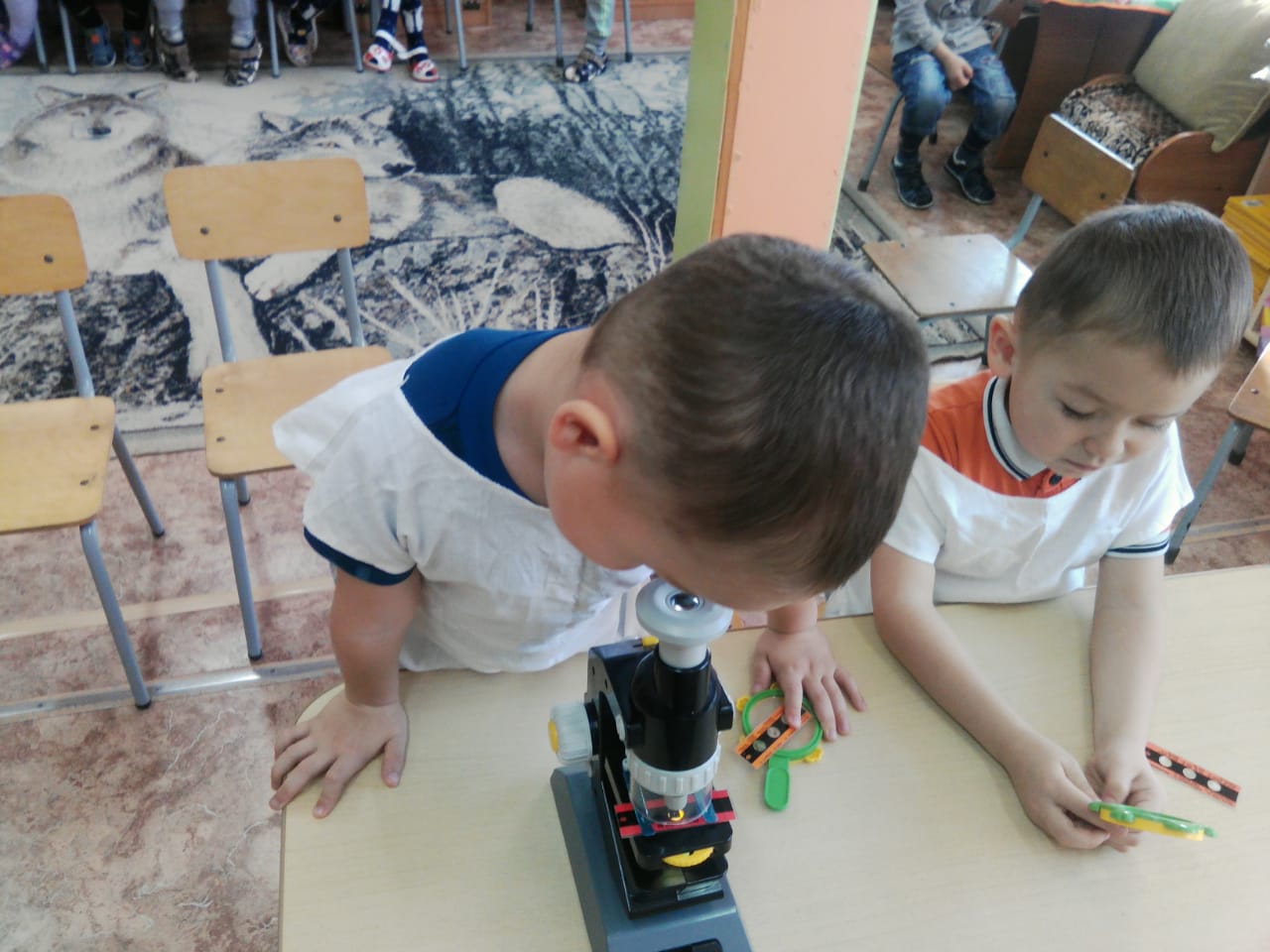 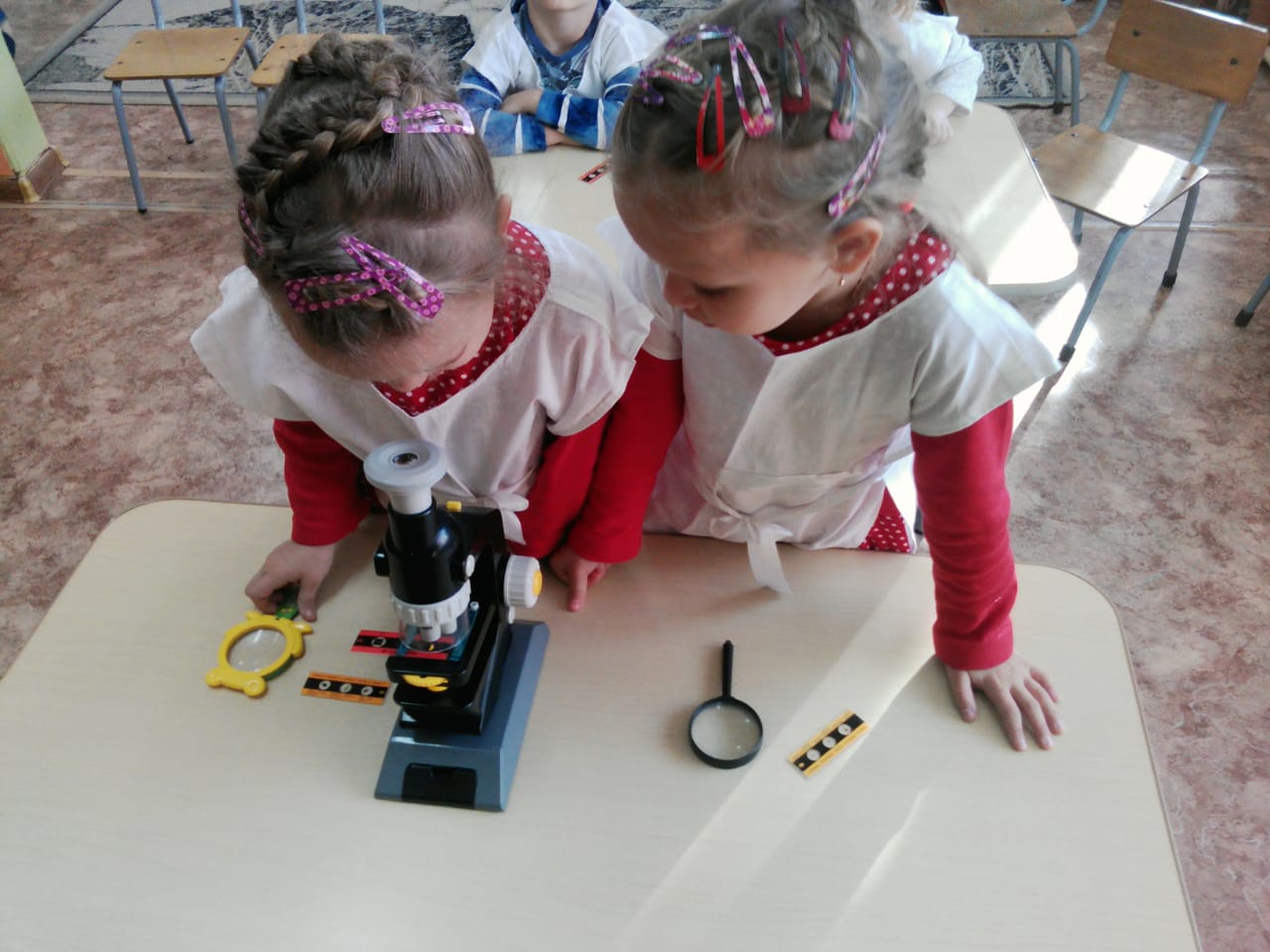 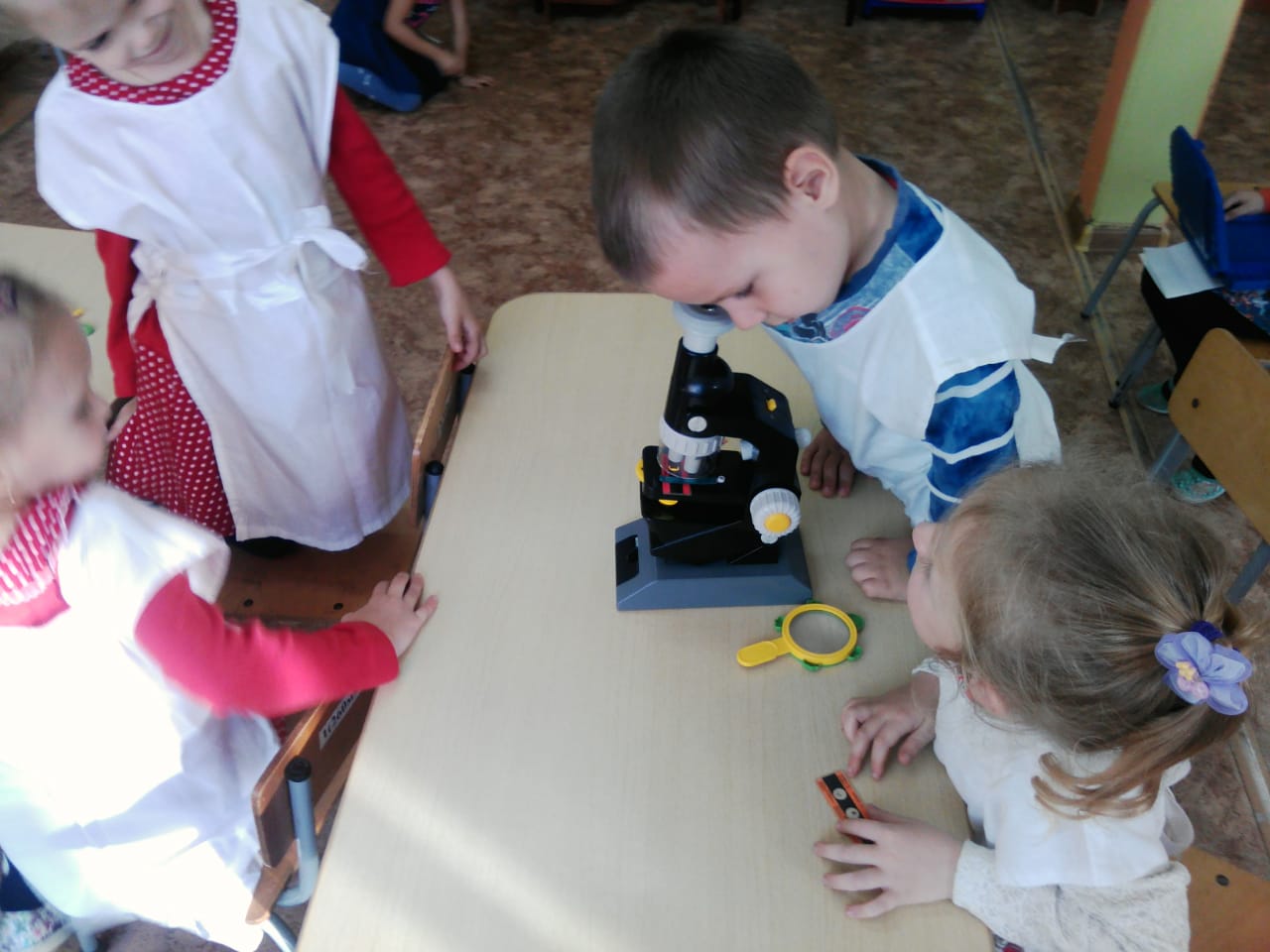 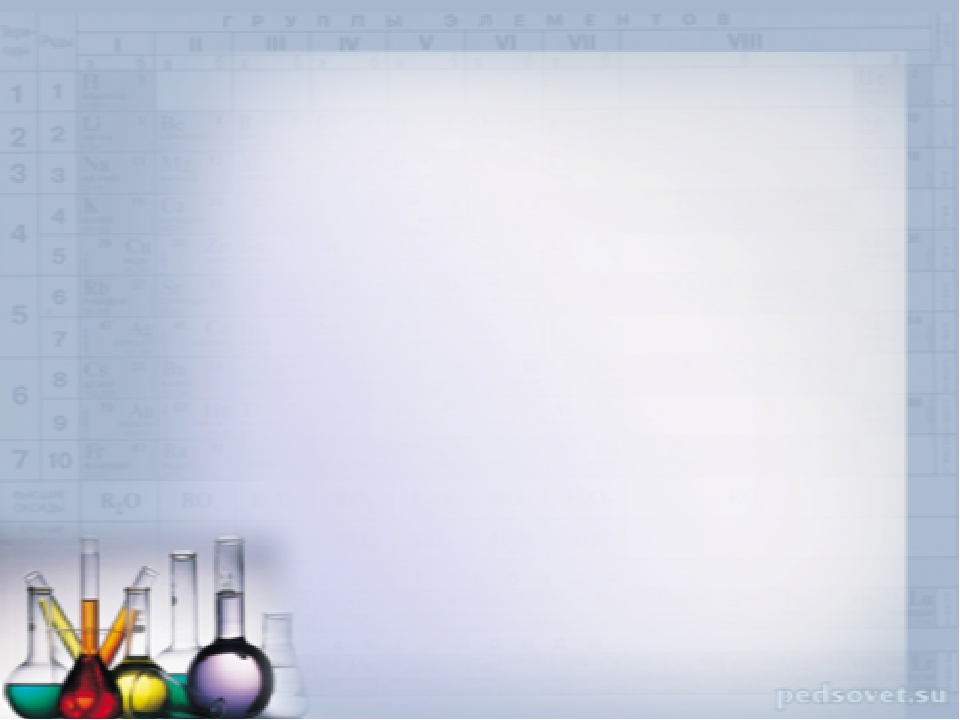 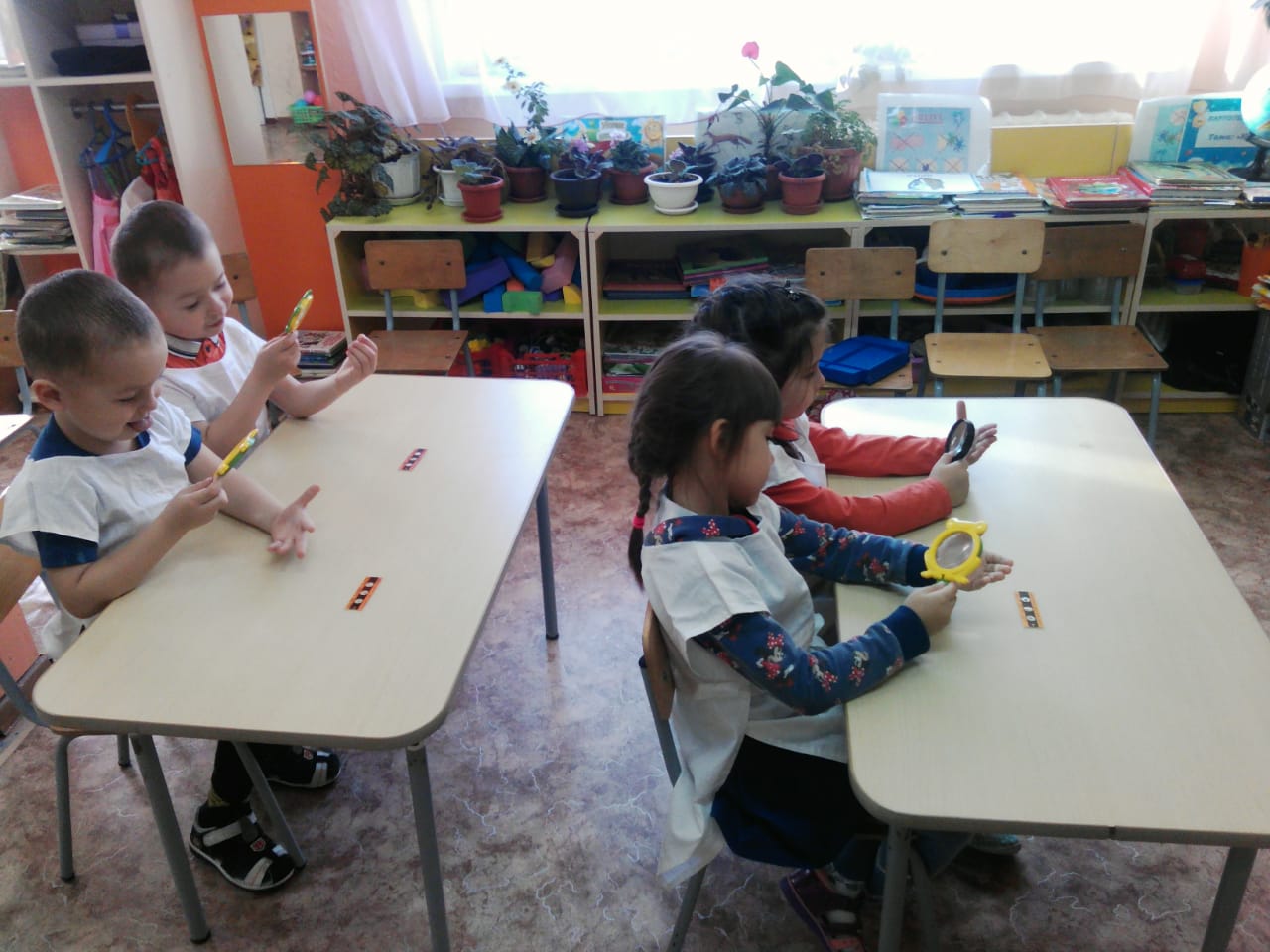 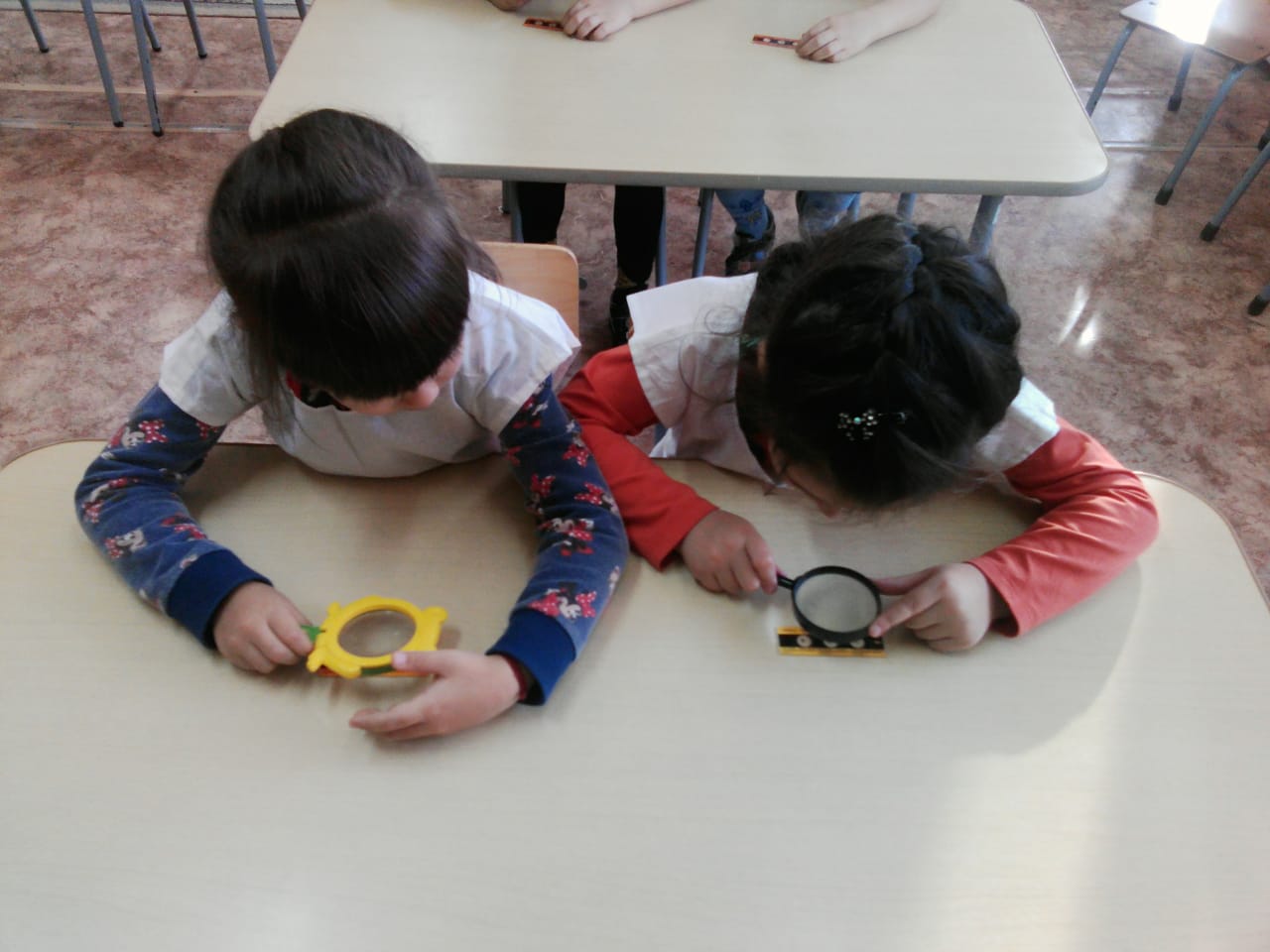 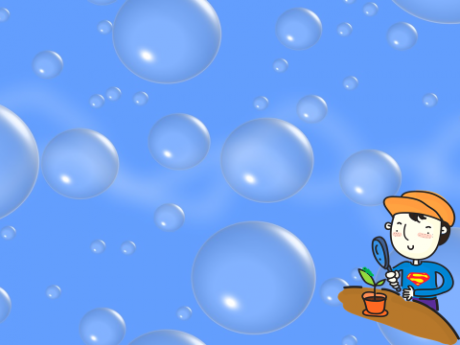 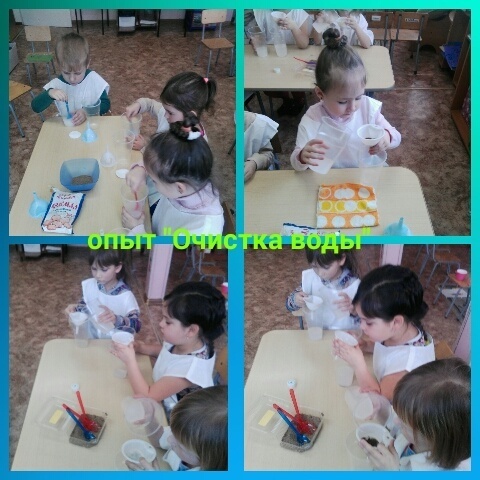 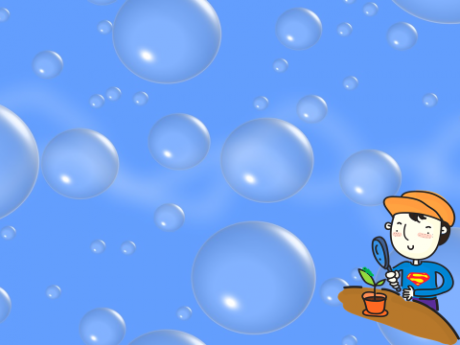 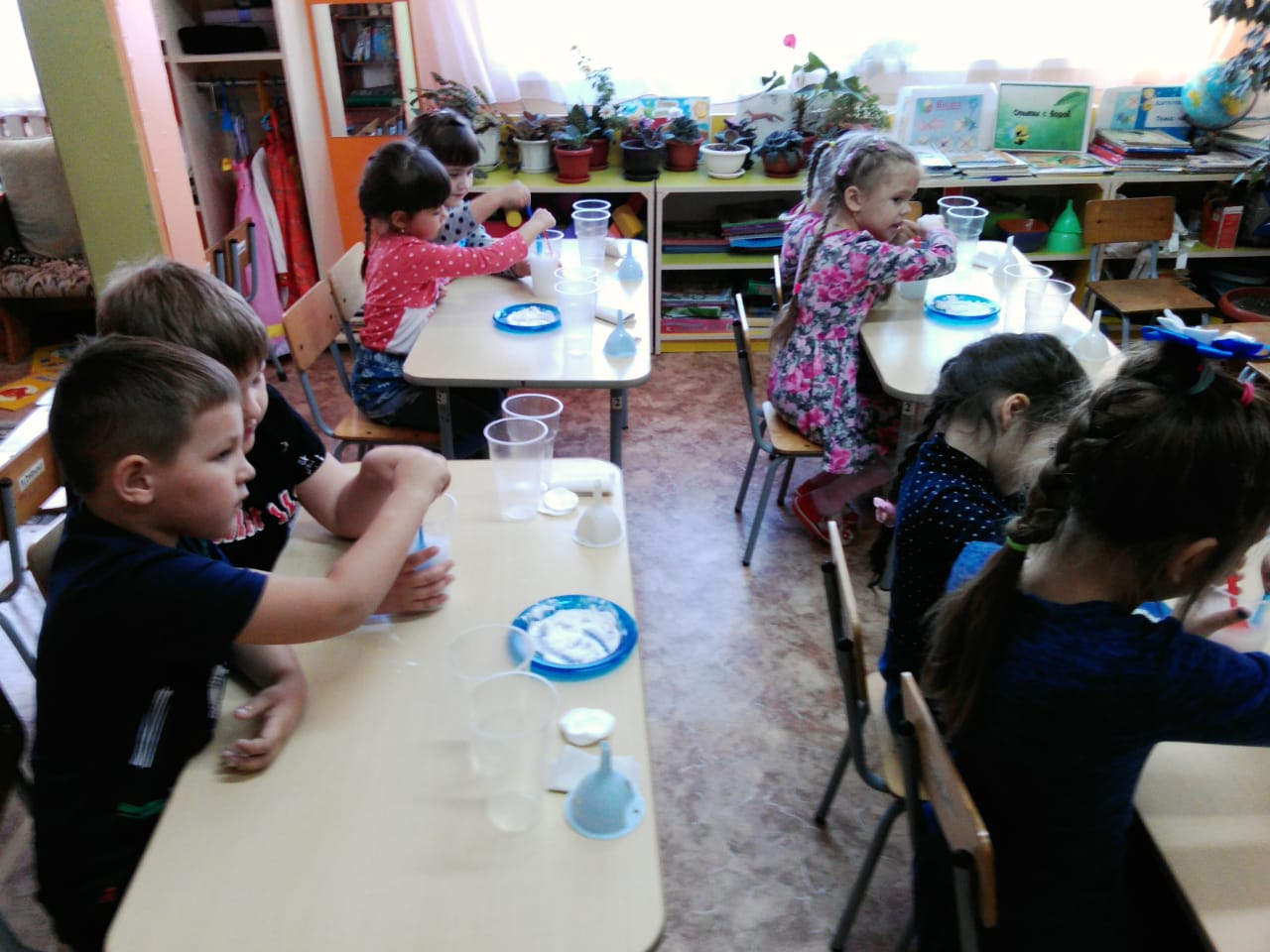 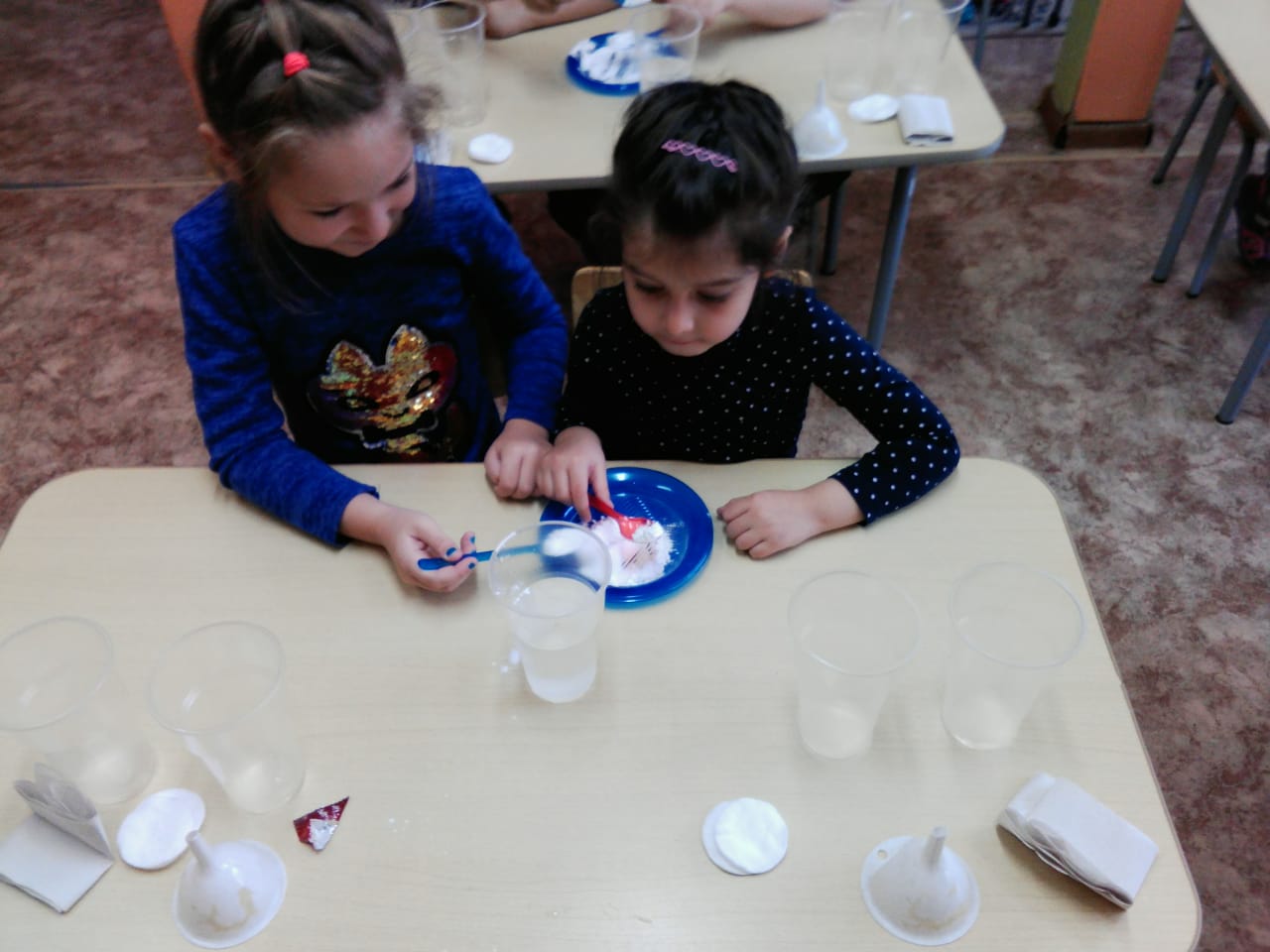 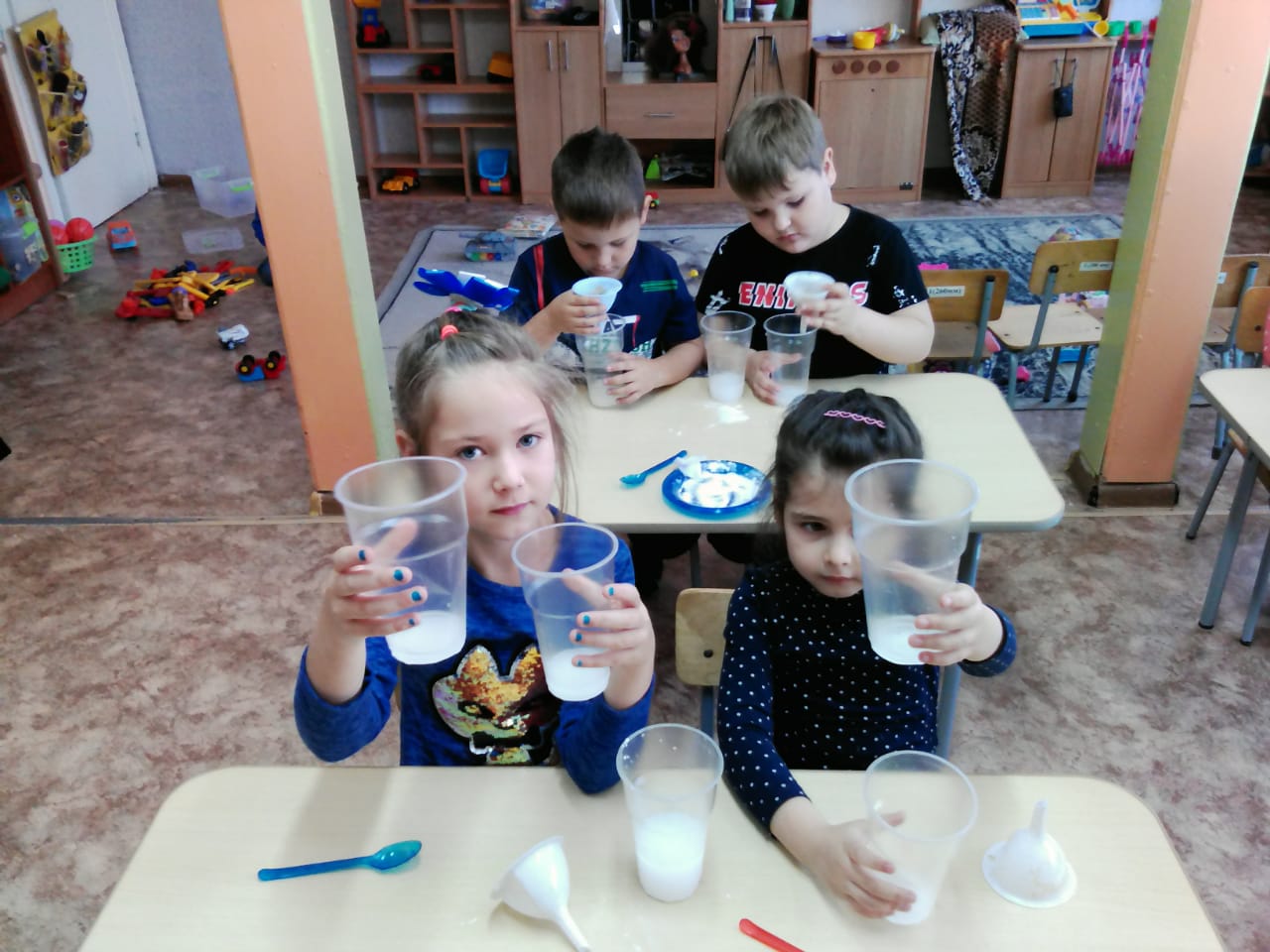 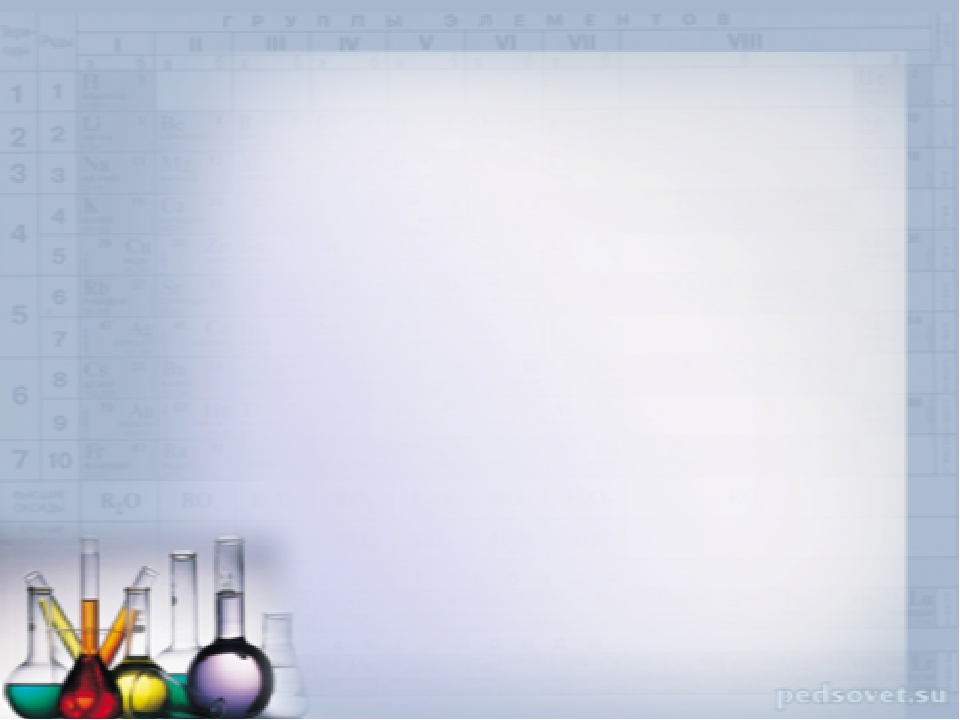 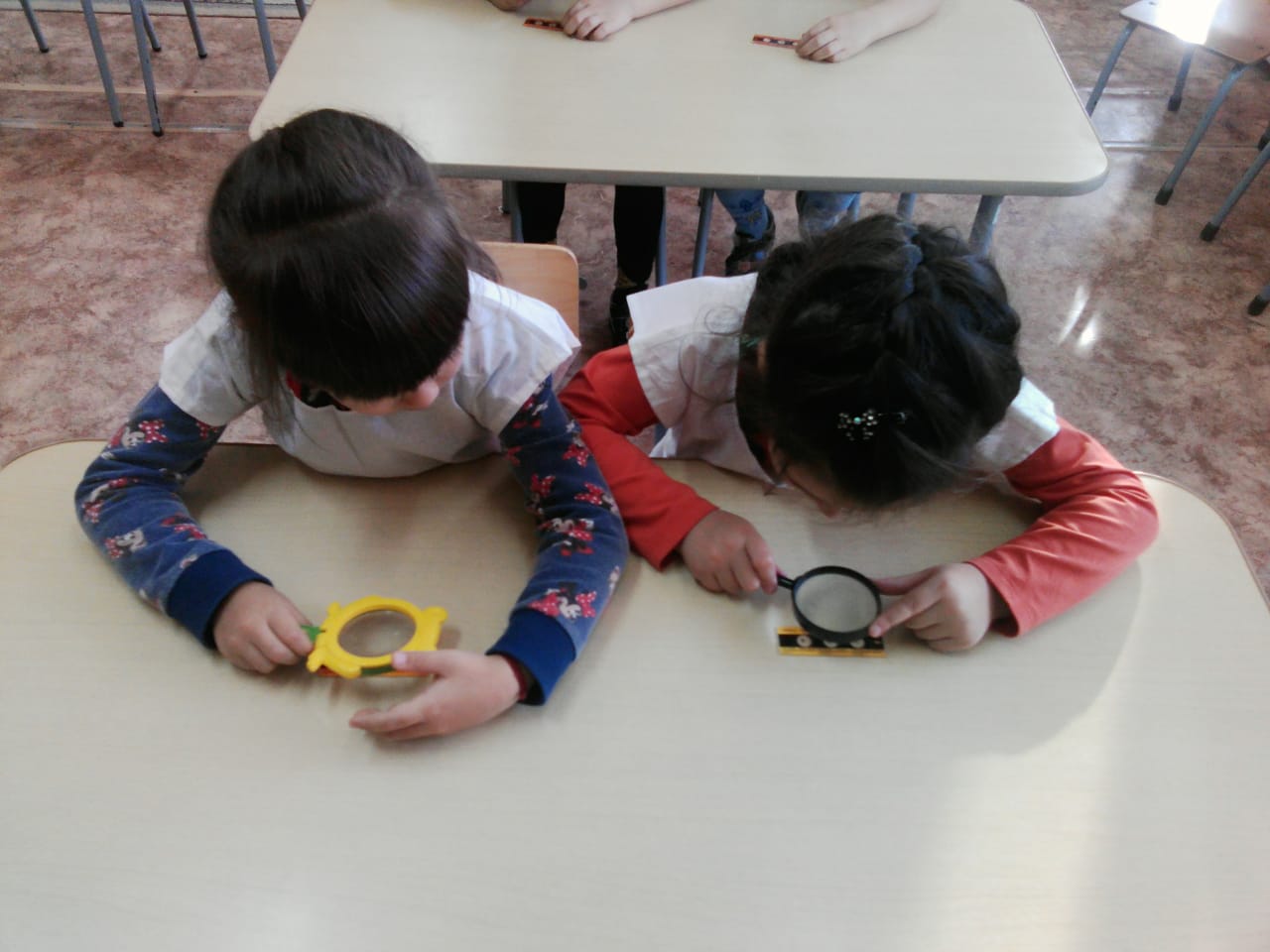 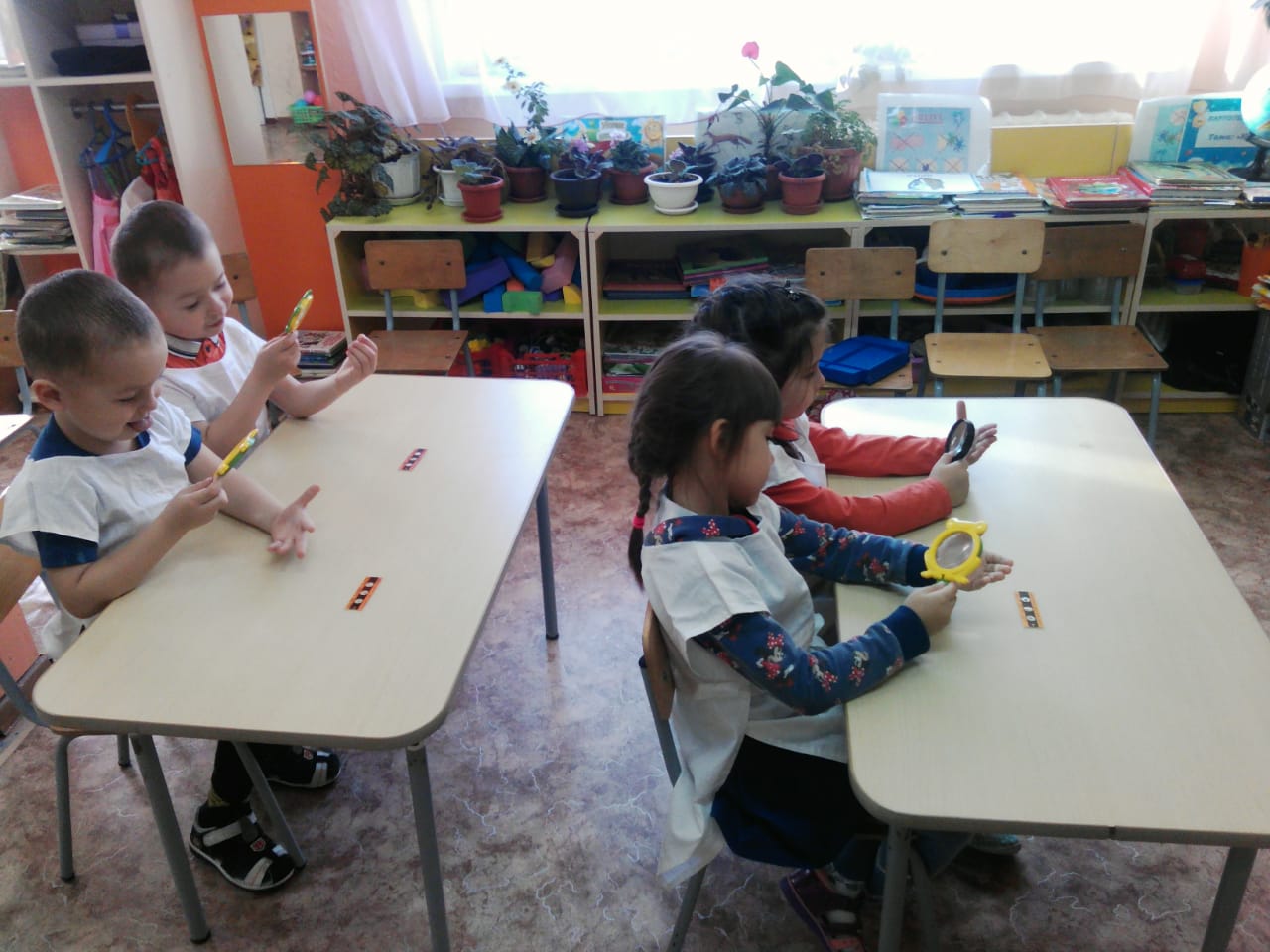 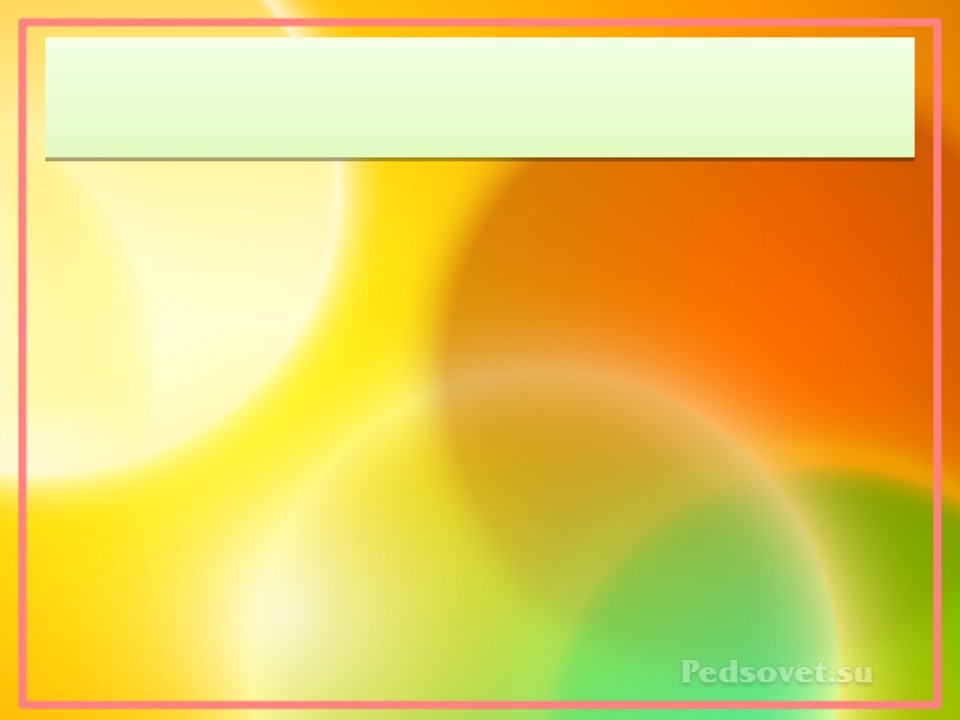 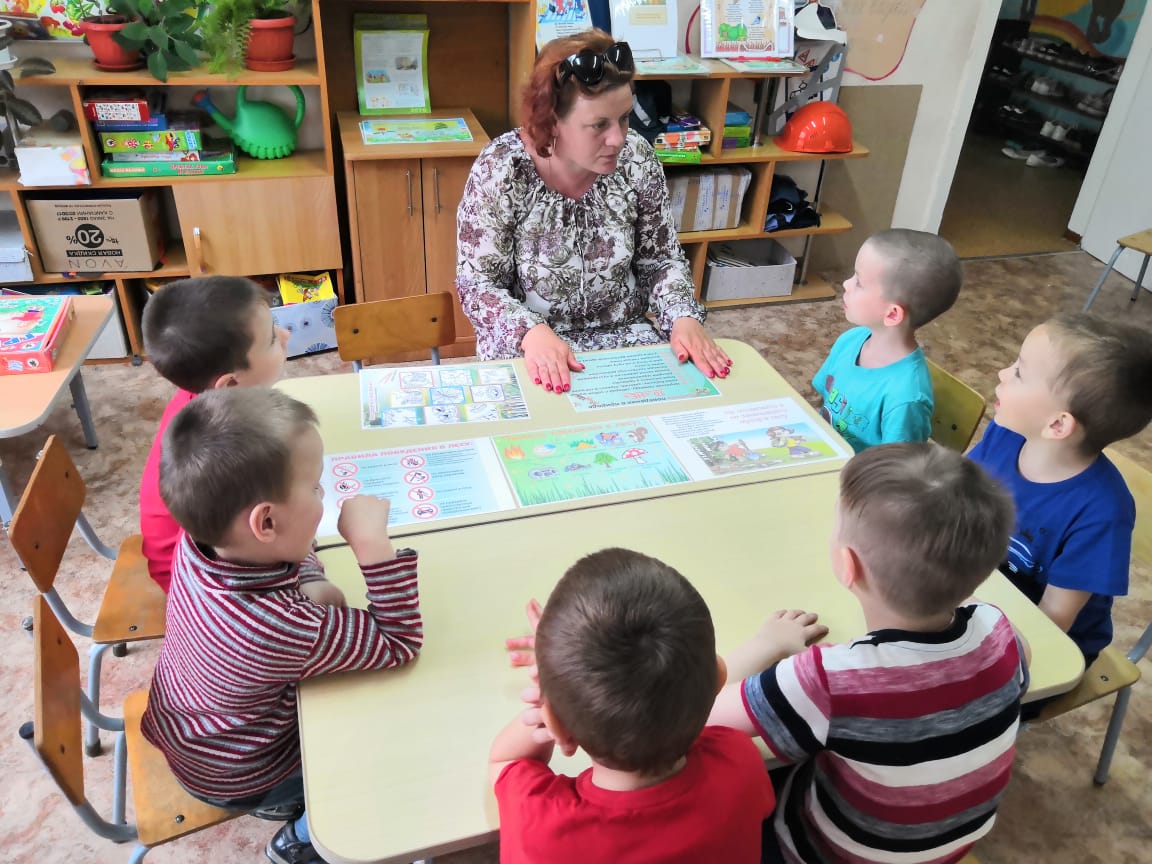 МЫ собираемся в поход
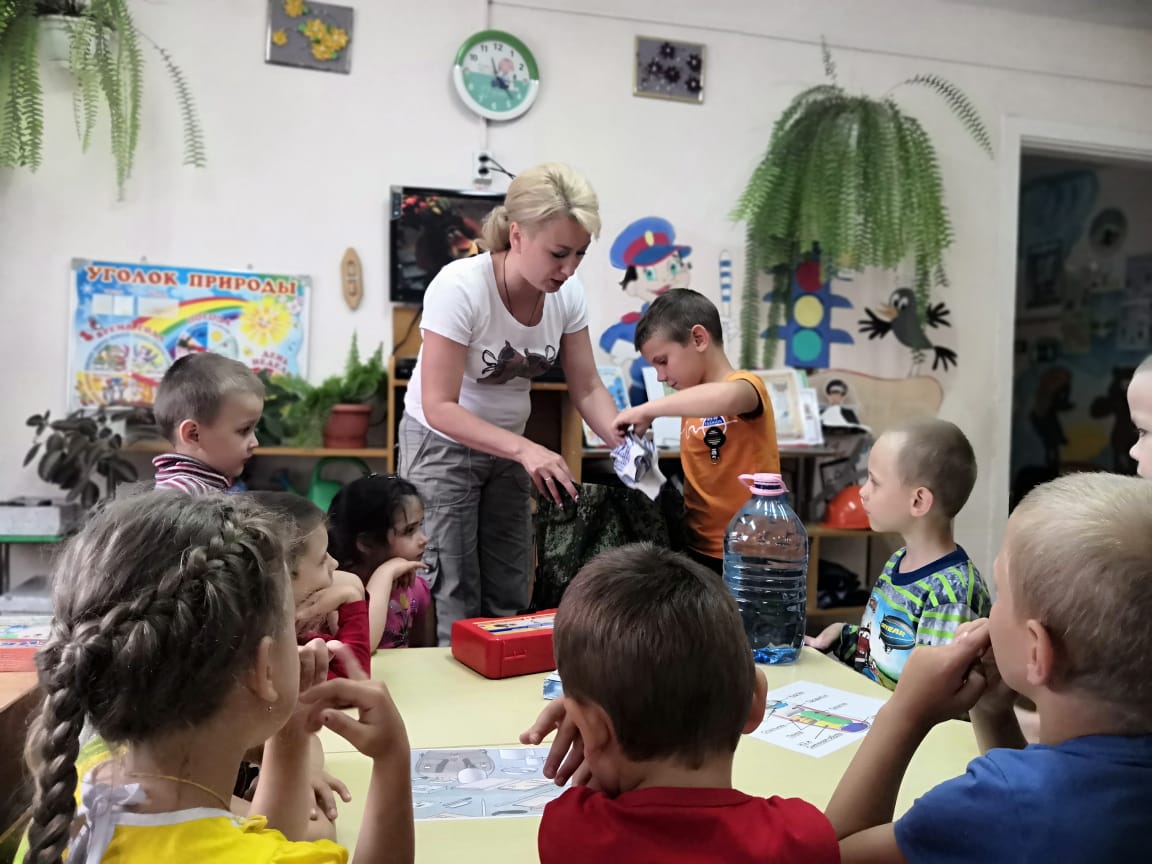 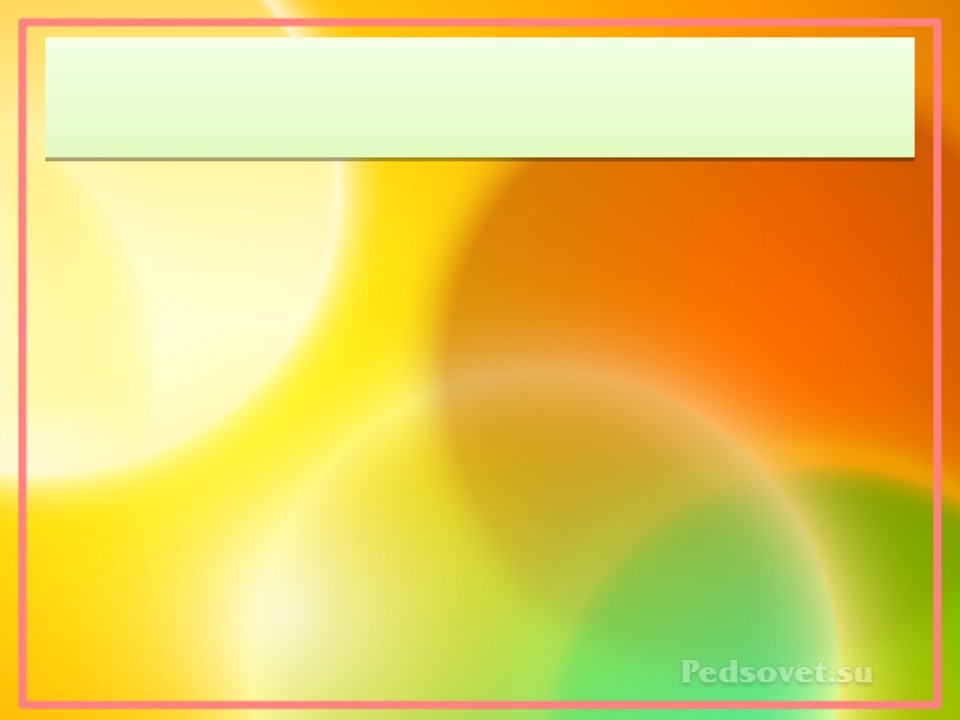 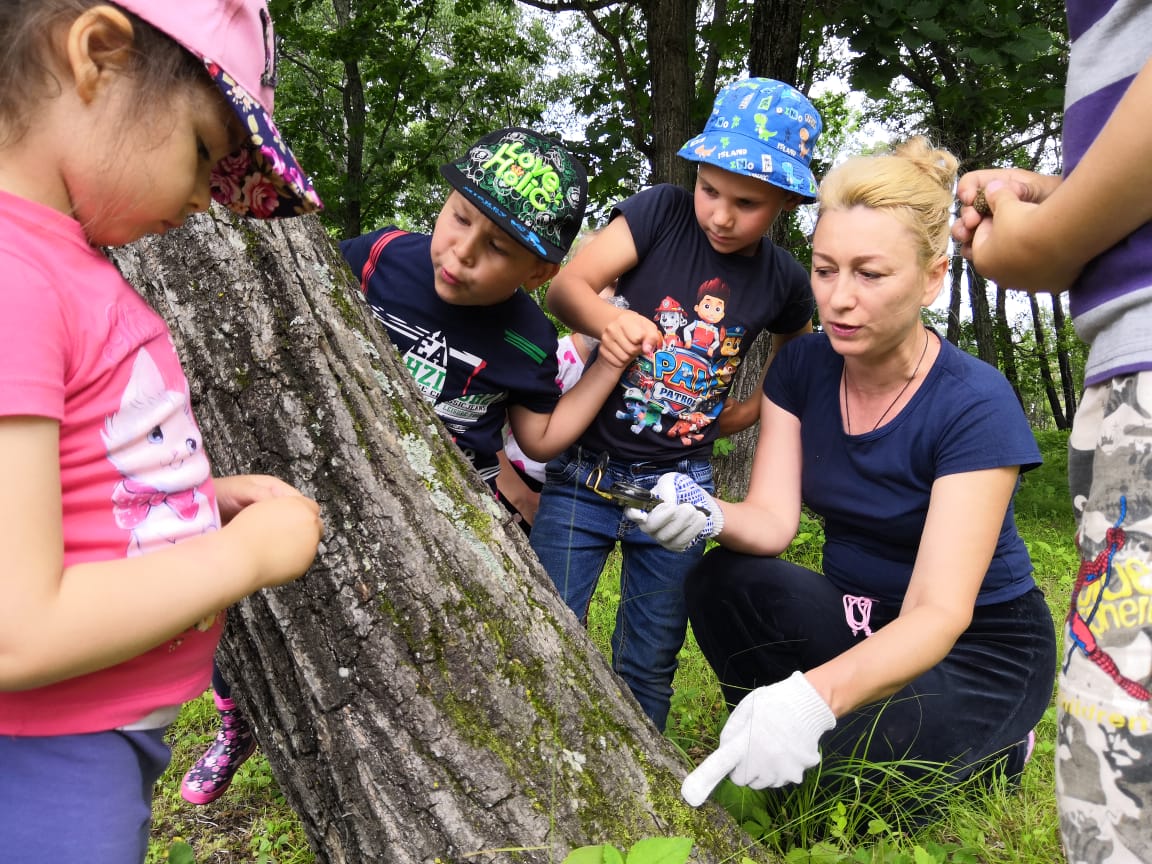 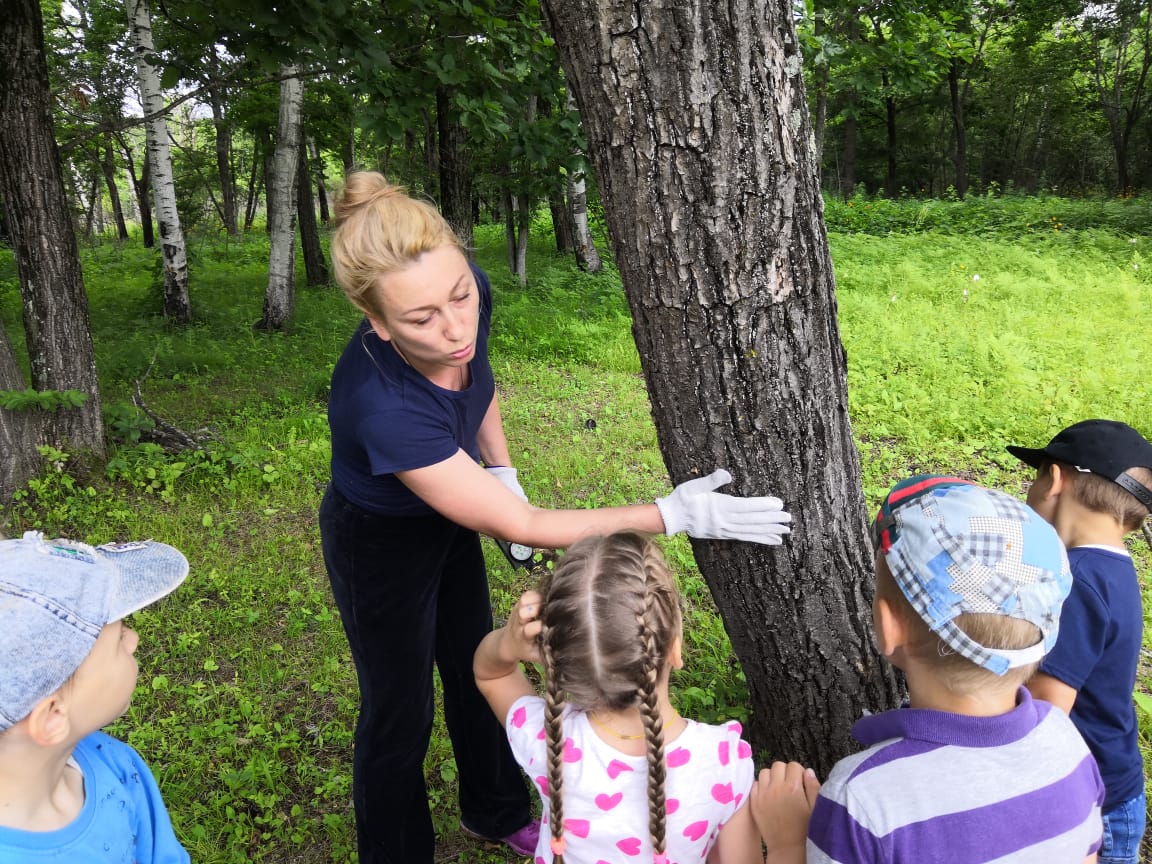 Ориентировка по компасу
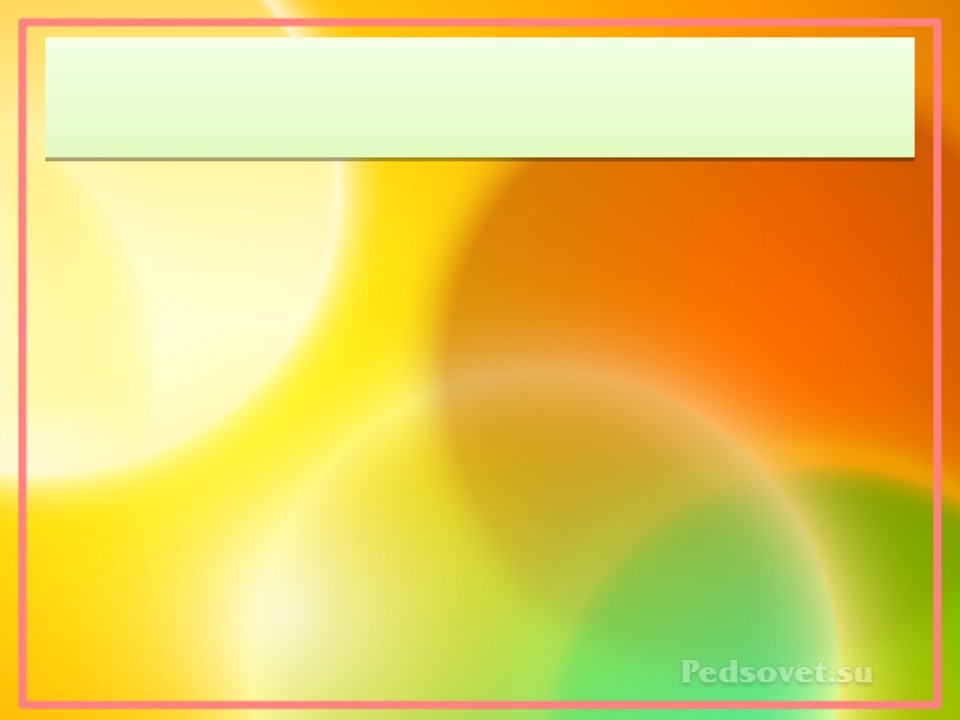 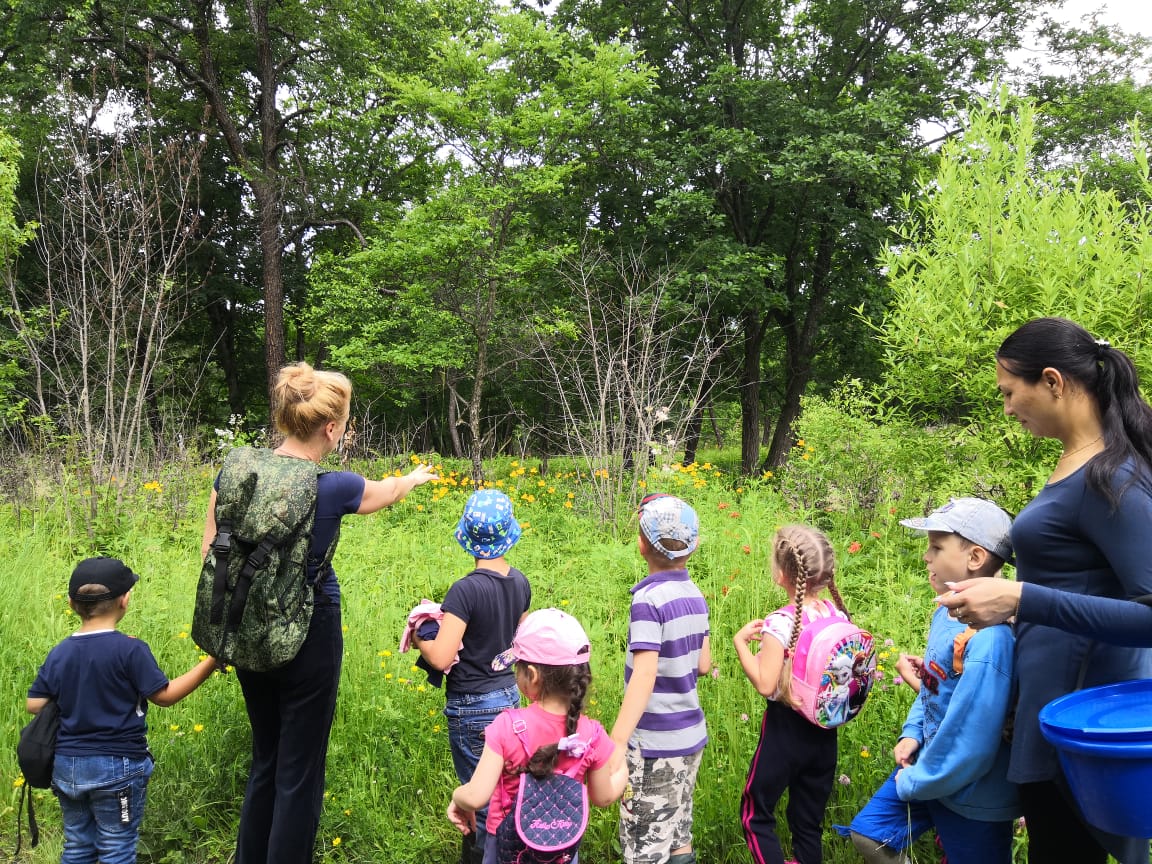 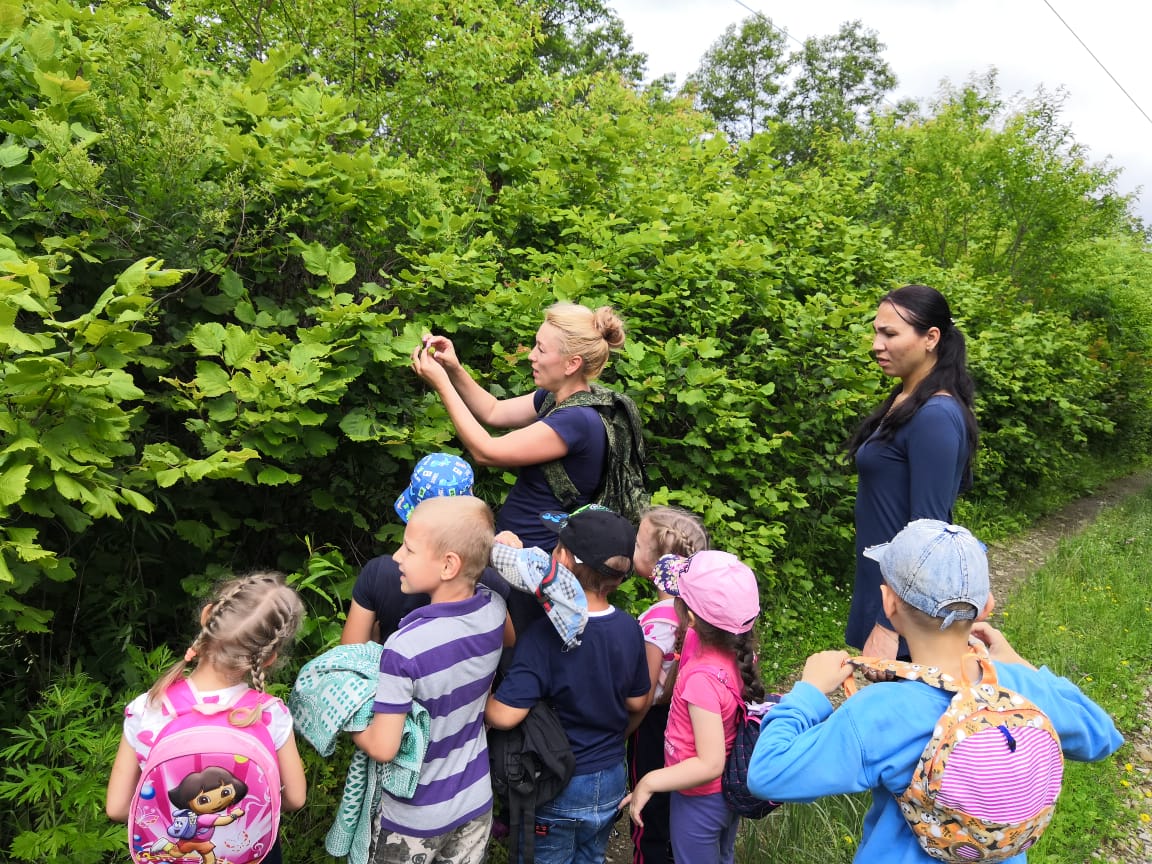 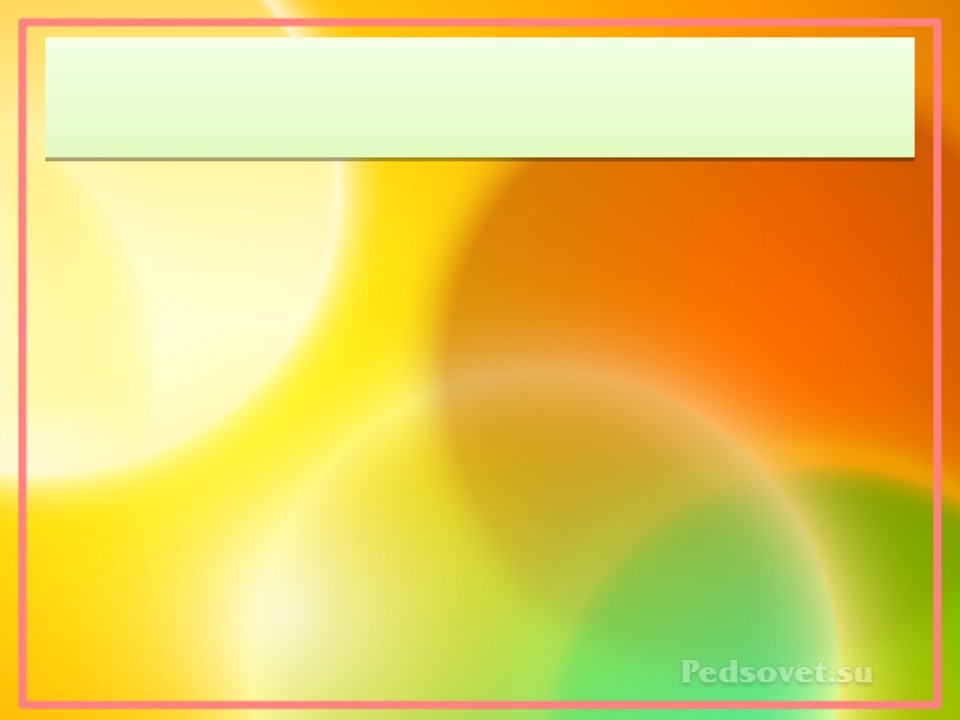 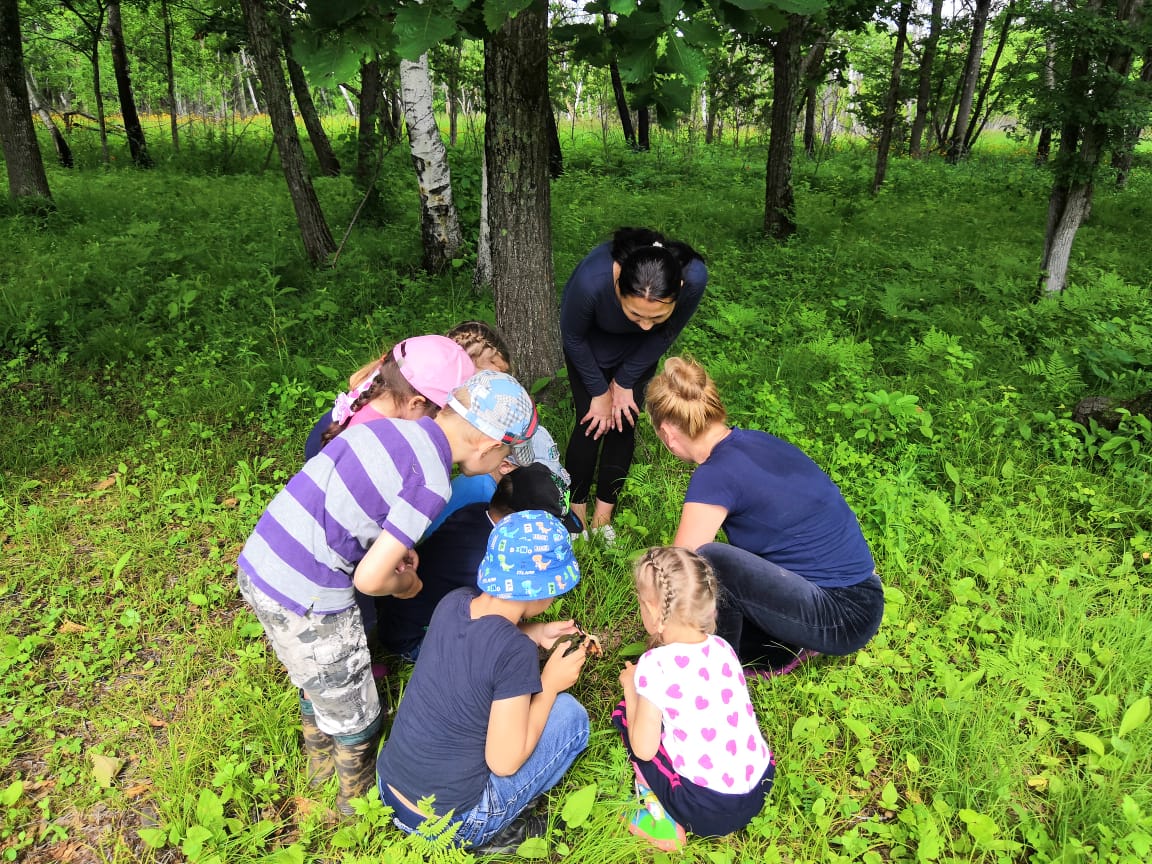 ПРИРОДА-НАШ ДРУГ!
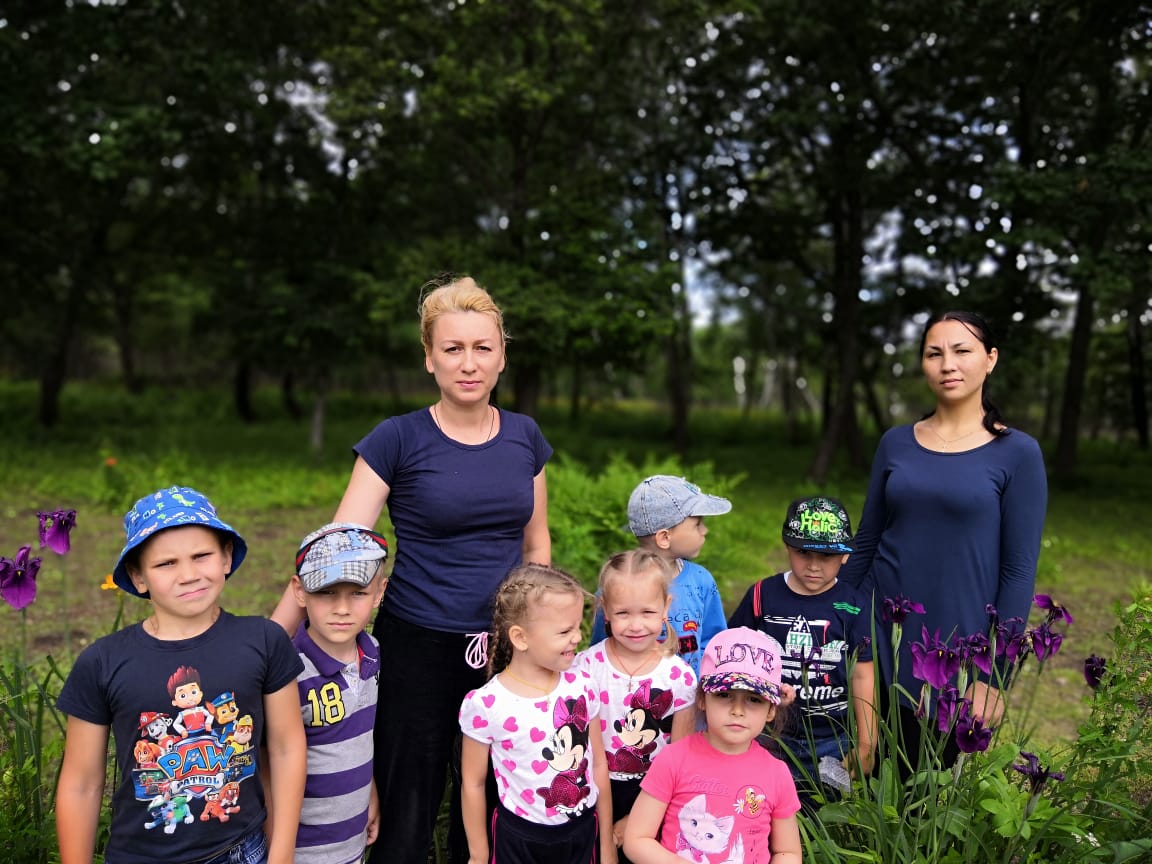 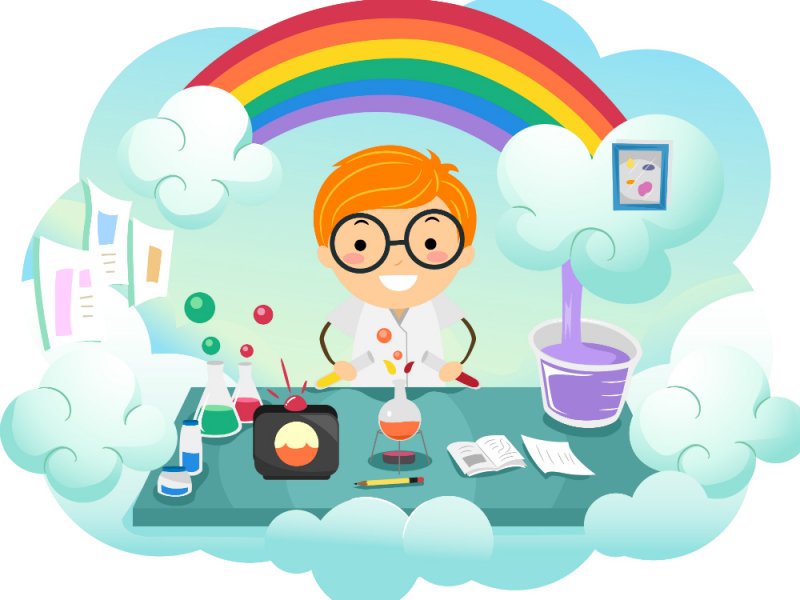 СПАСИБО ЗА ВНИМАНИЕ!